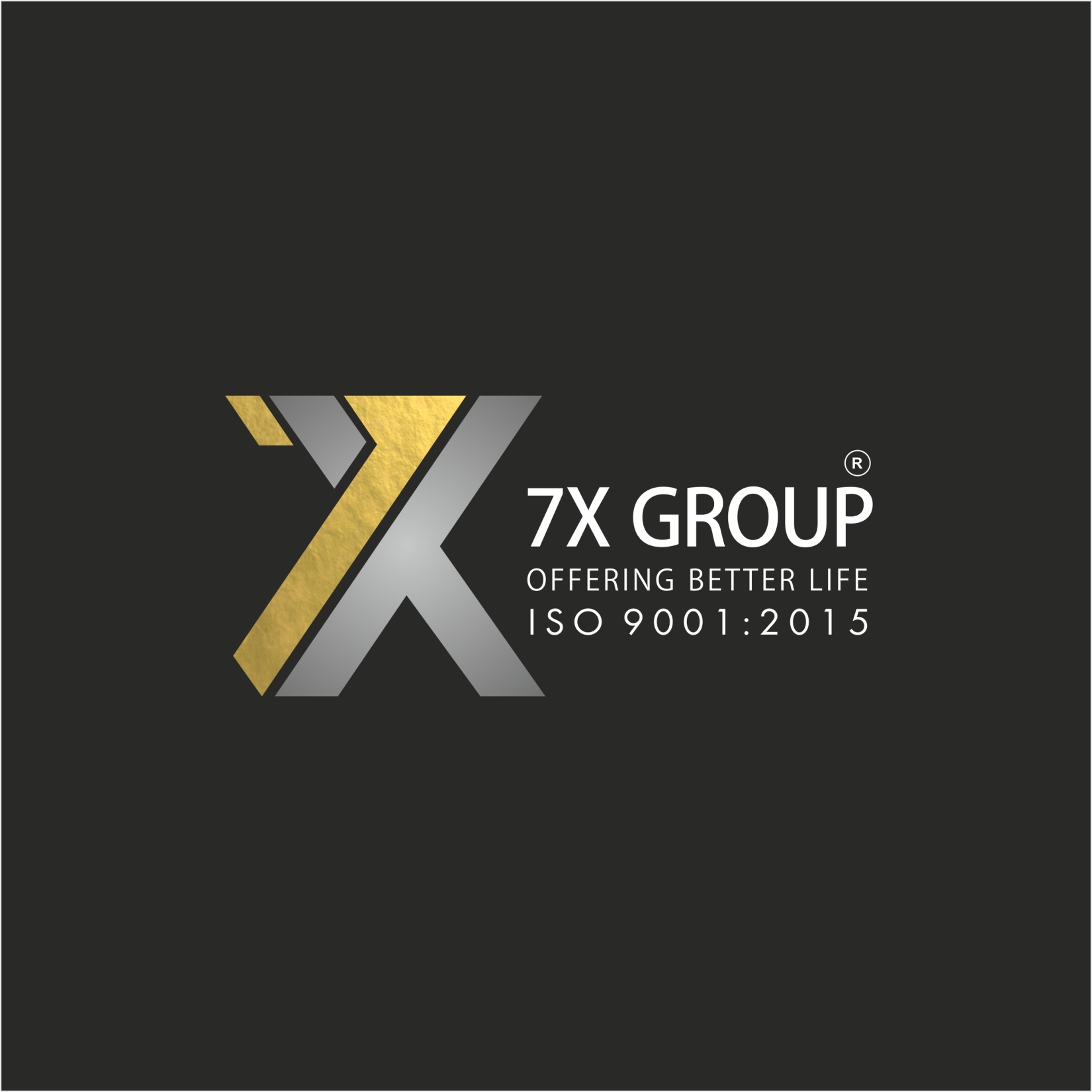 OUR 

         COMPLETED 

            PROJECTS
7X THE BUSINESS HUB
      OFFICES & SHOWROOMS
        COLLEGE ROAD, BHOLAV 
                    BHARUCH
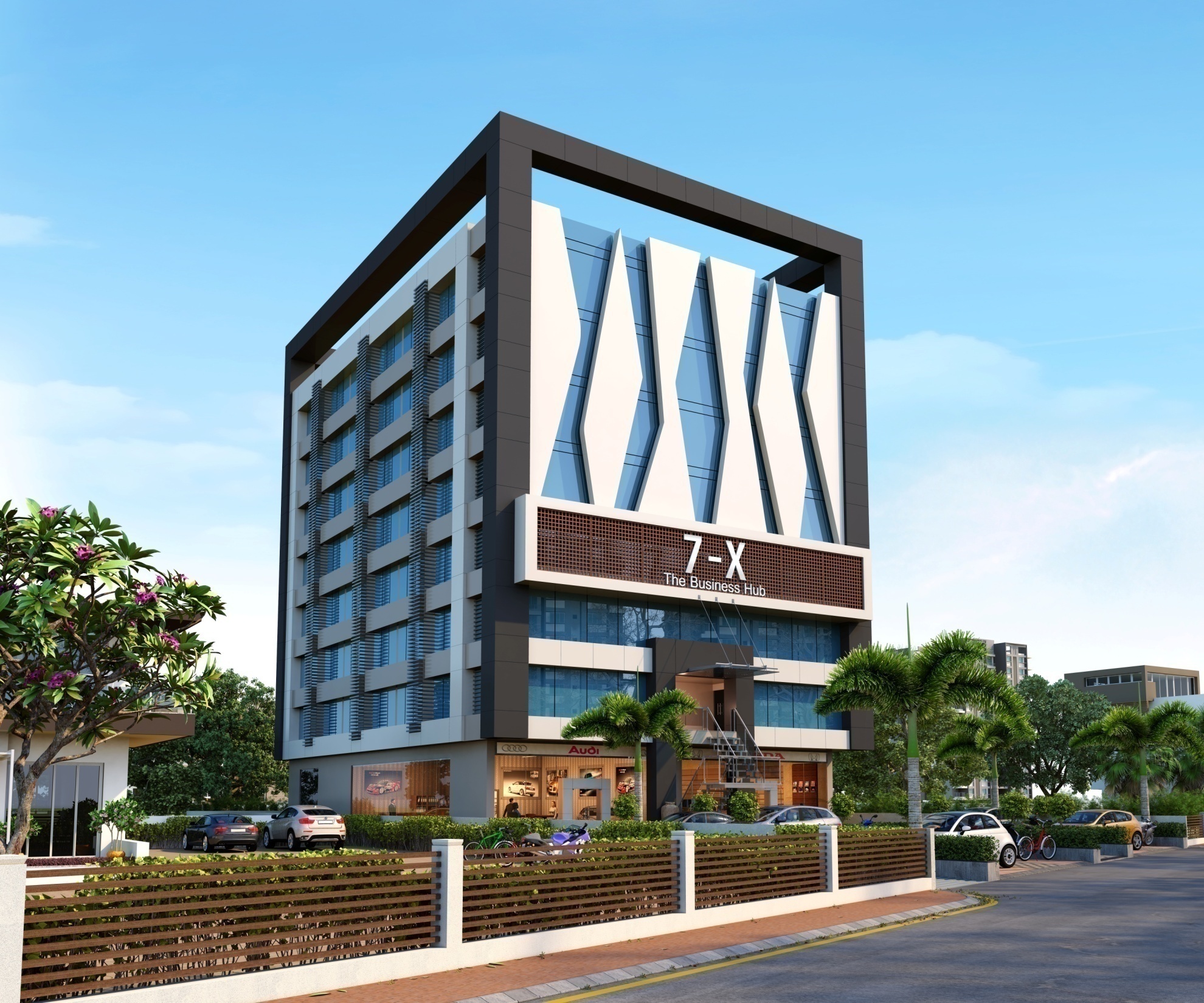 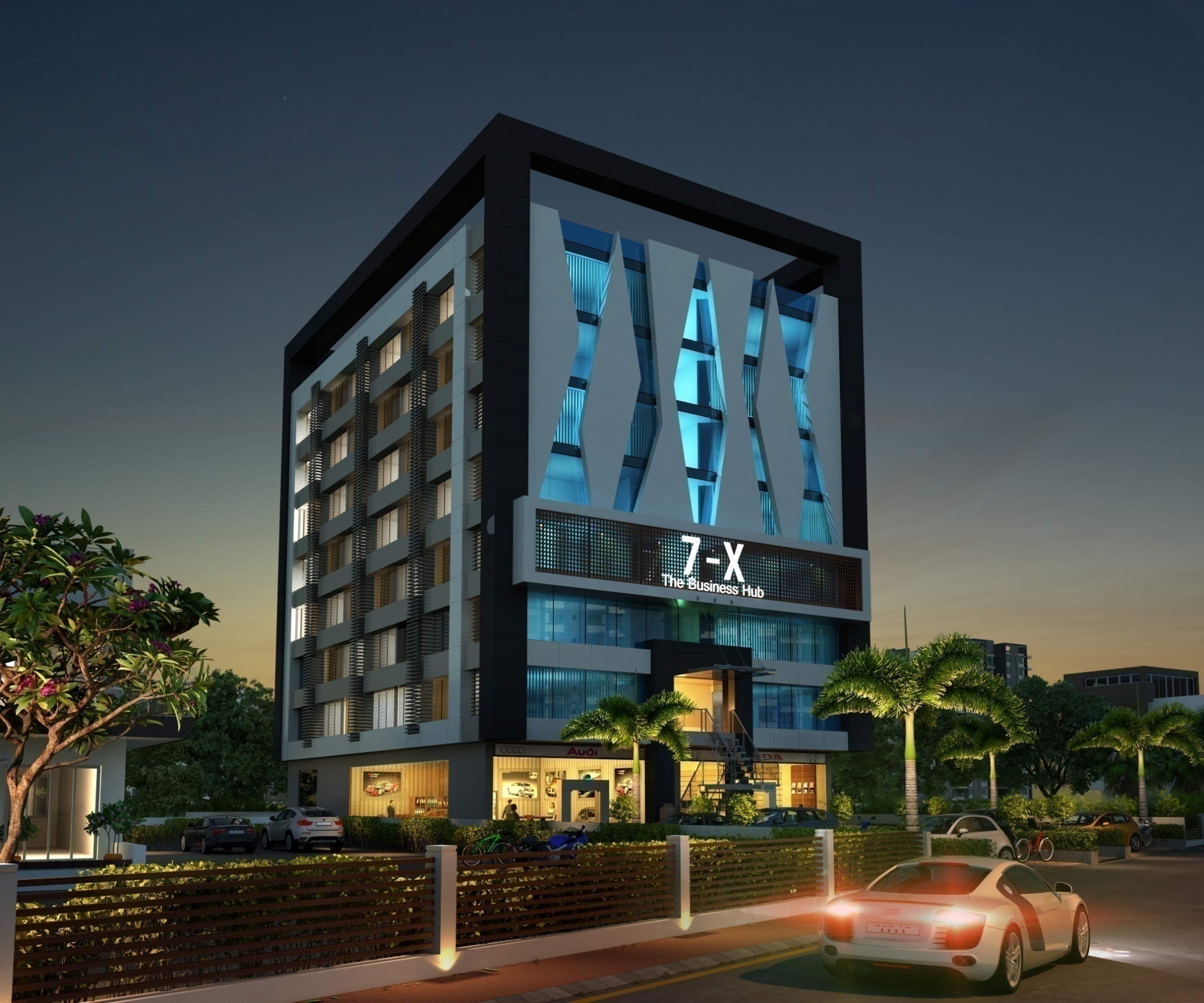 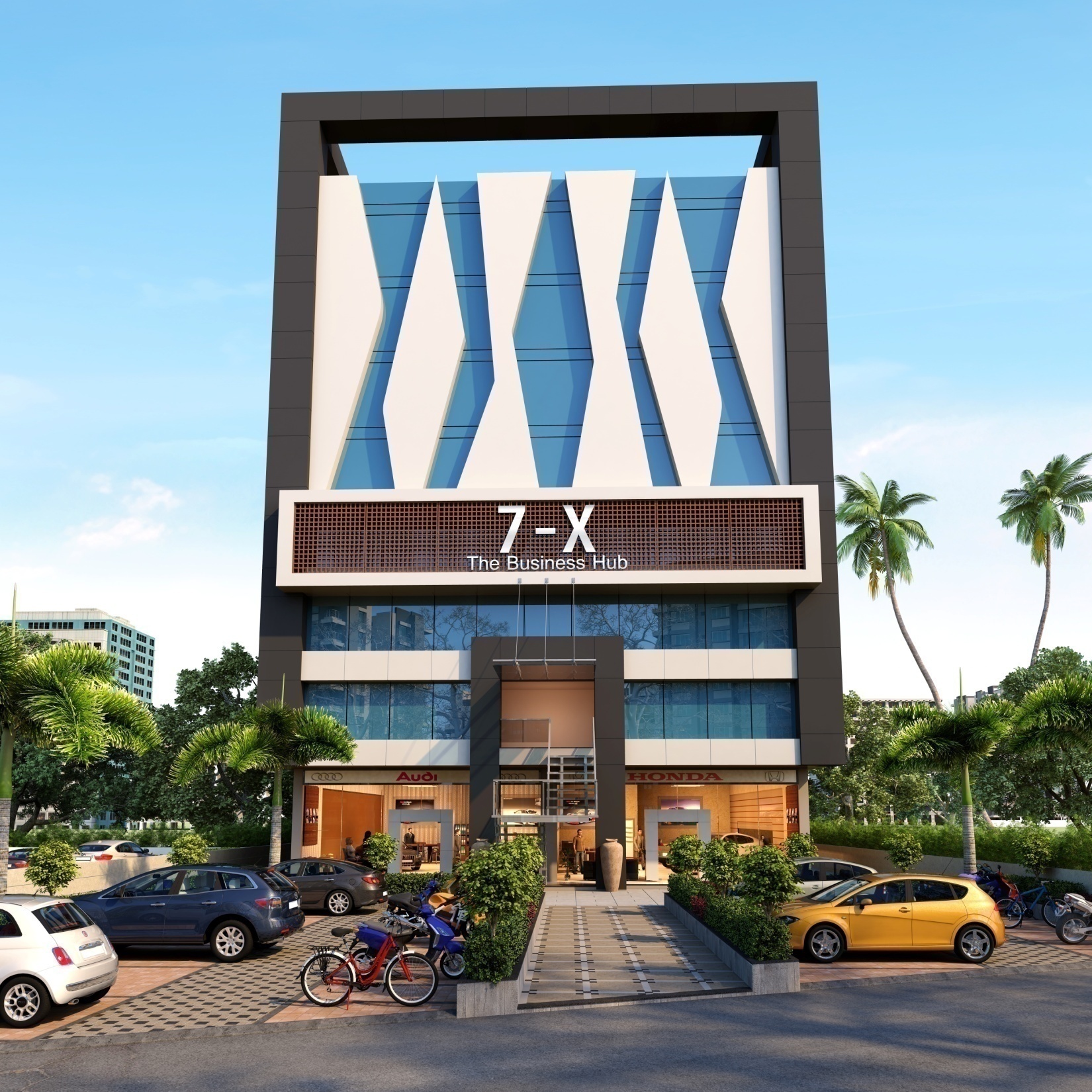 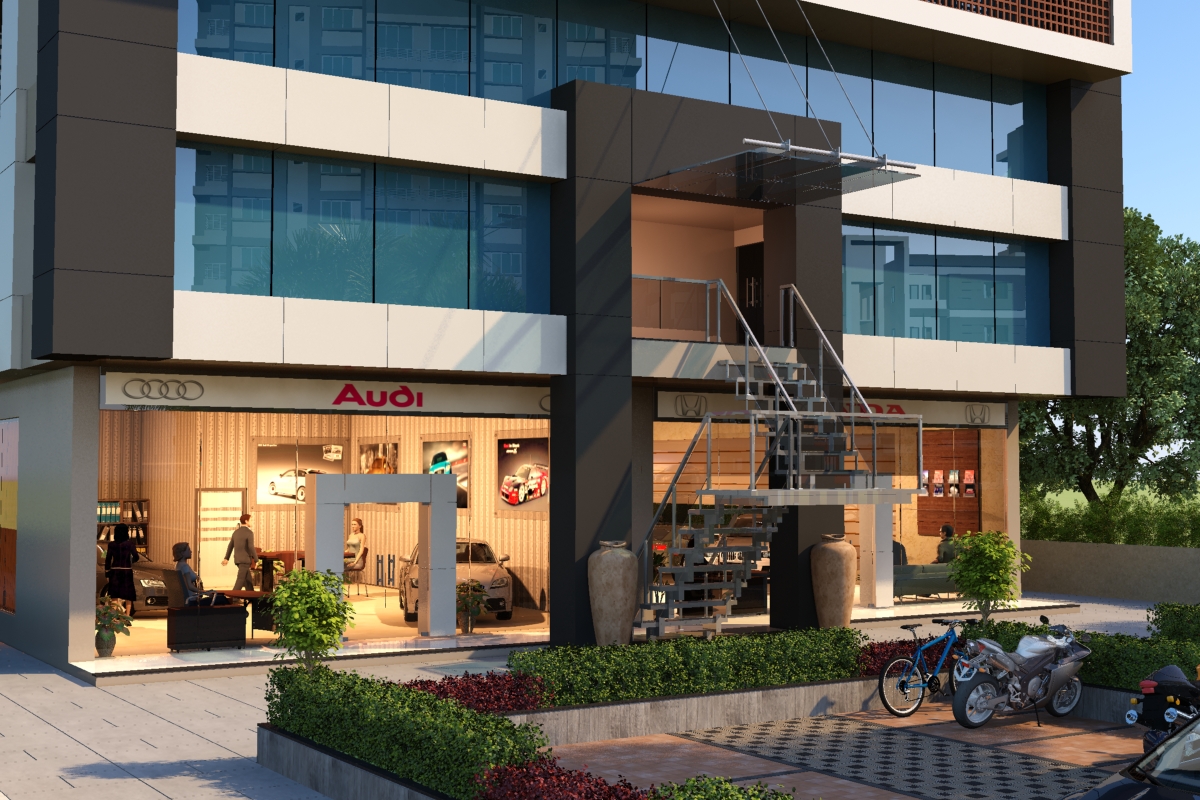 7X CORRIDOR
              SHOPS & OFFICES
                   PACHBATTI 
          SONERI MAHAL ROAD
                    BHARUCH
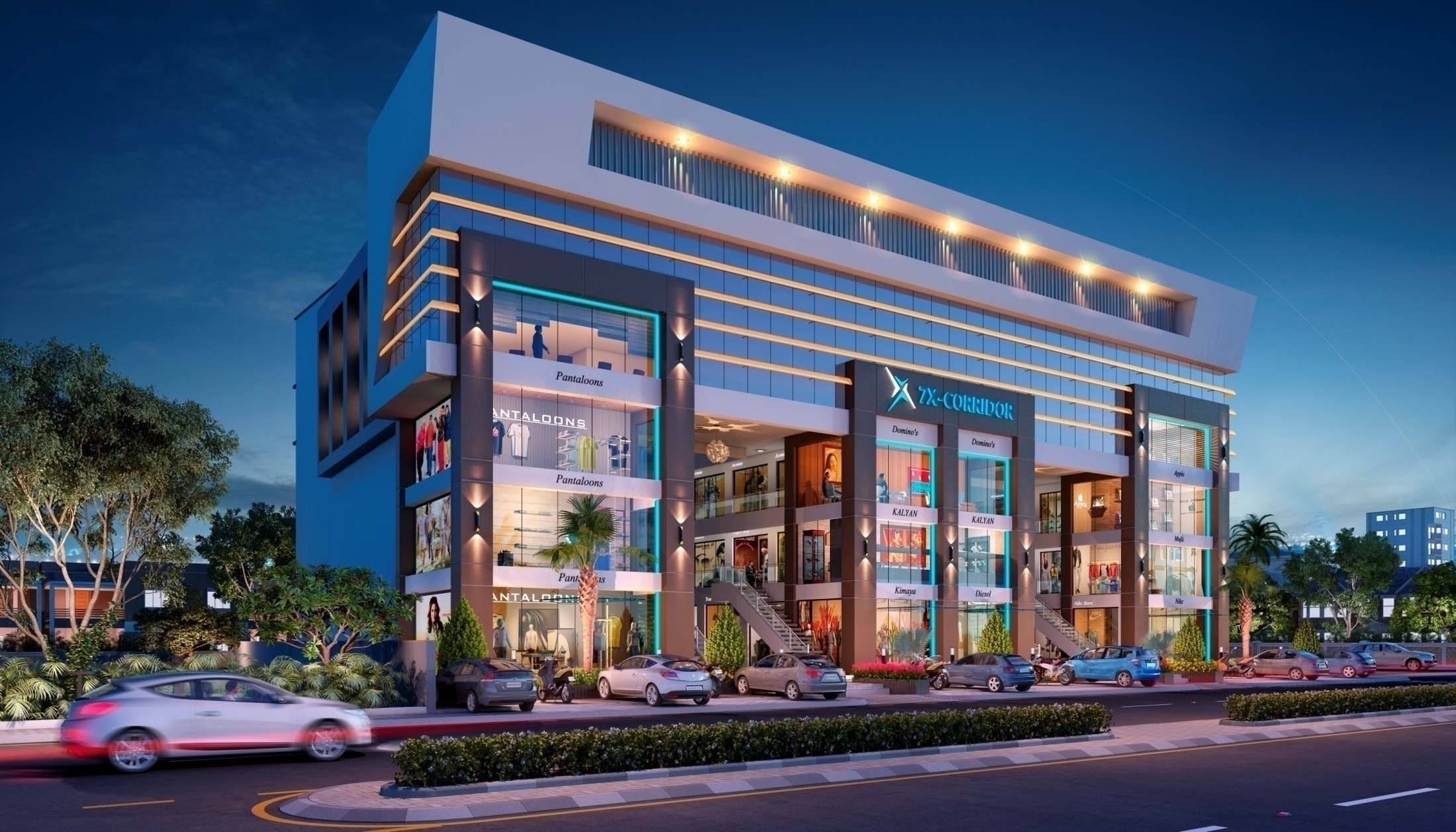 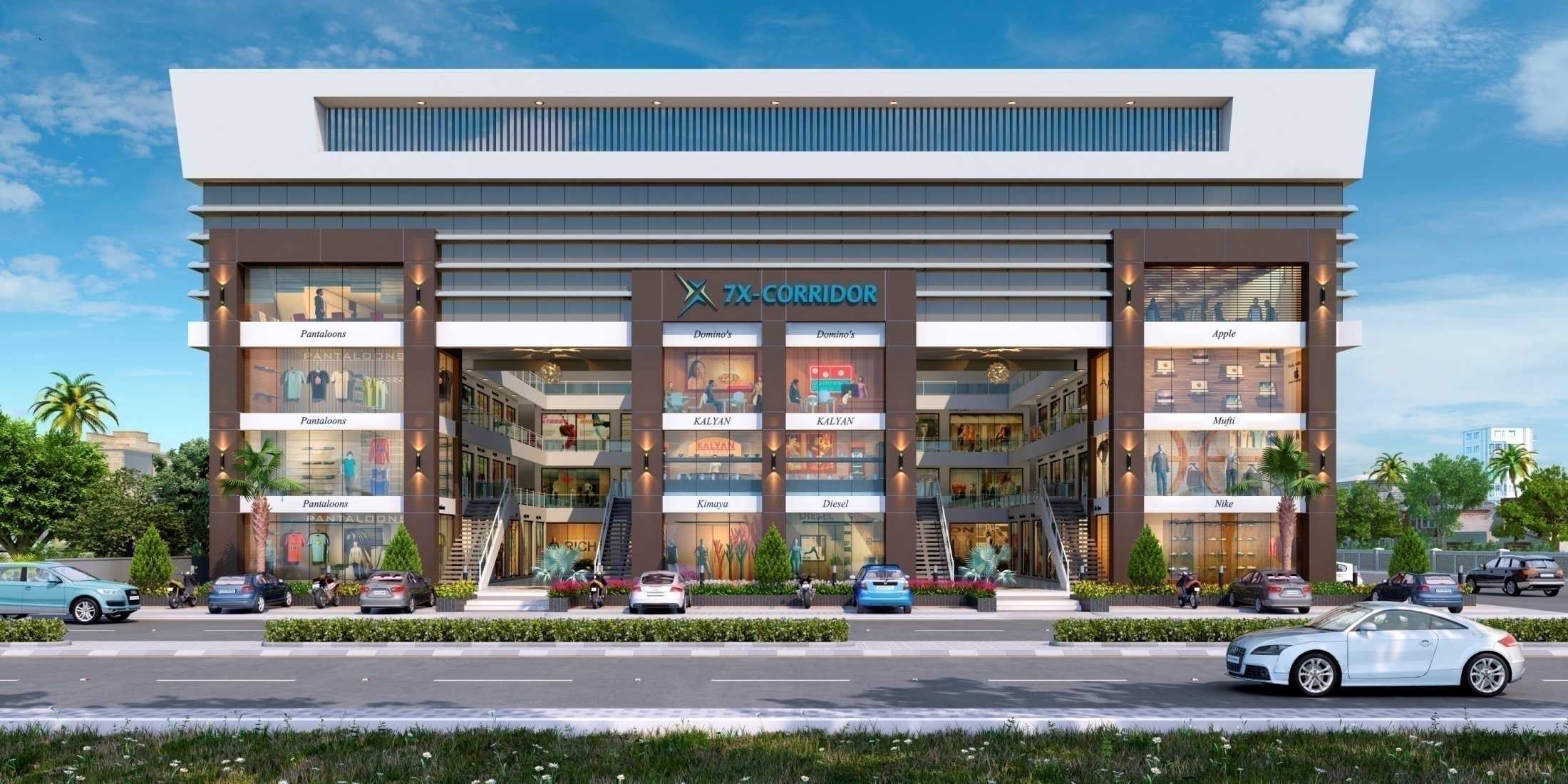 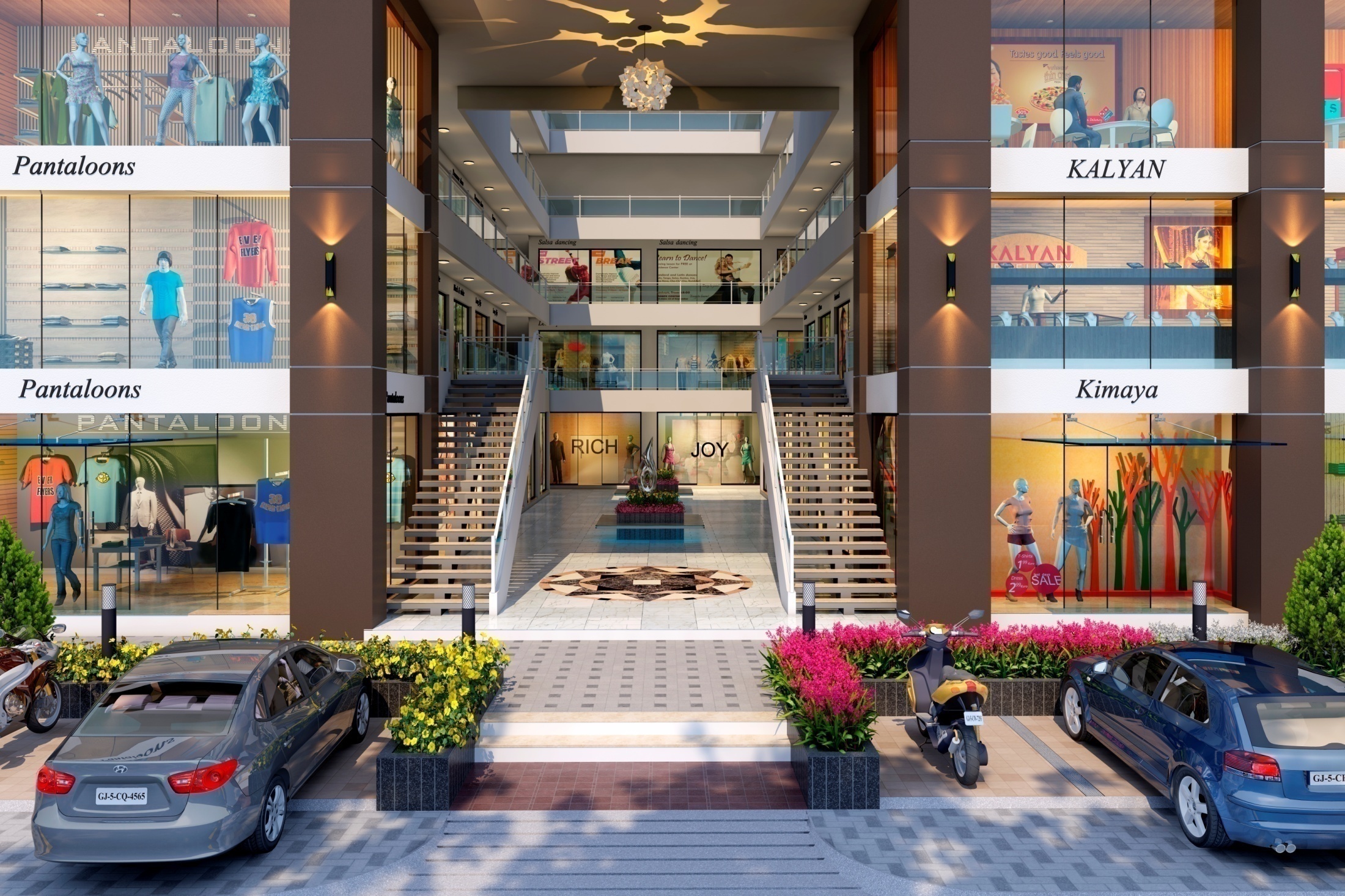 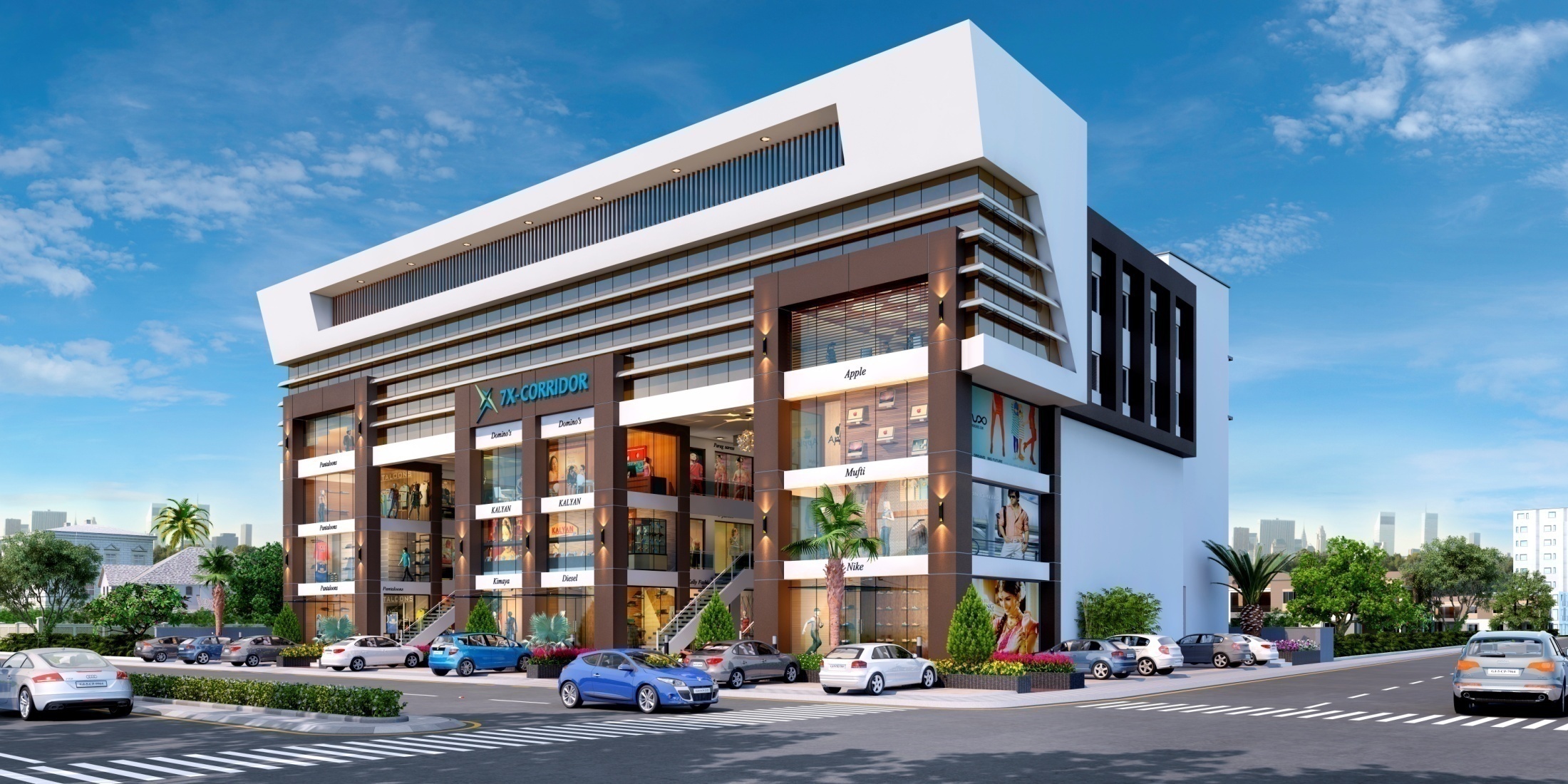 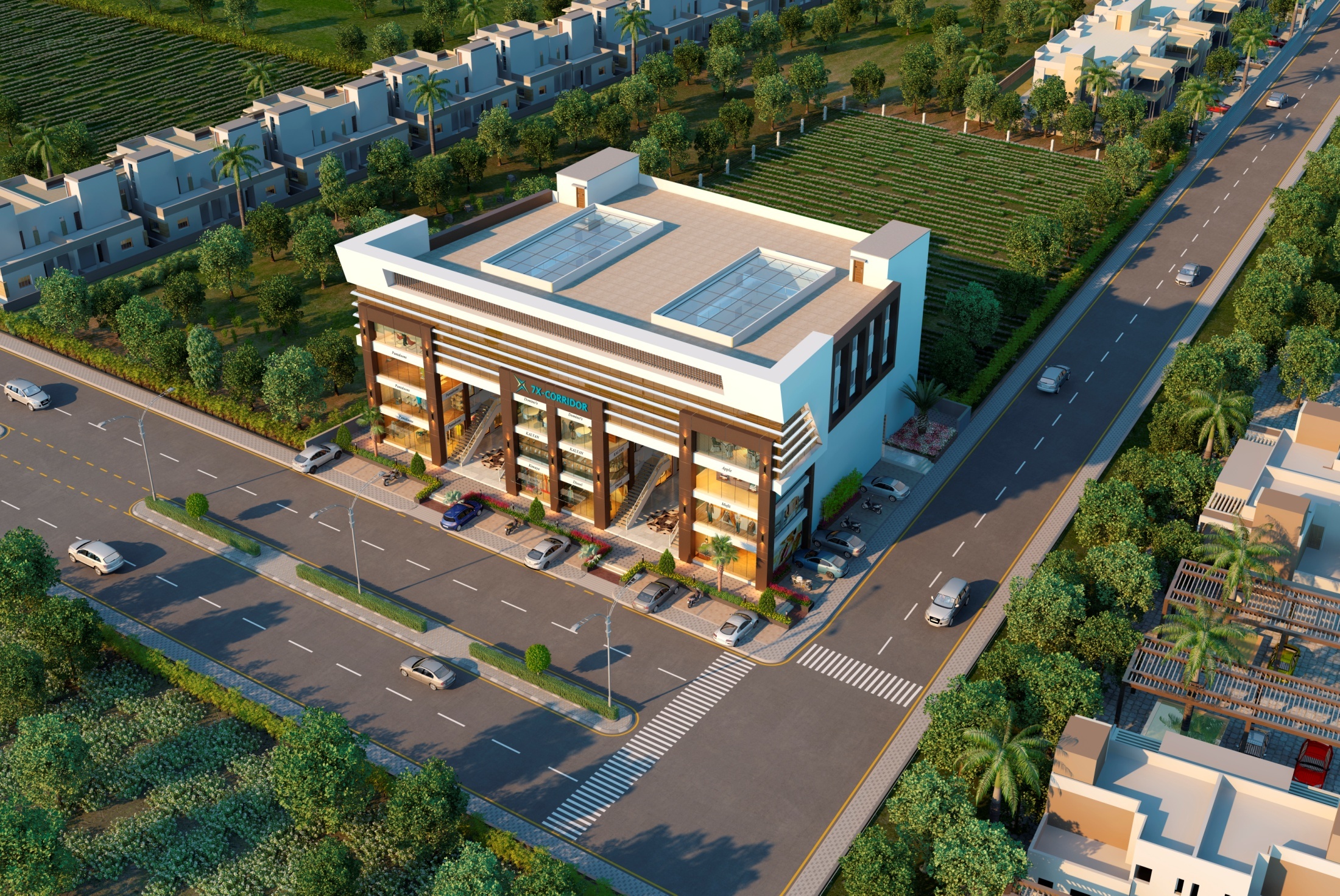 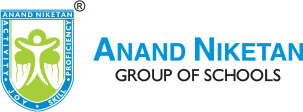 ASPIRE TO ACHIEVE     
                    
                      LEARN TO EXCEL  
          
       Near Chavaj Chowkdi, Chavaj Paguthan Road, Bharuch.
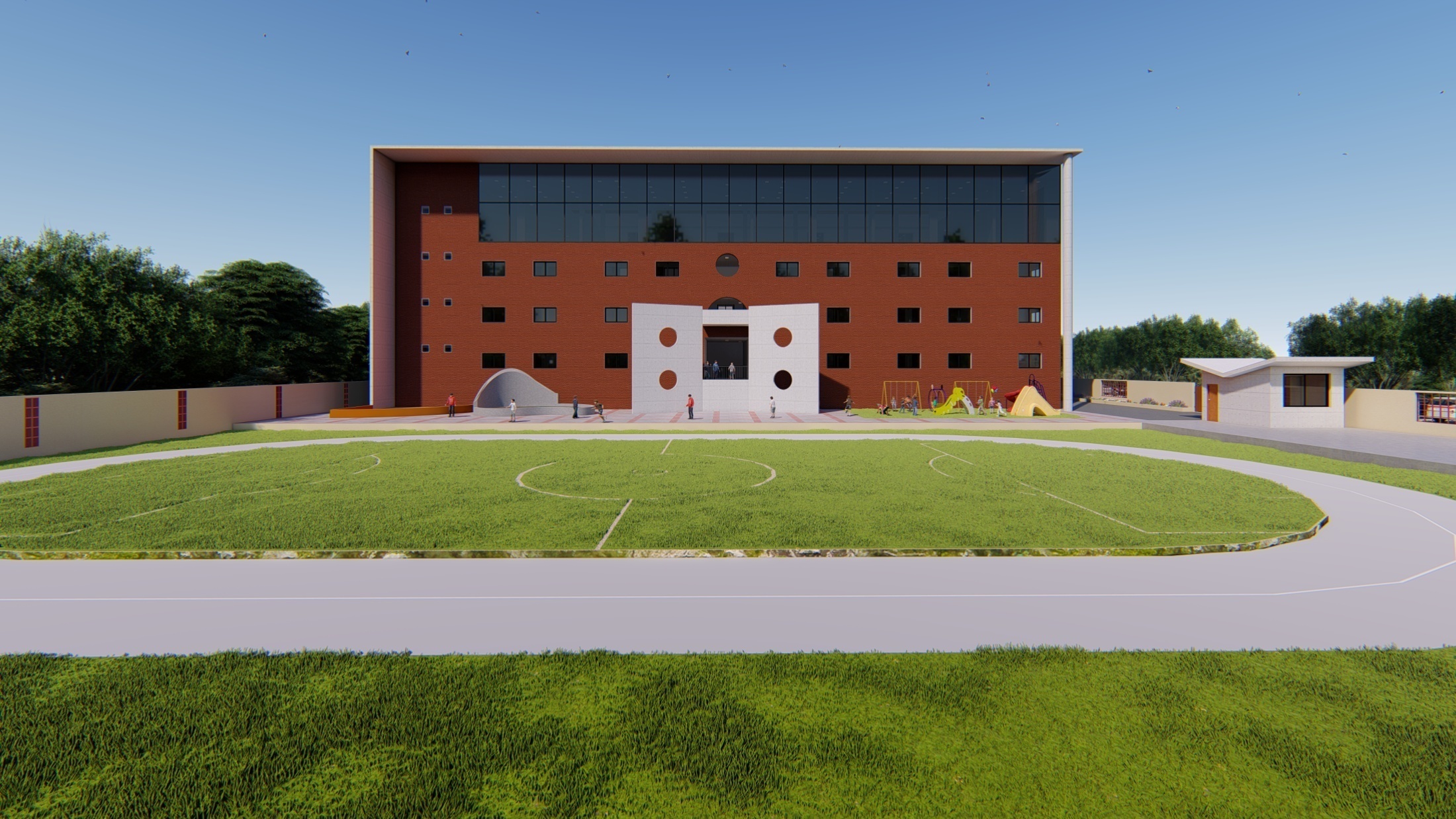 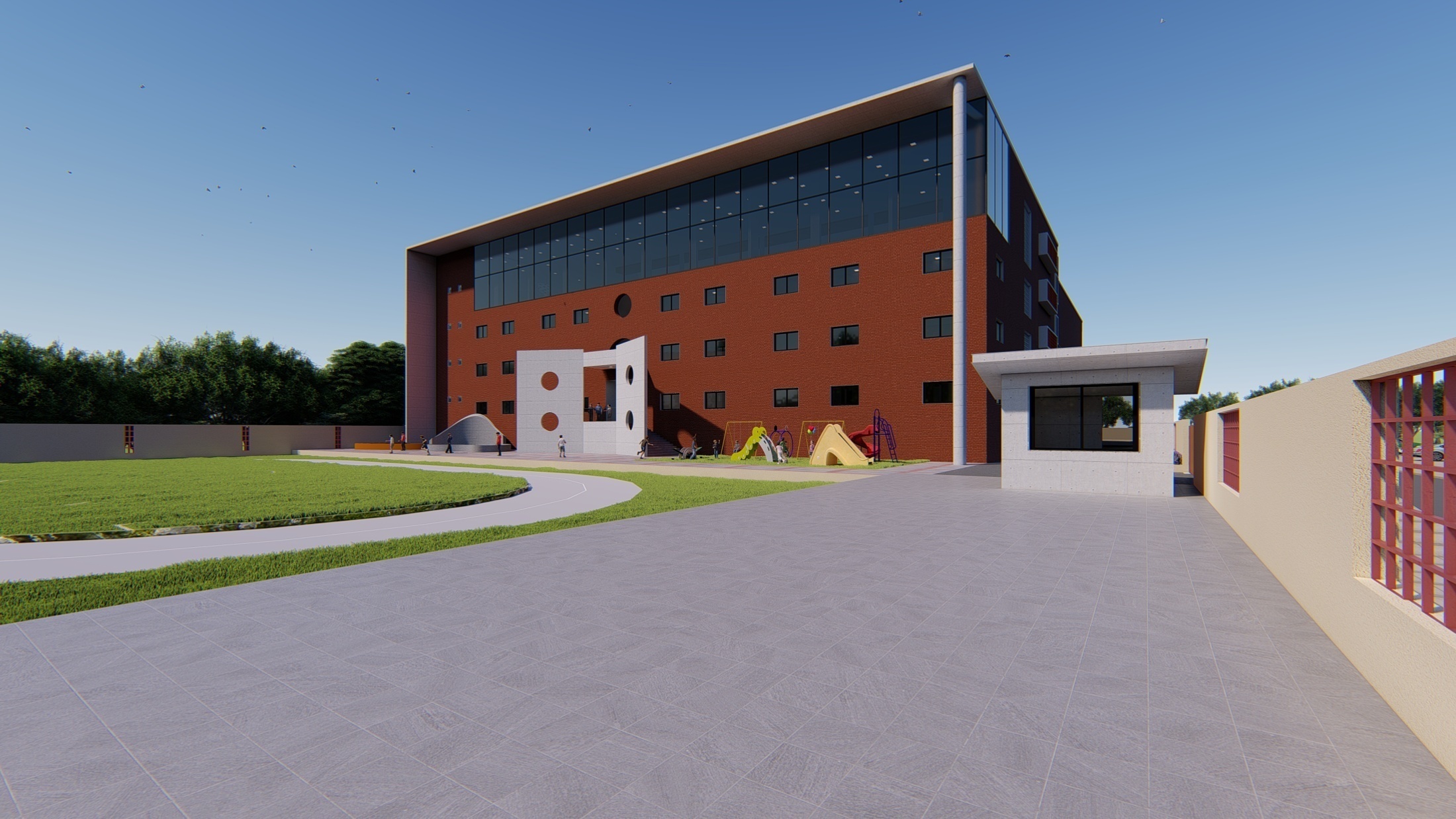 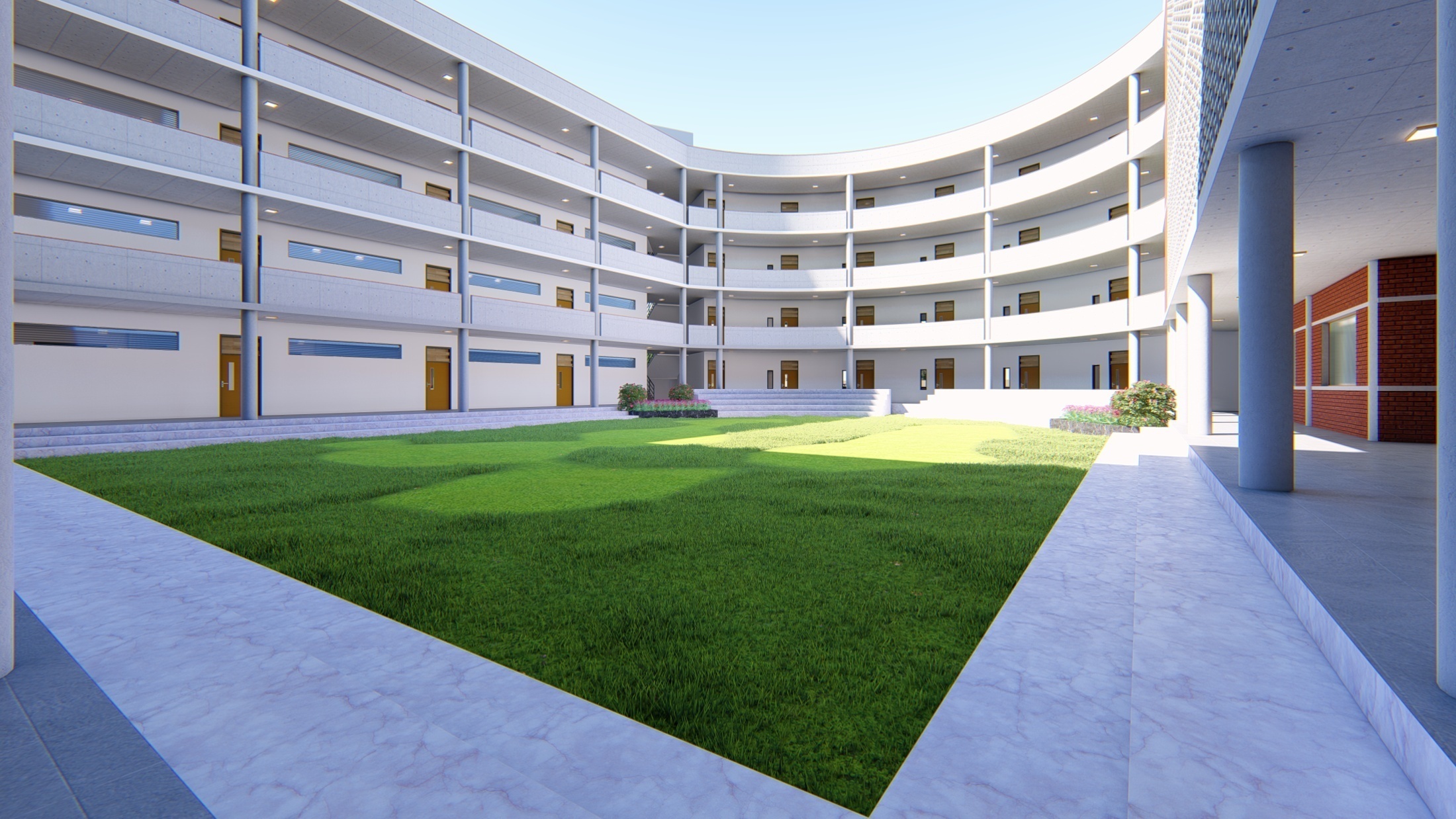 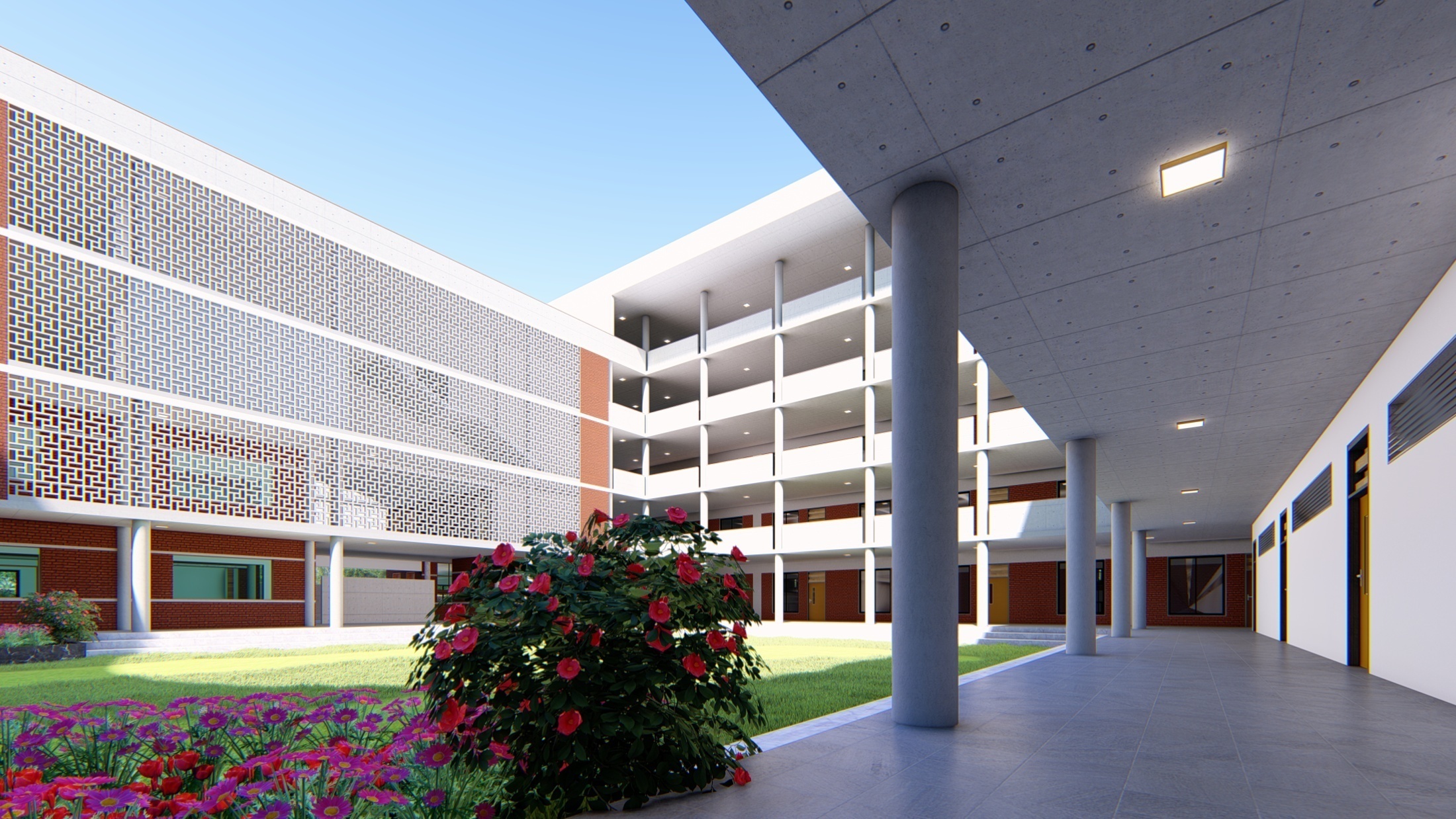 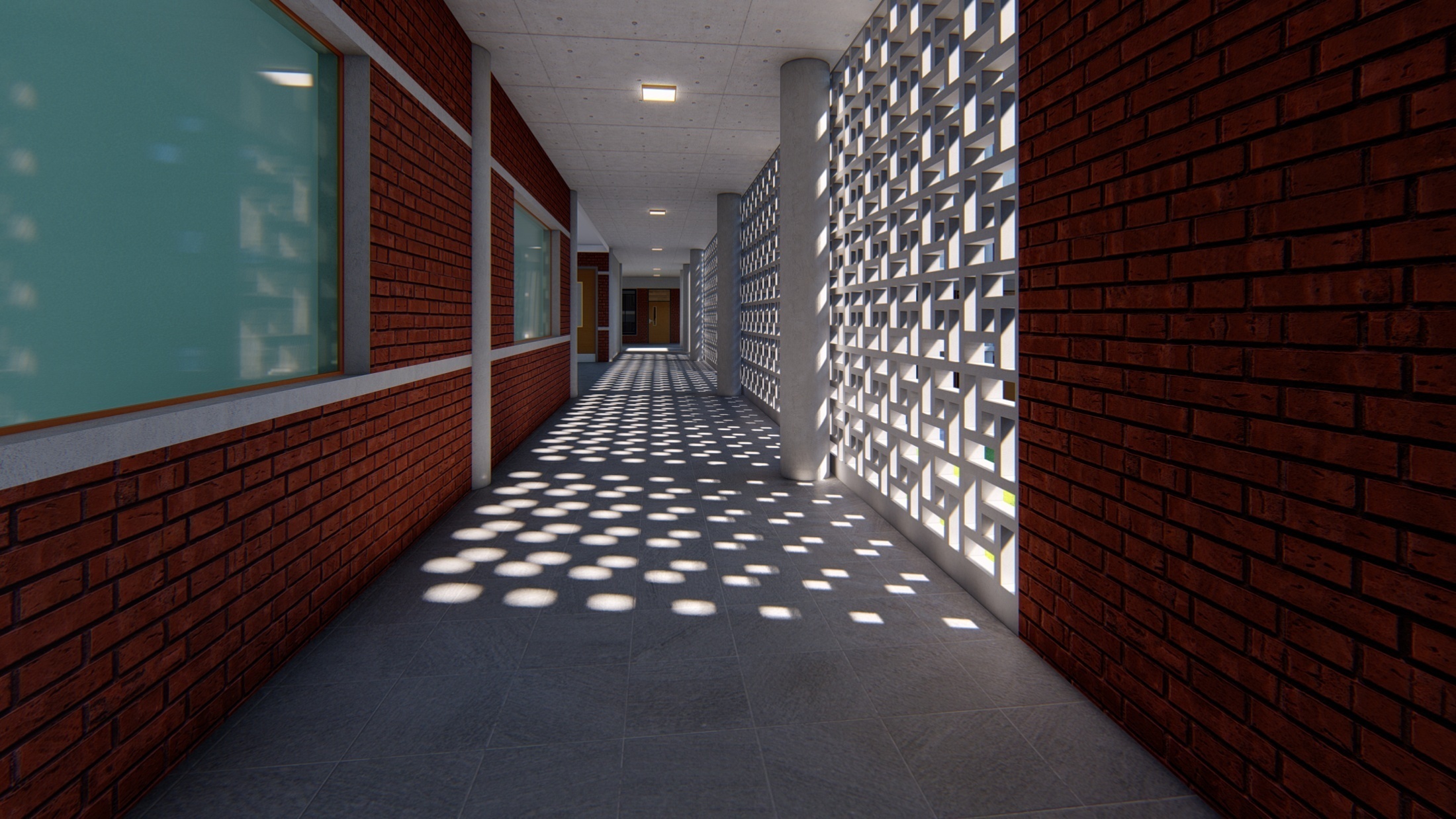 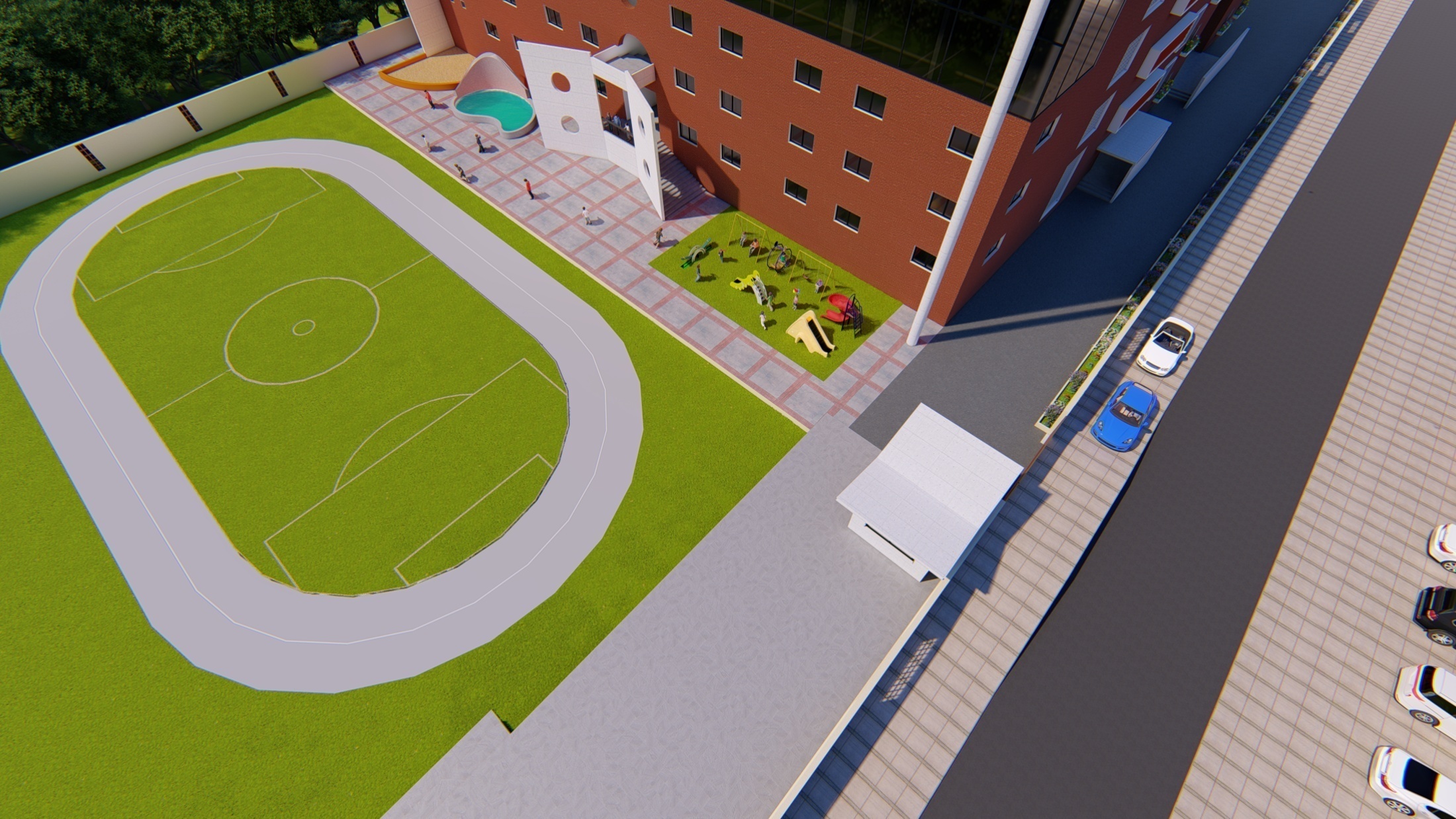 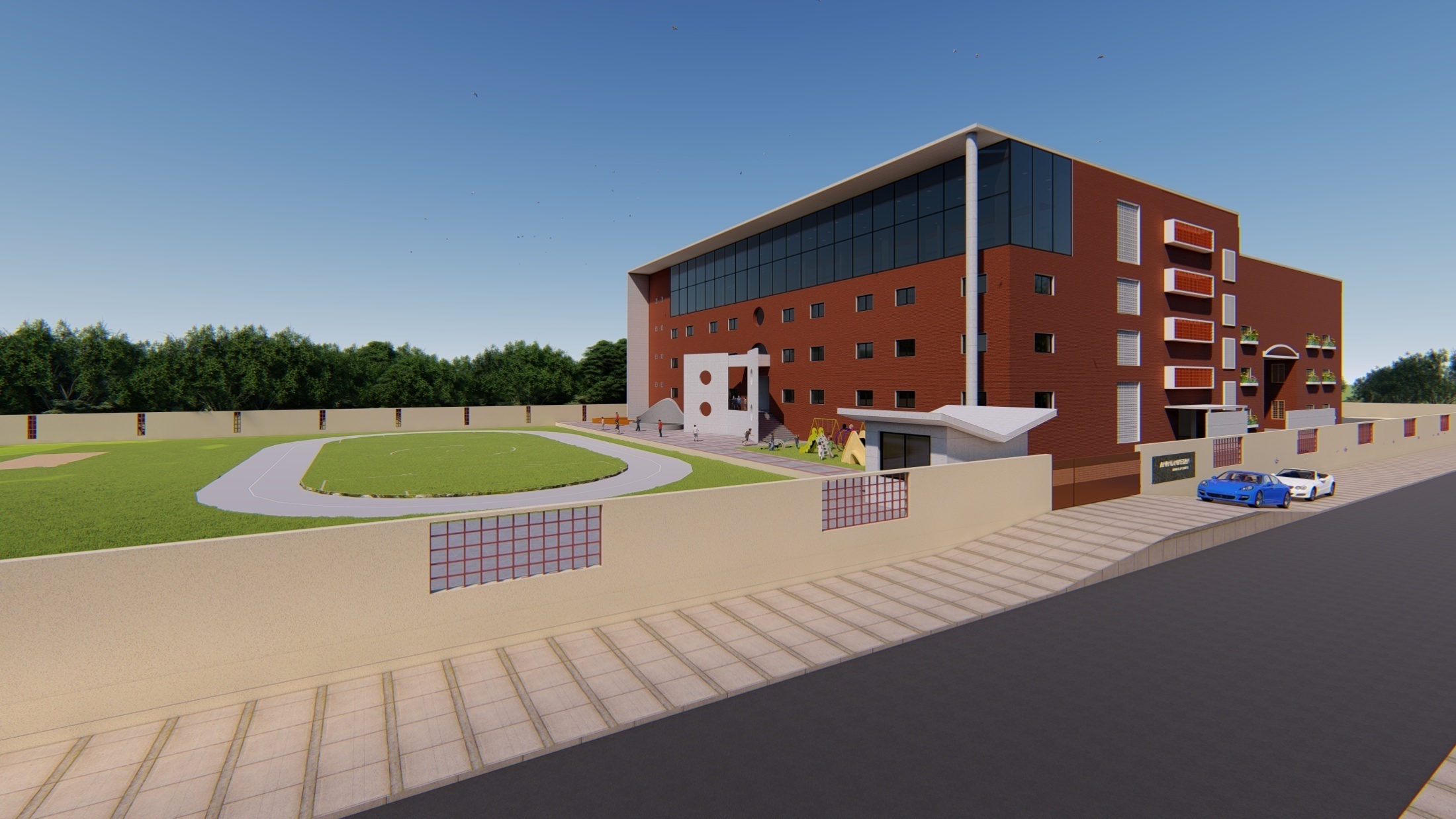 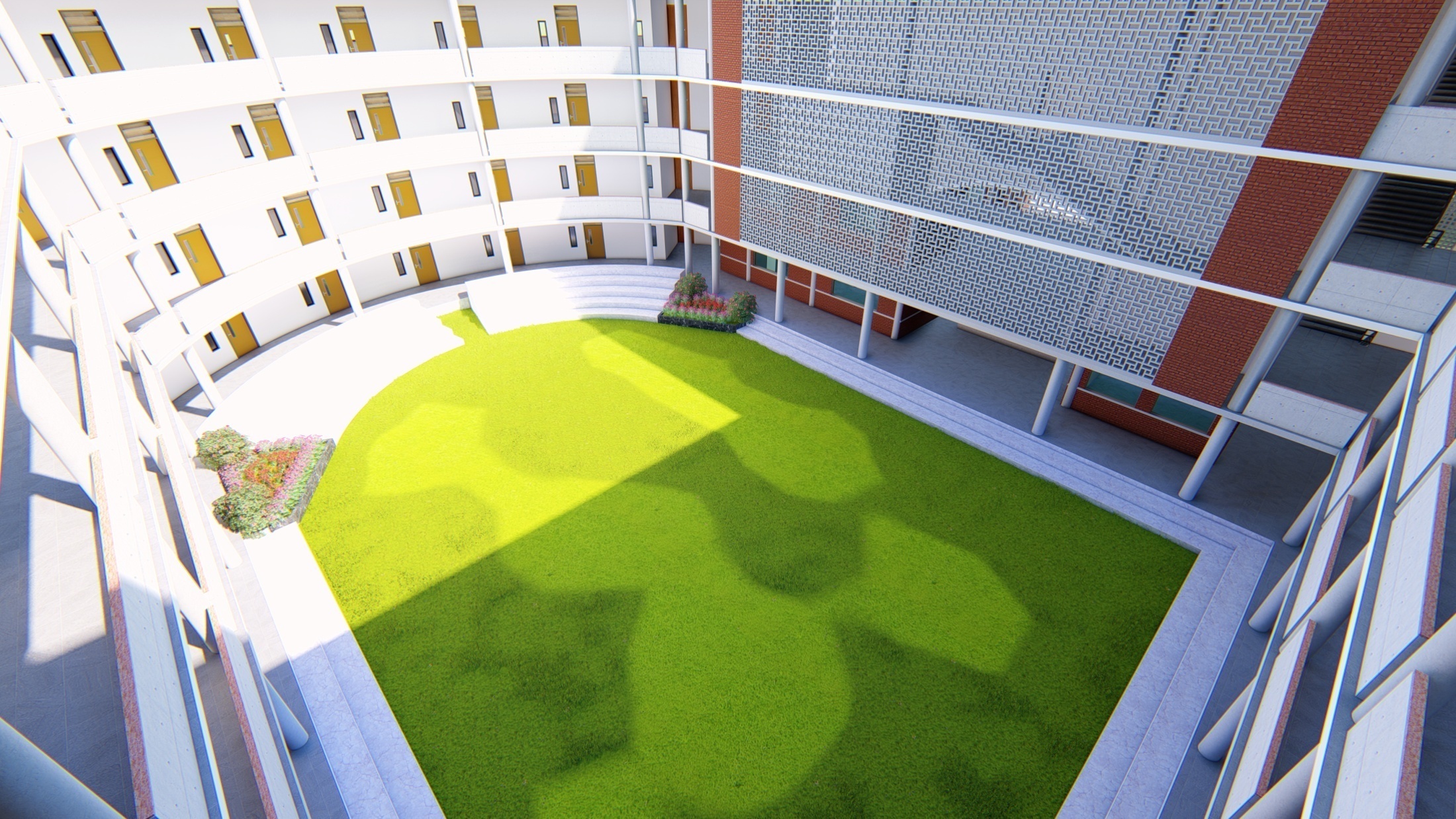 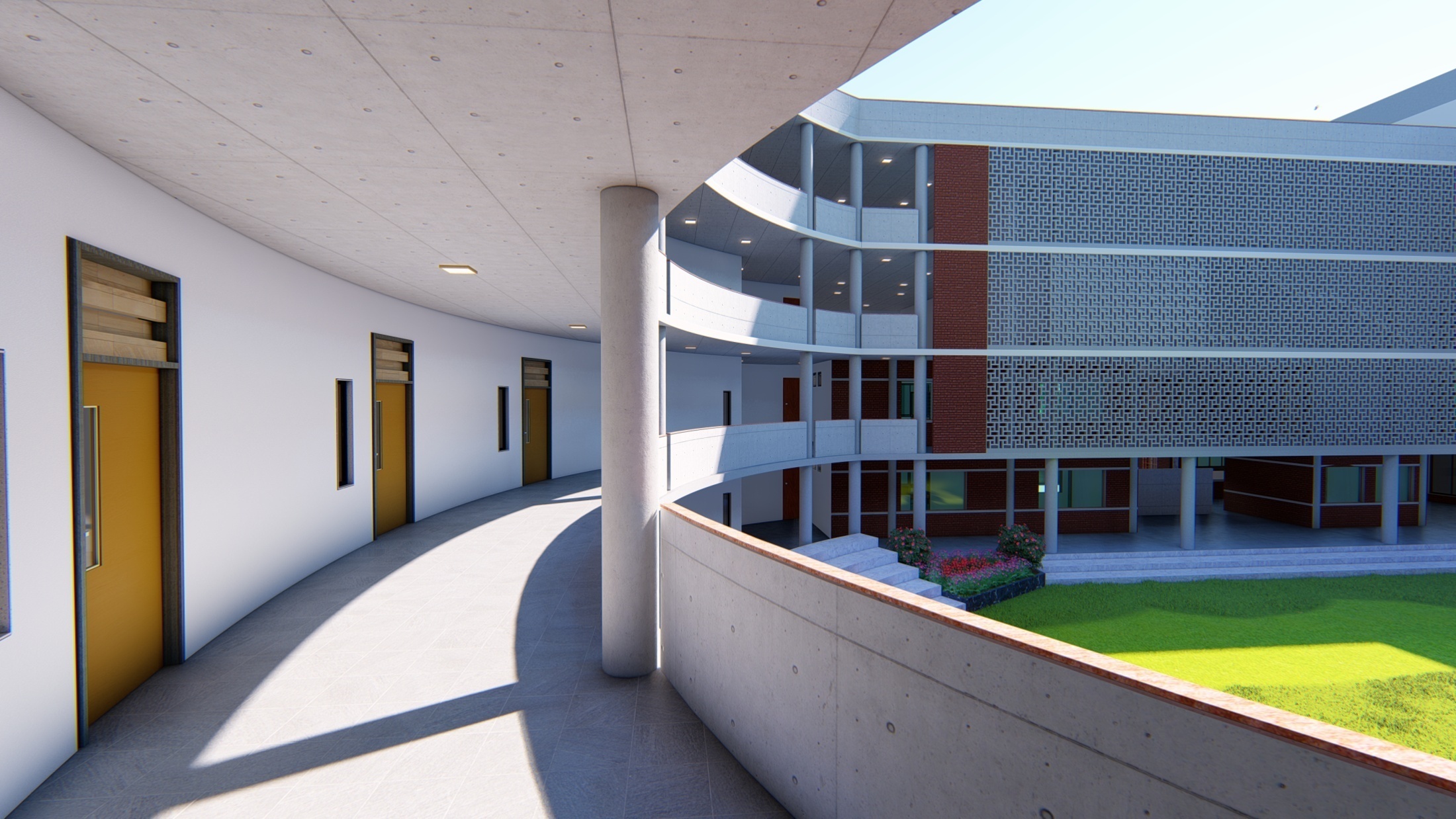 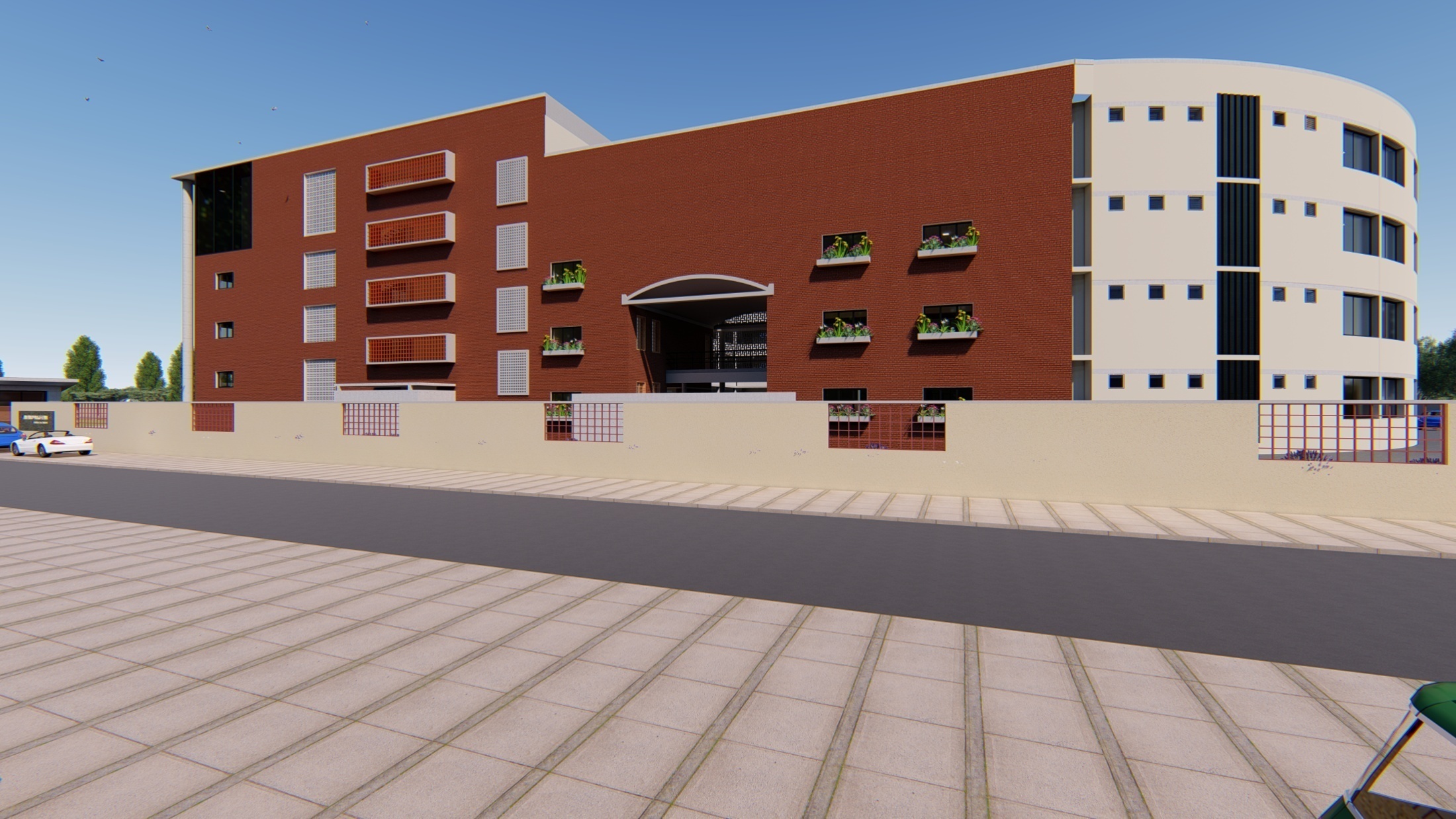 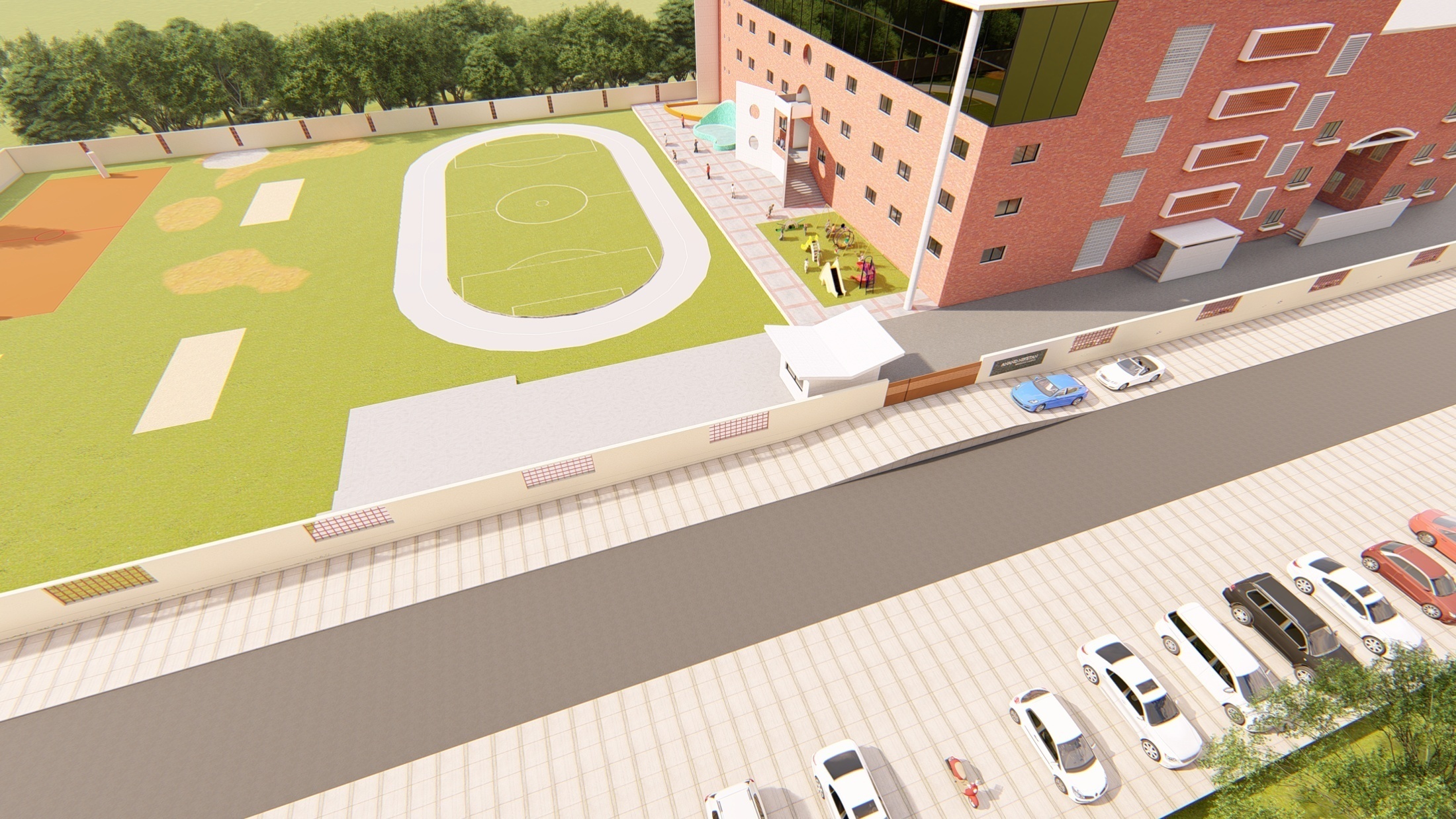 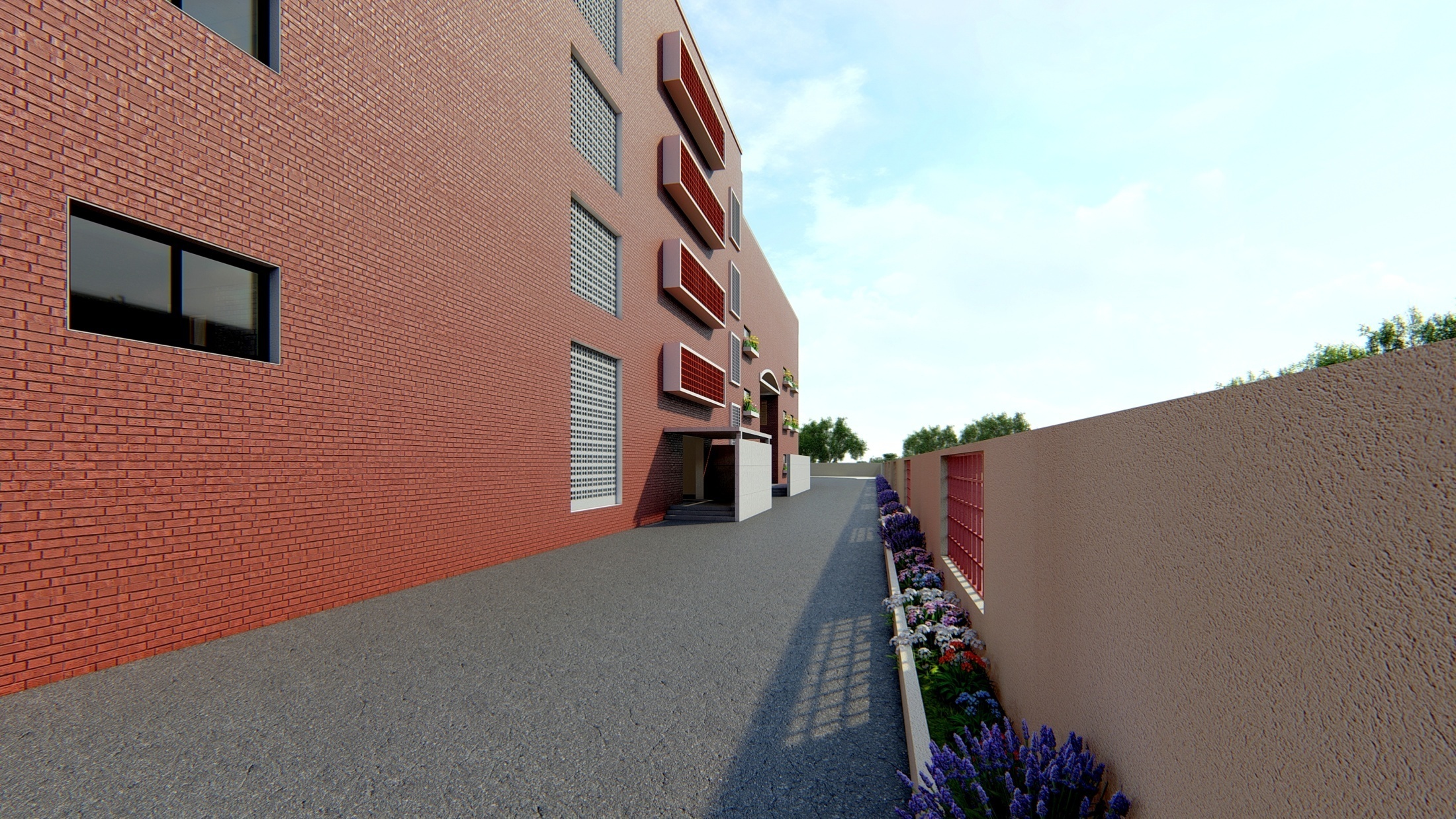 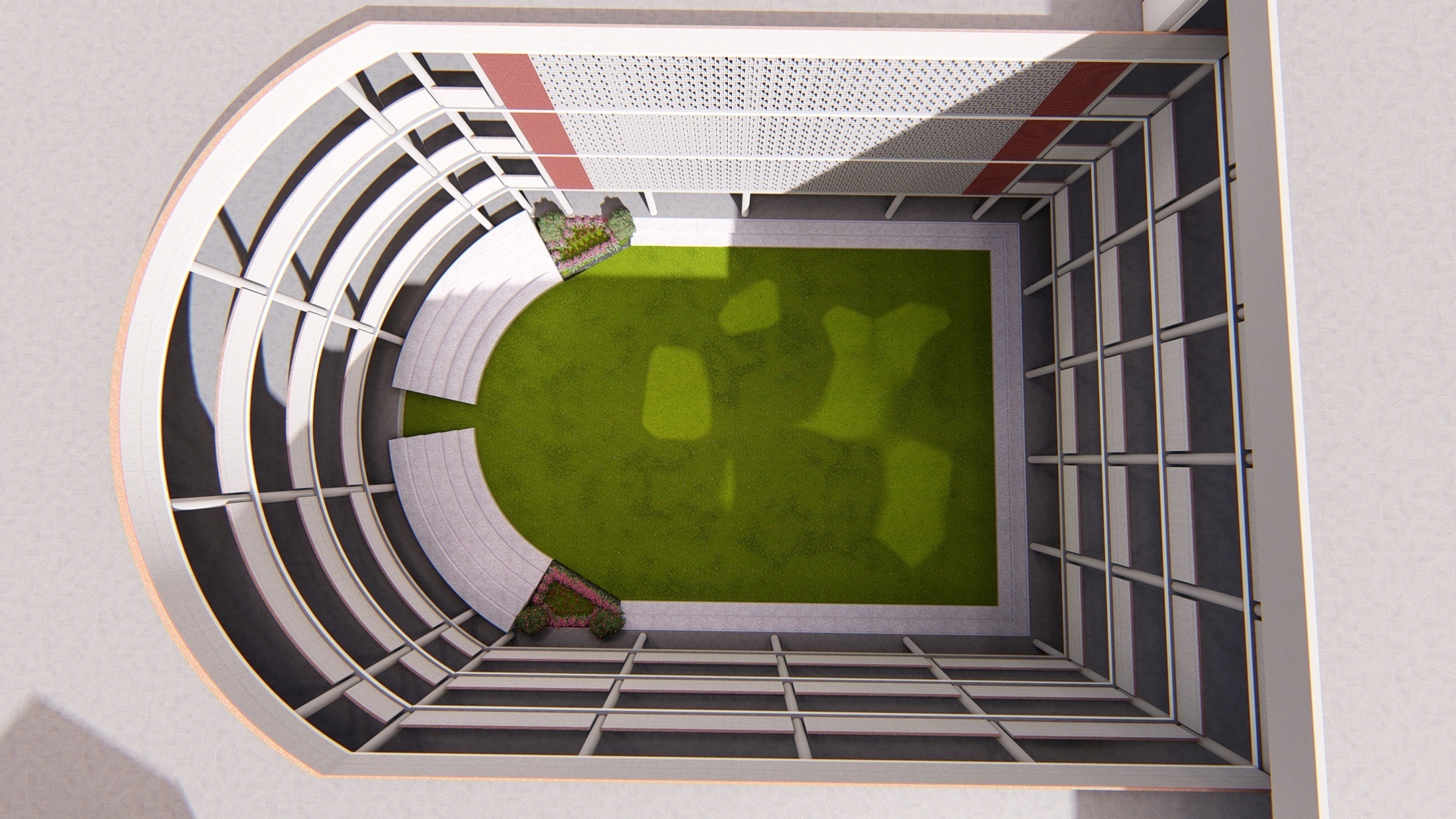 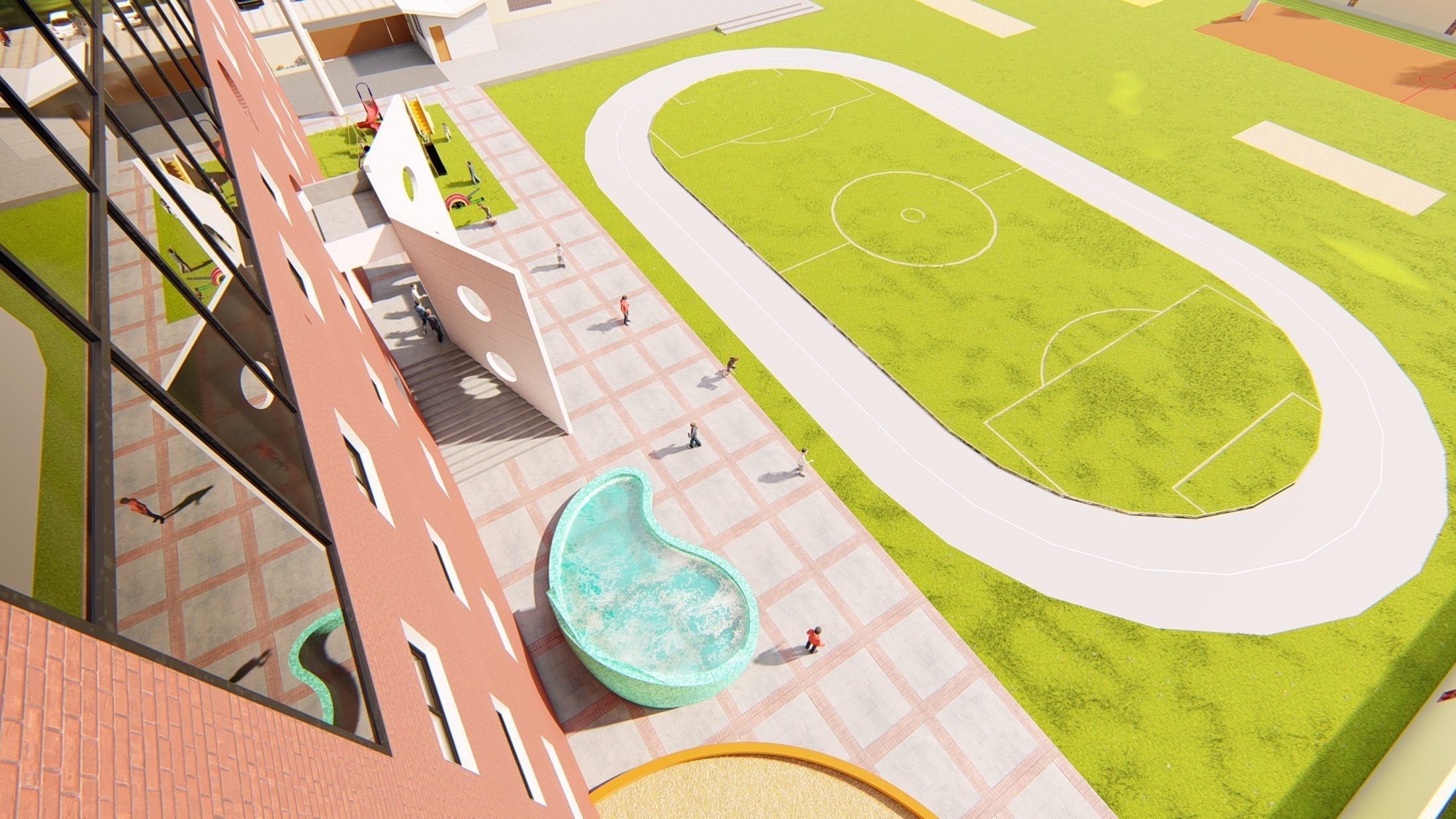 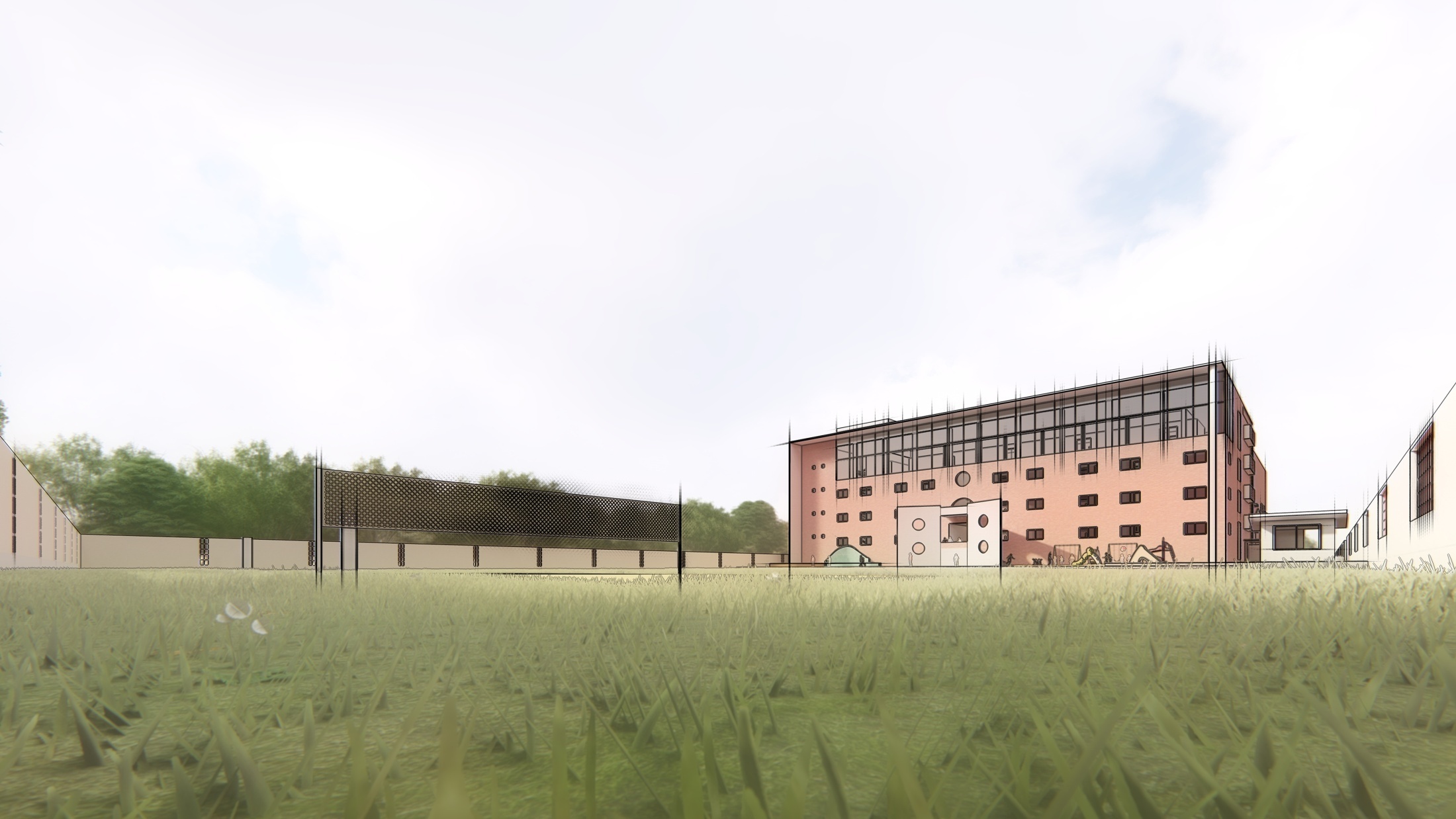 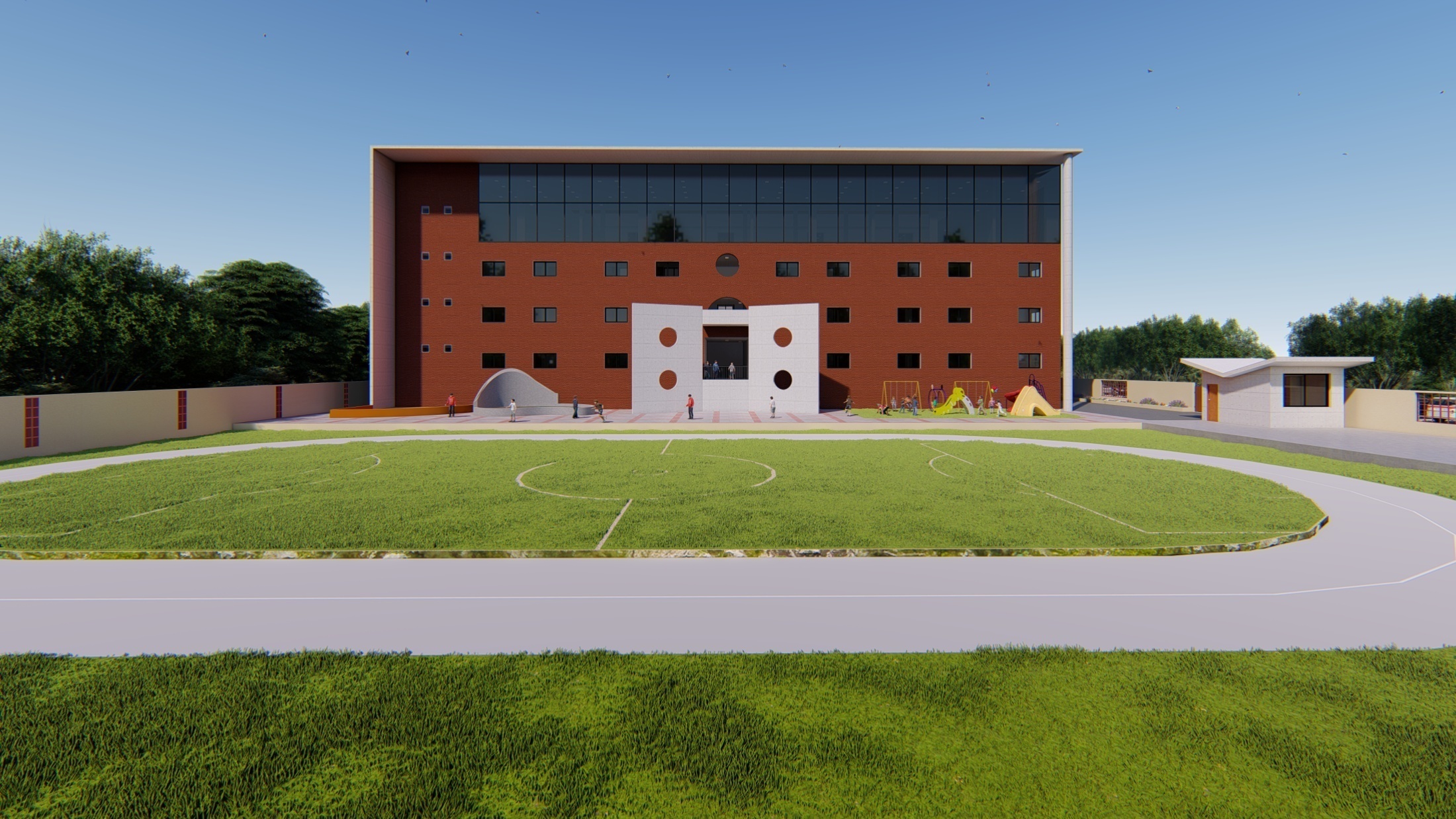 7 X FLORA
              RESIDENCY
       ZADESHWAR TAVRA ROAD
                   BHARUCH


                  MODERNATE FACILITY 1 BHK LIFESTYLE FLATS
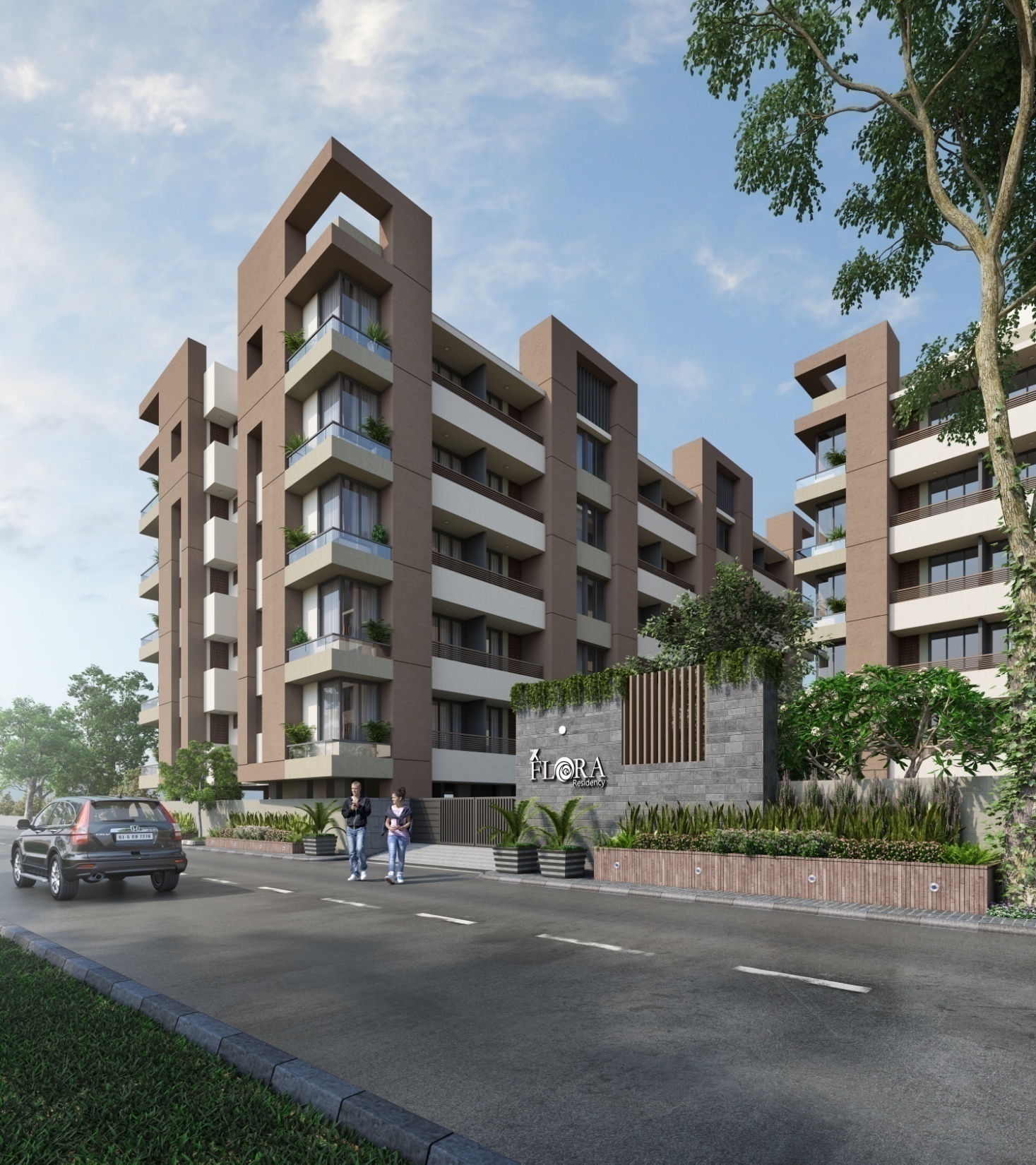 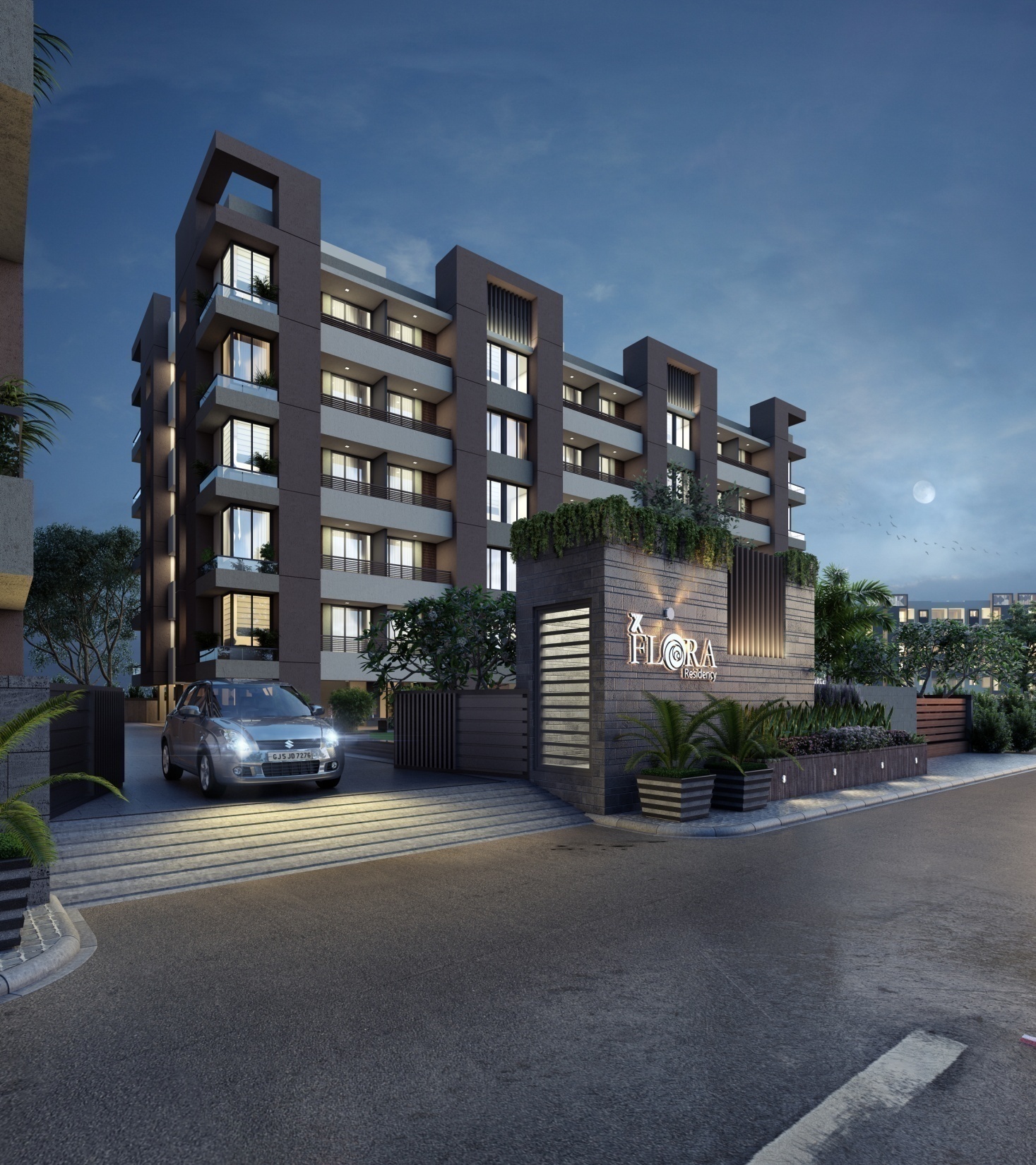 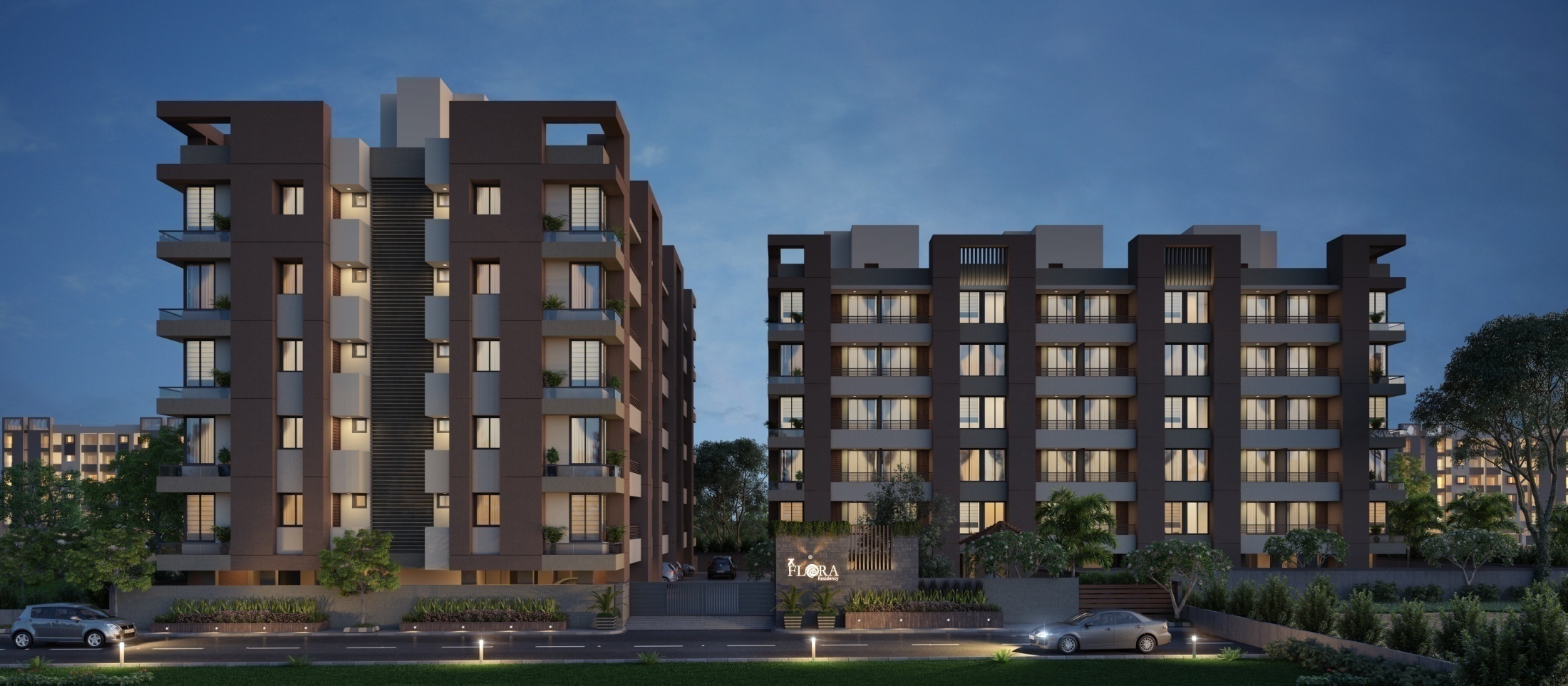 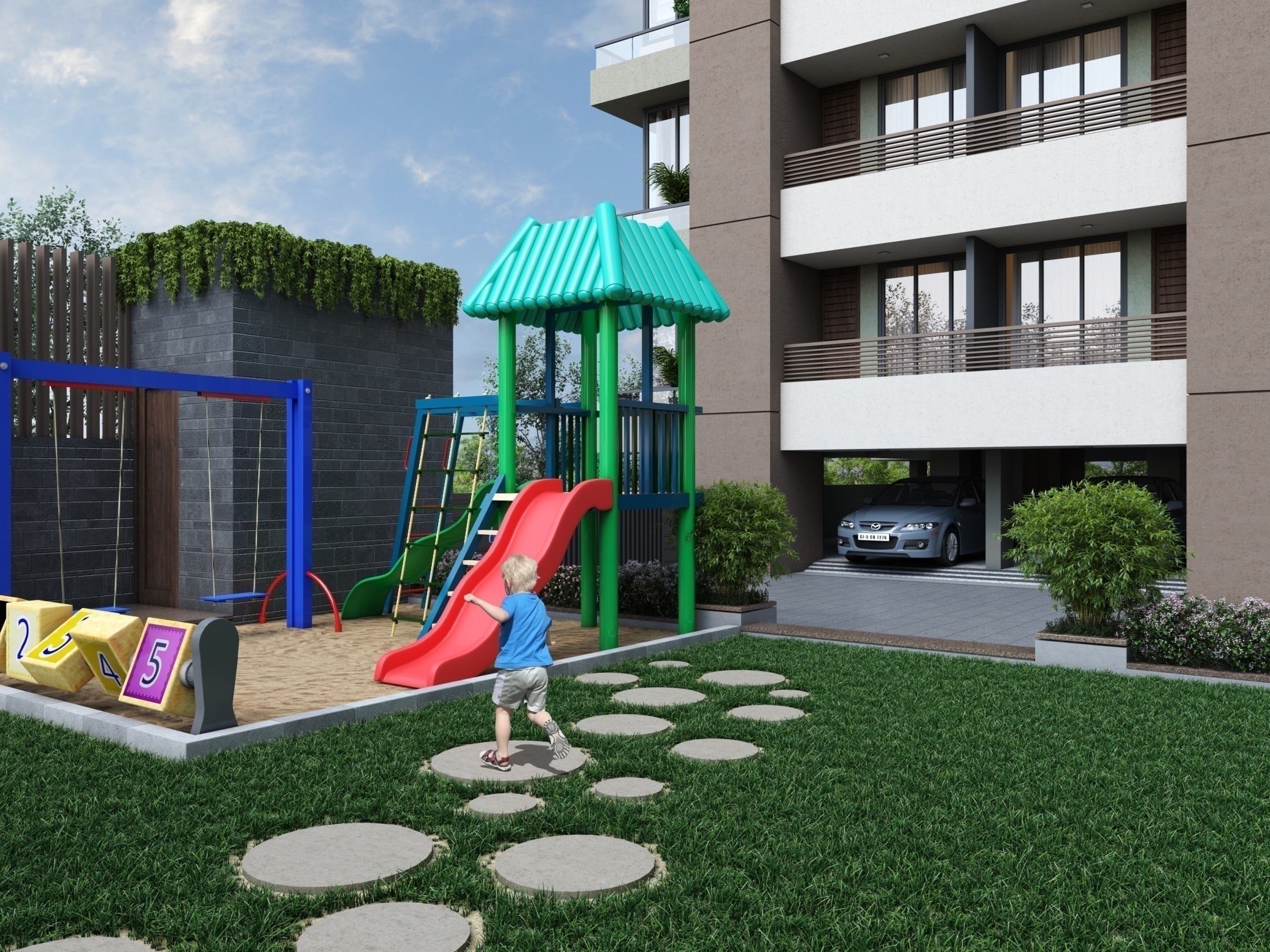 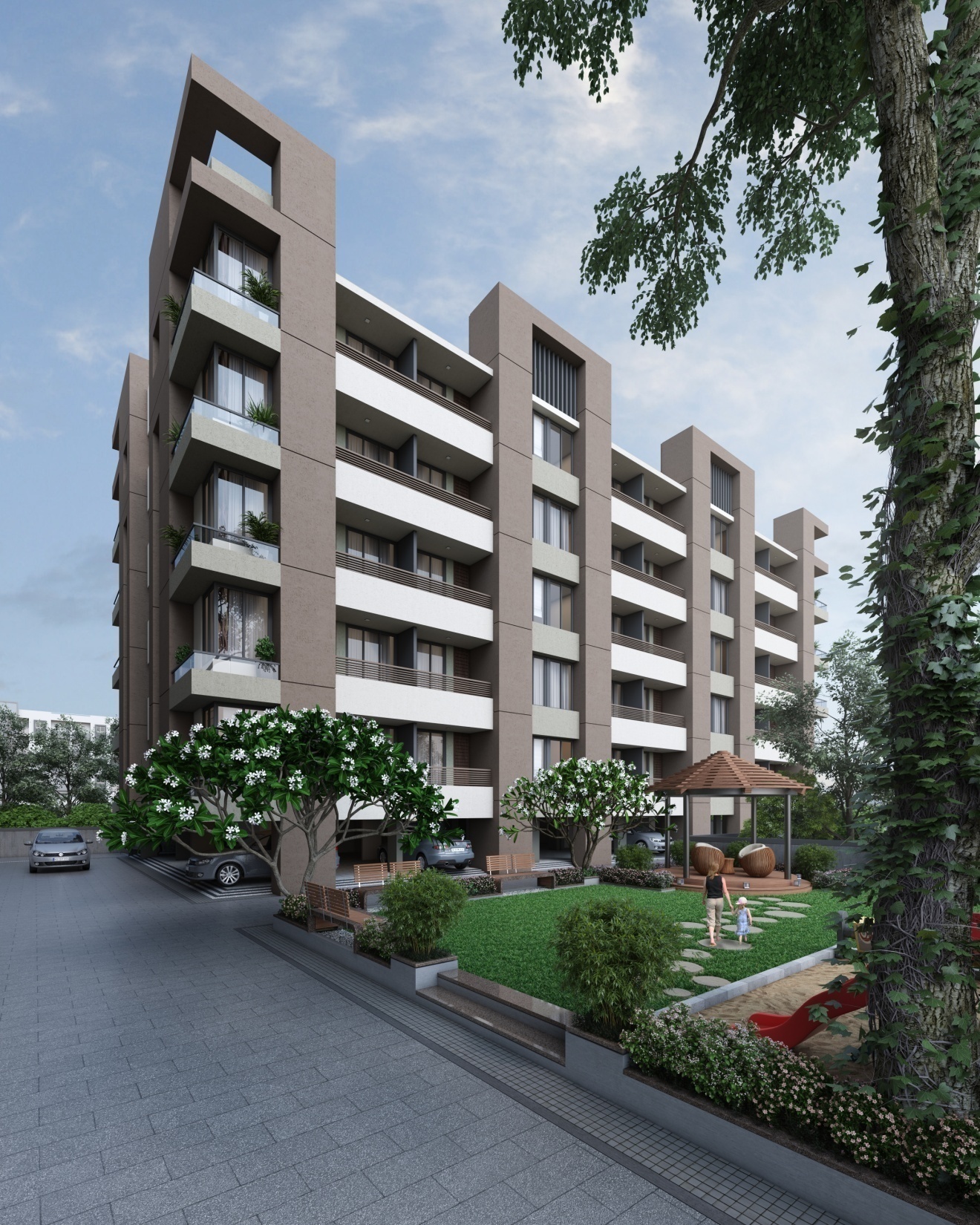 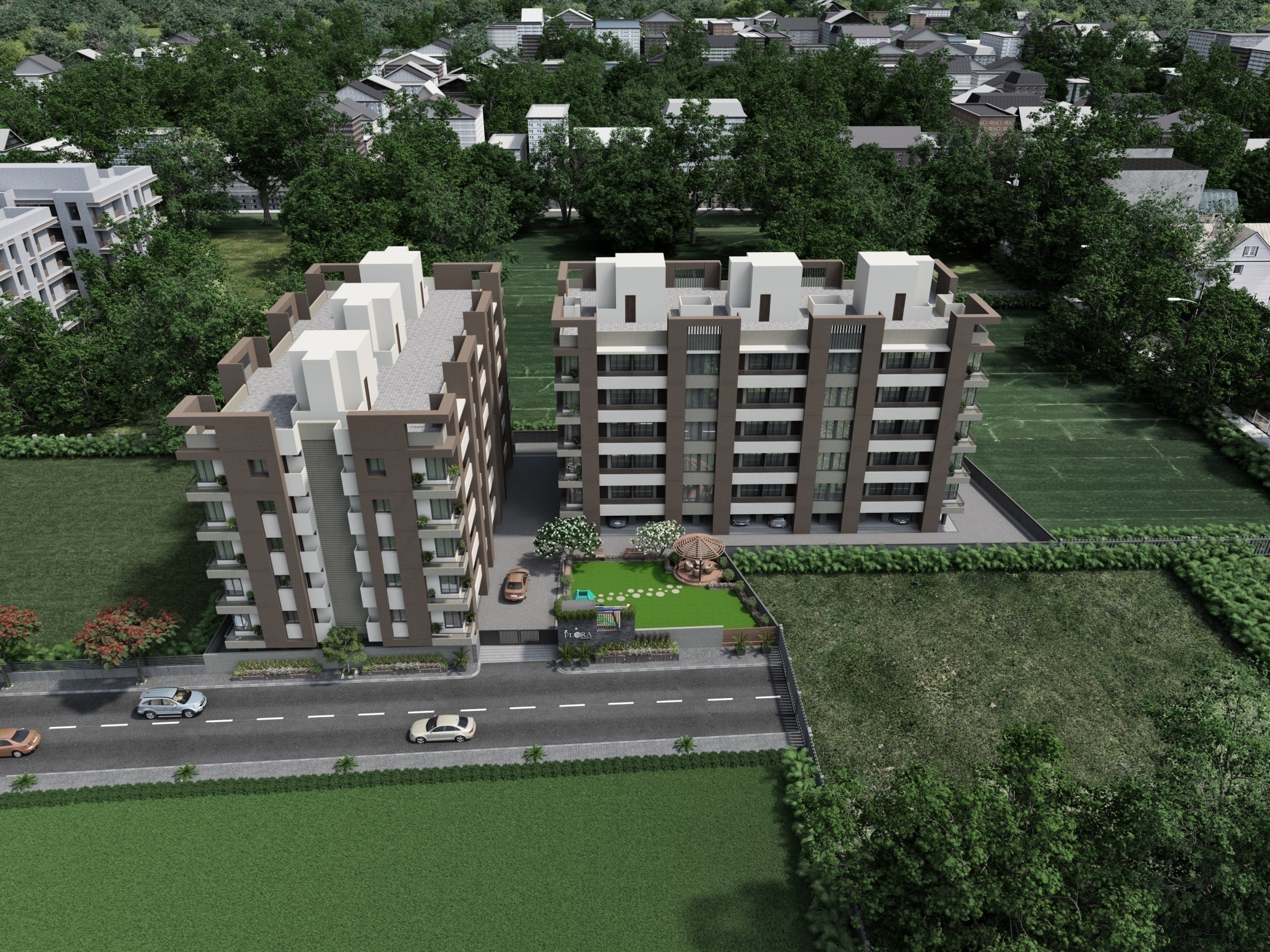 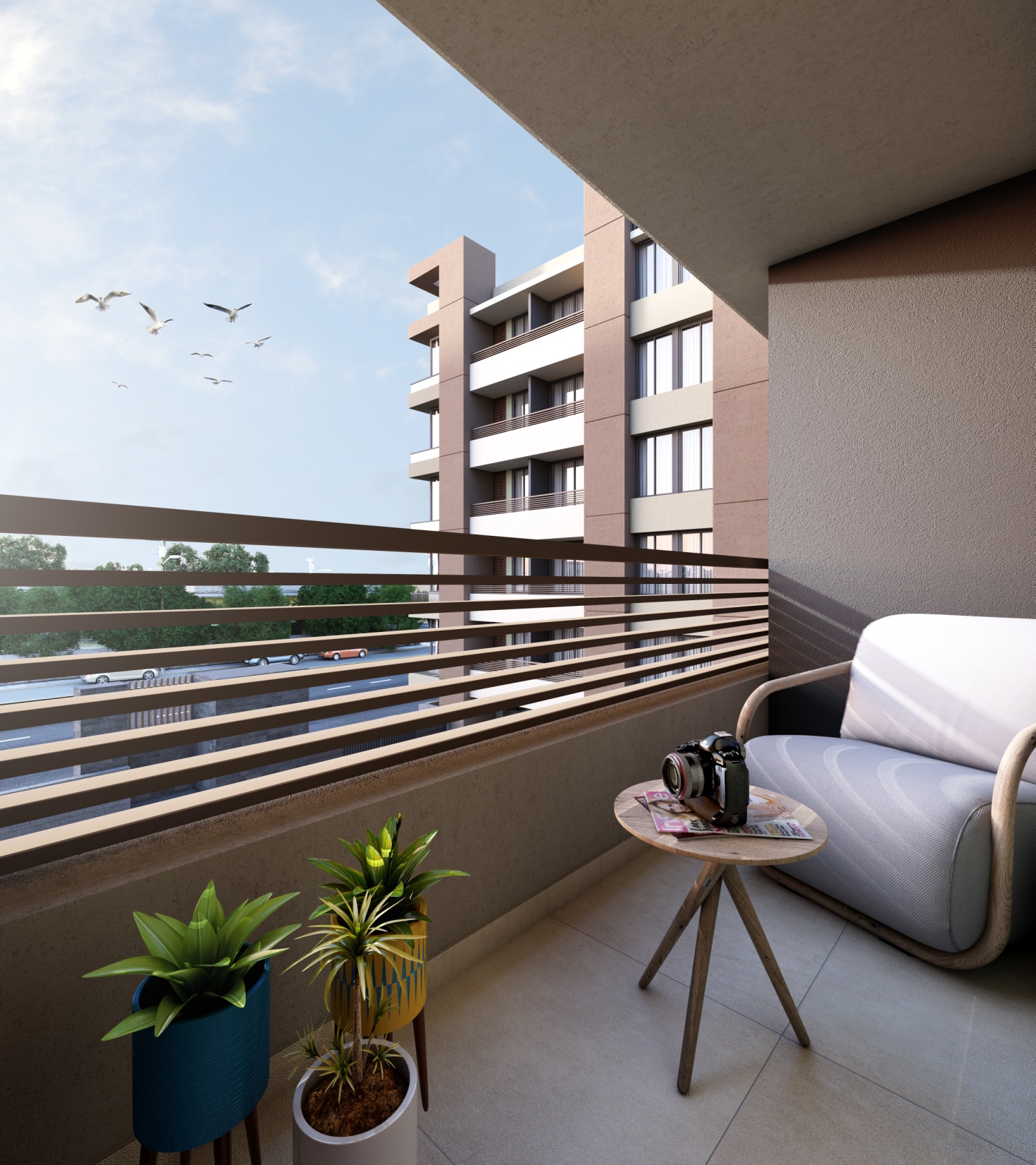 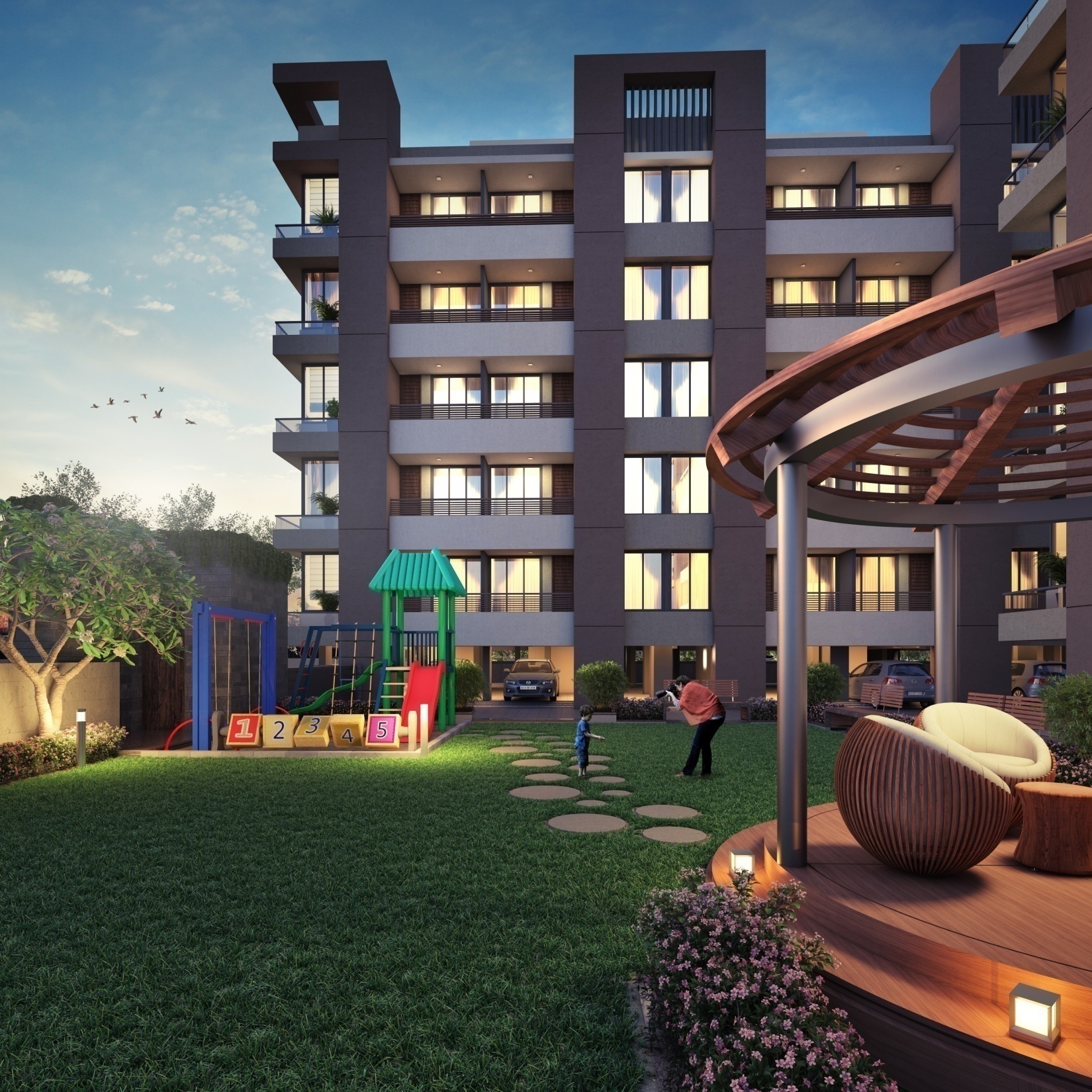 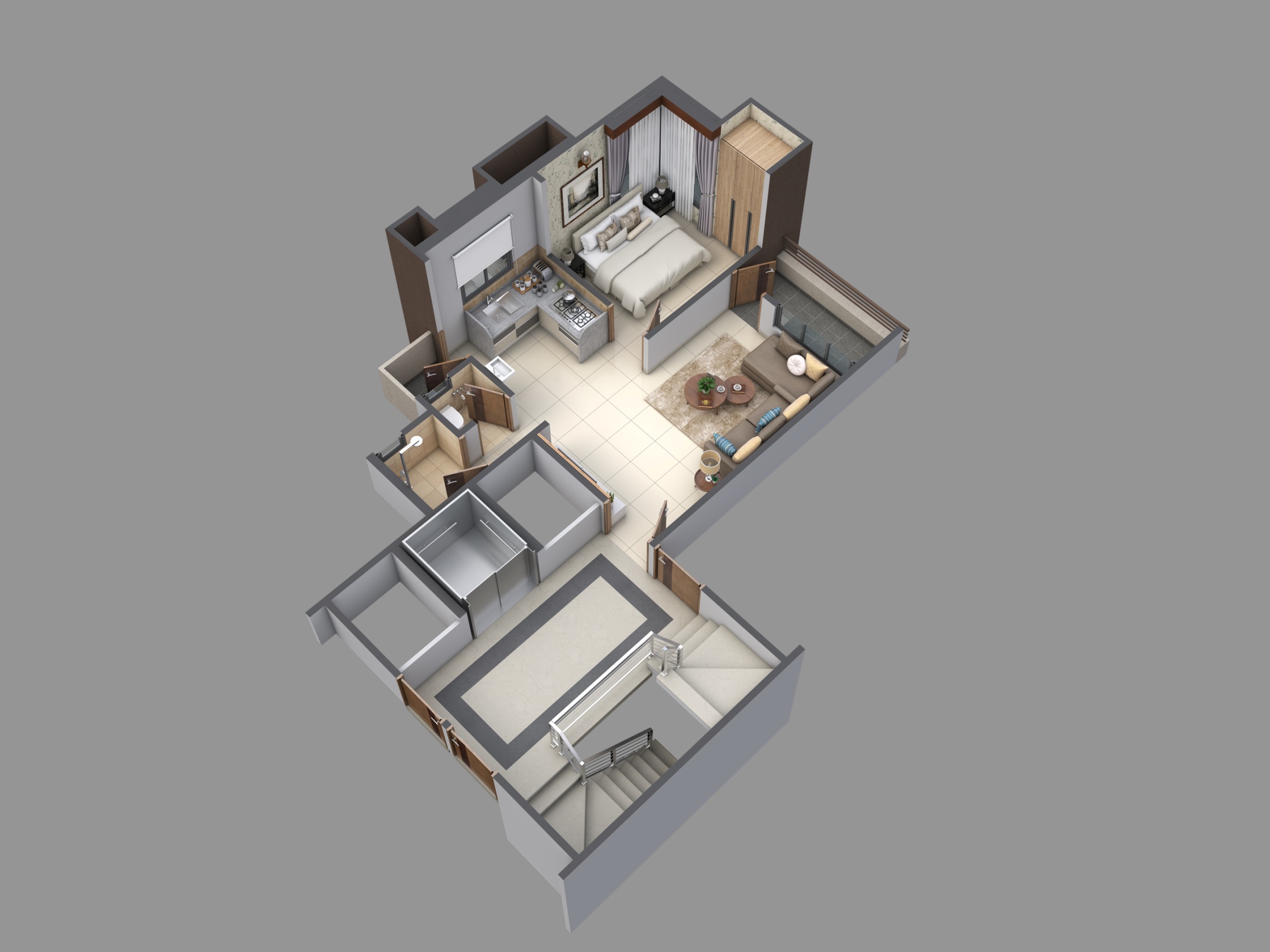 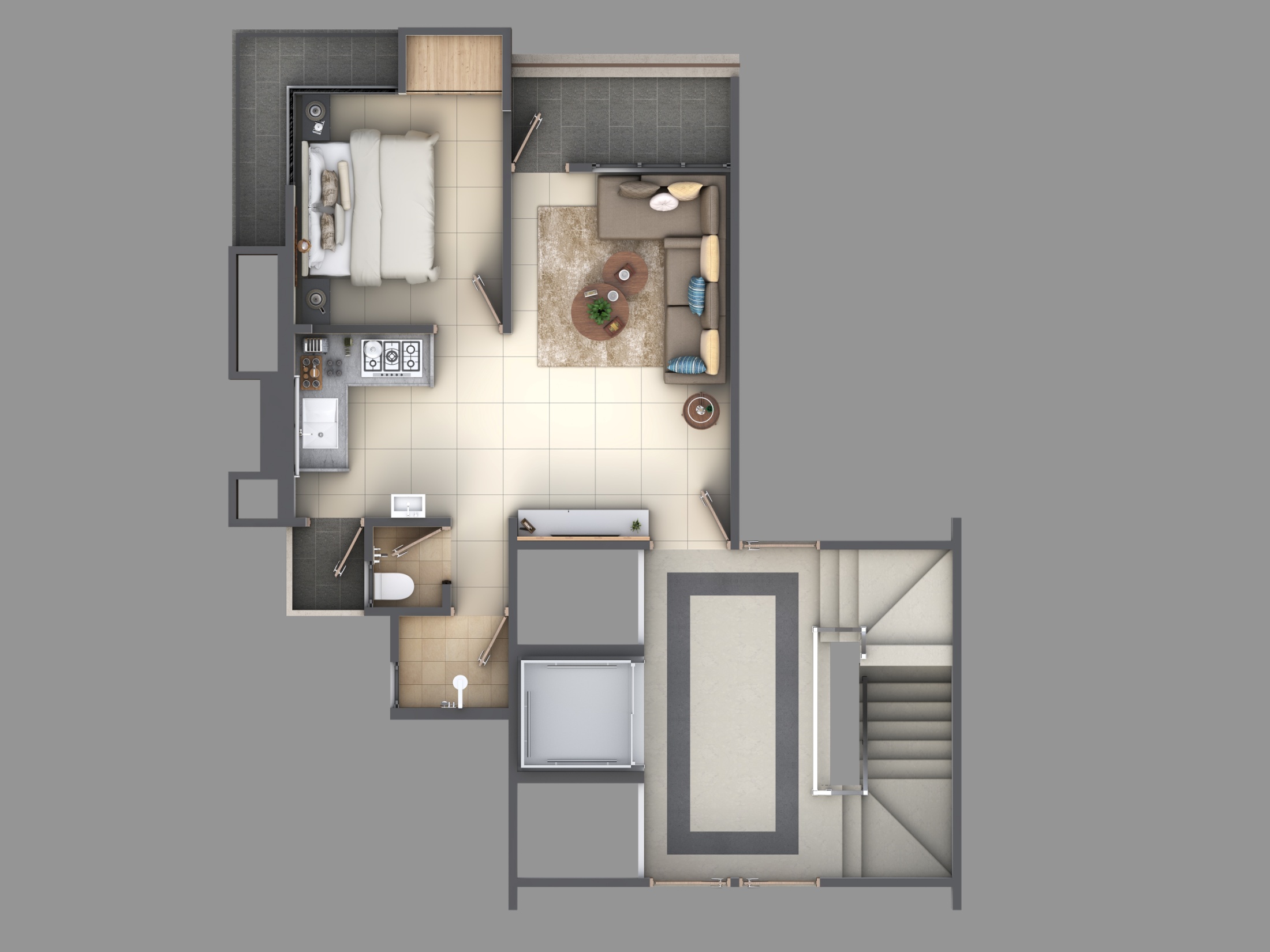 OUR 

           ON-GOING 

            PROJECTS
7X RIVERA
     ZADESHWAR TAVRA ROAD
                   BHARUCH
       SHOPS,2BHK & 3BHK FLATS
          
       LUXURY BEYOND STYLE
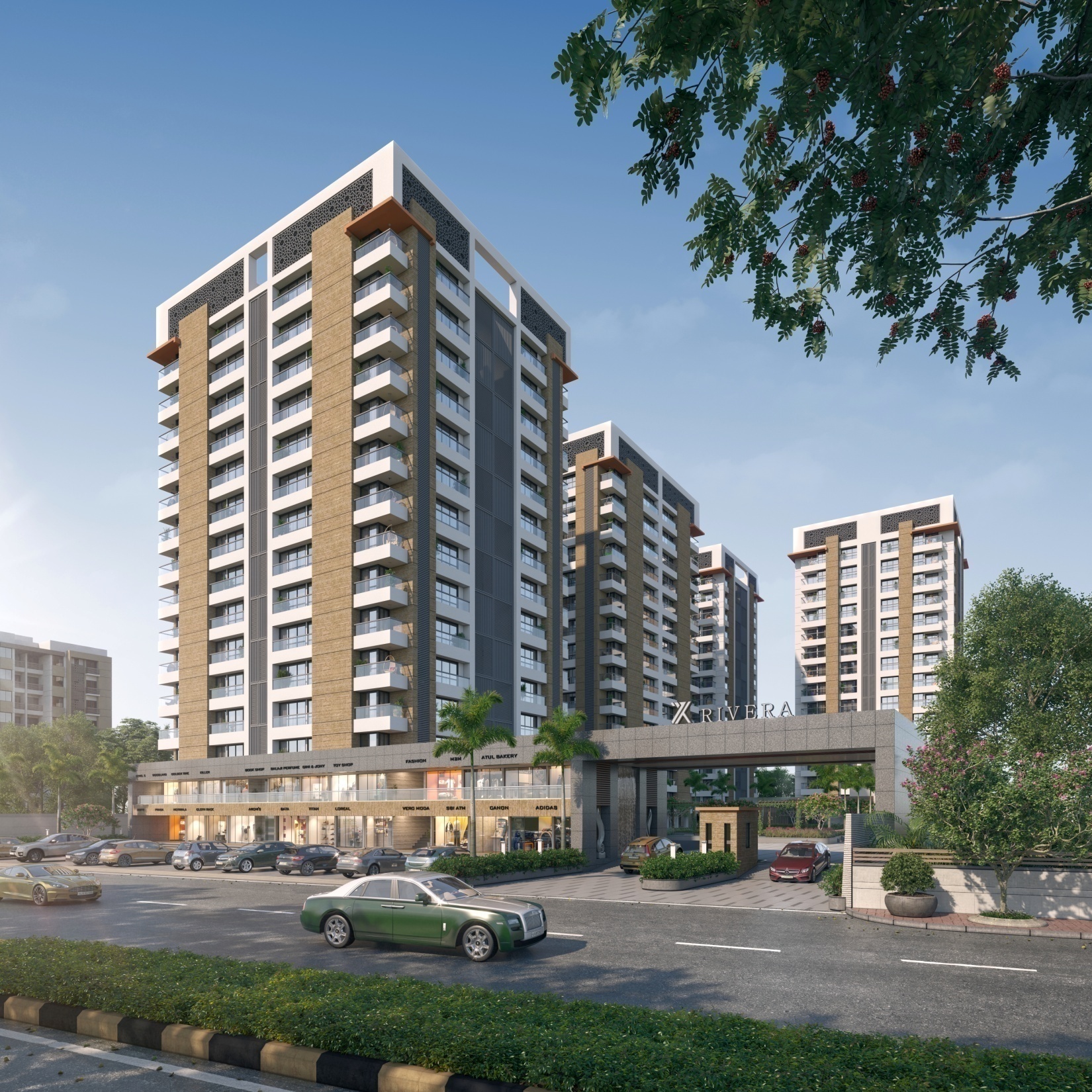 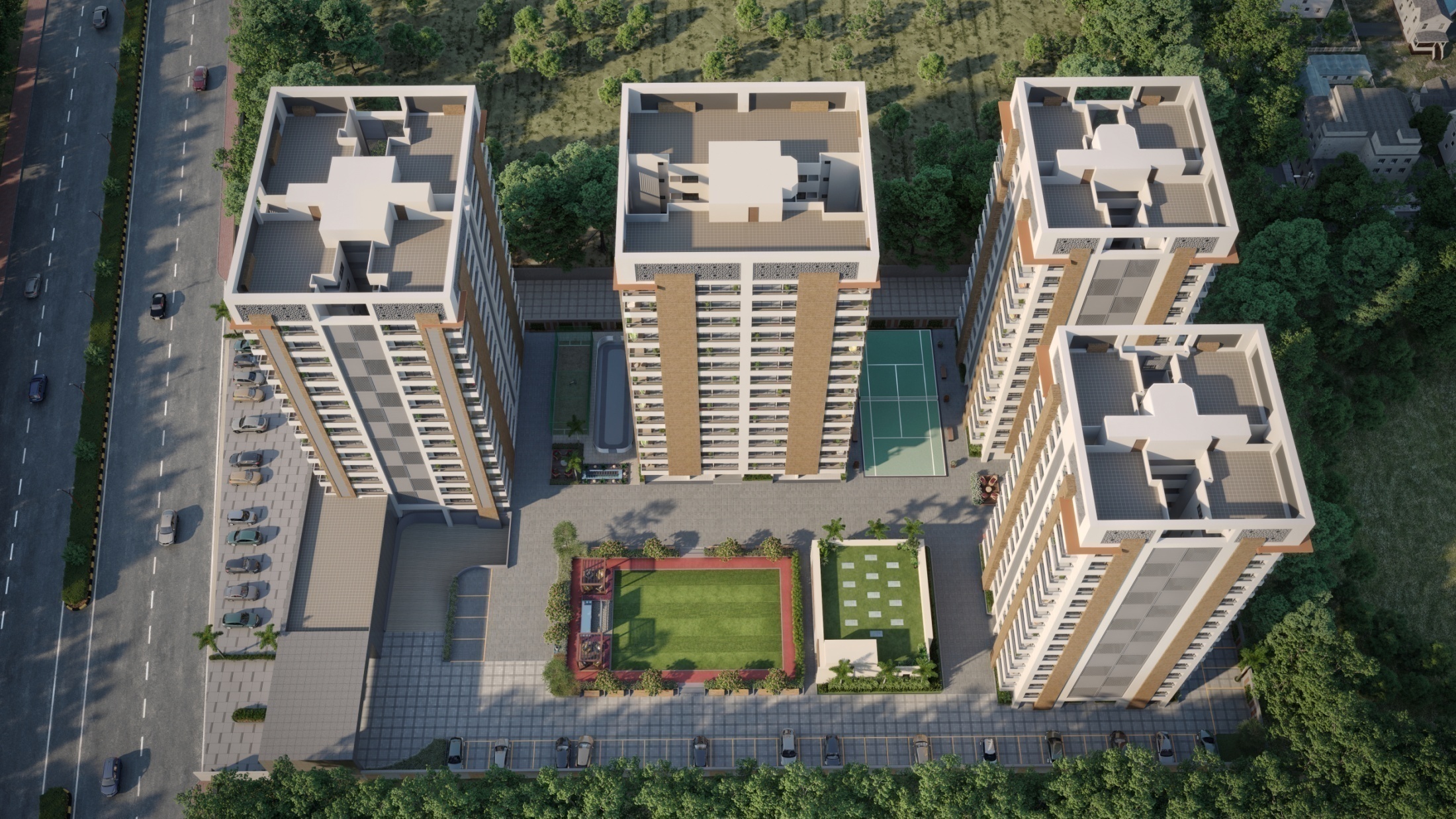 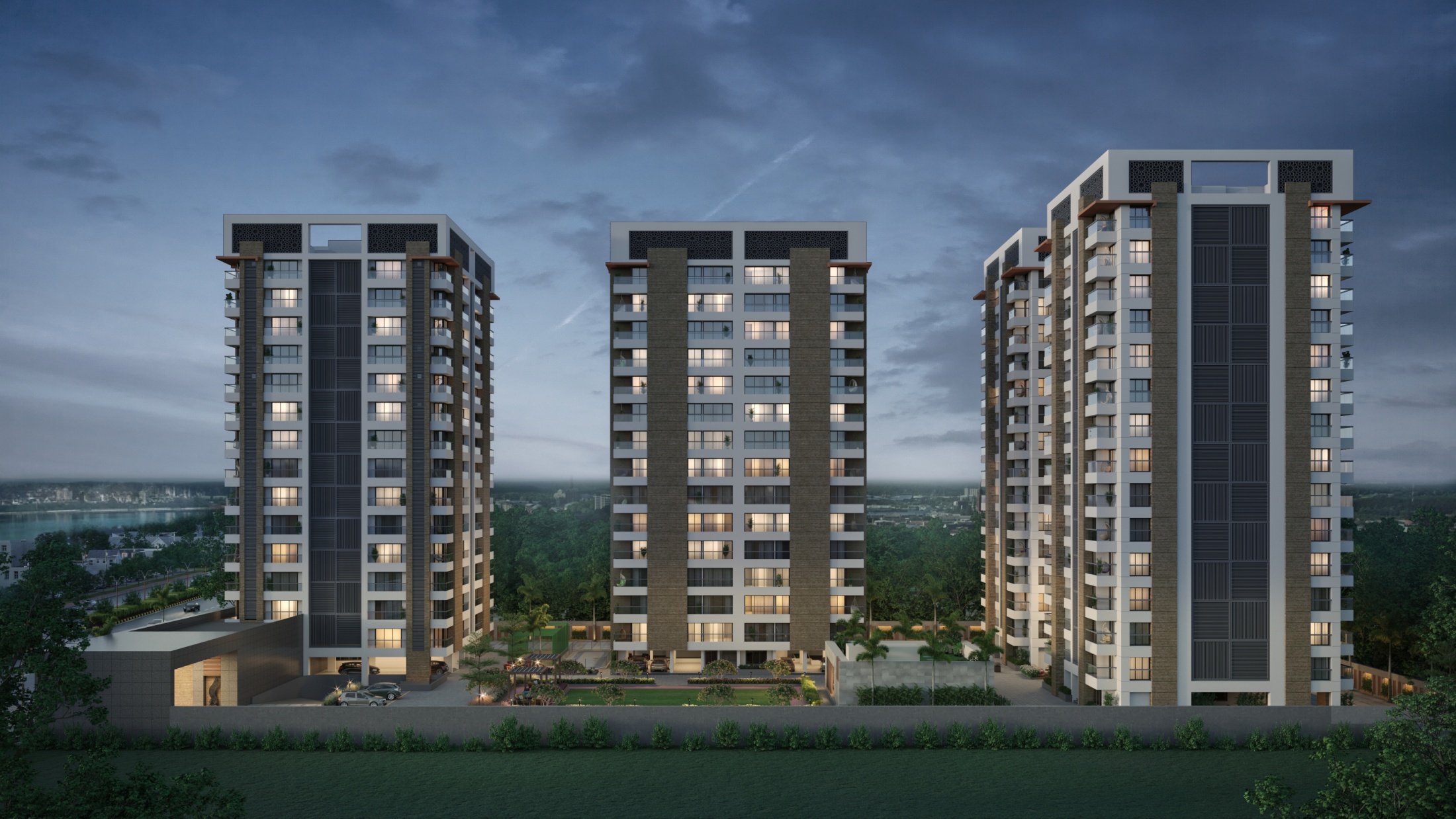 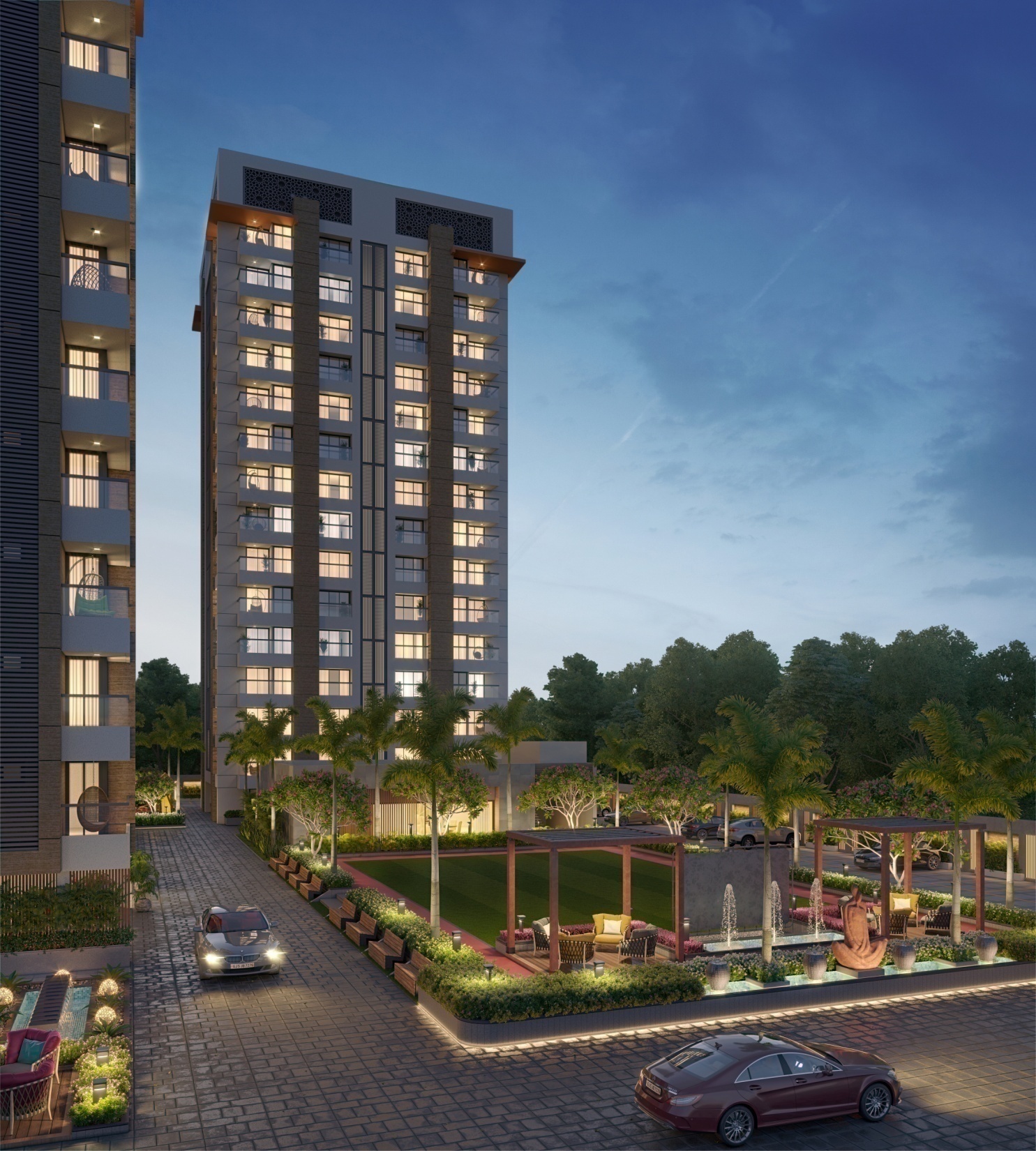 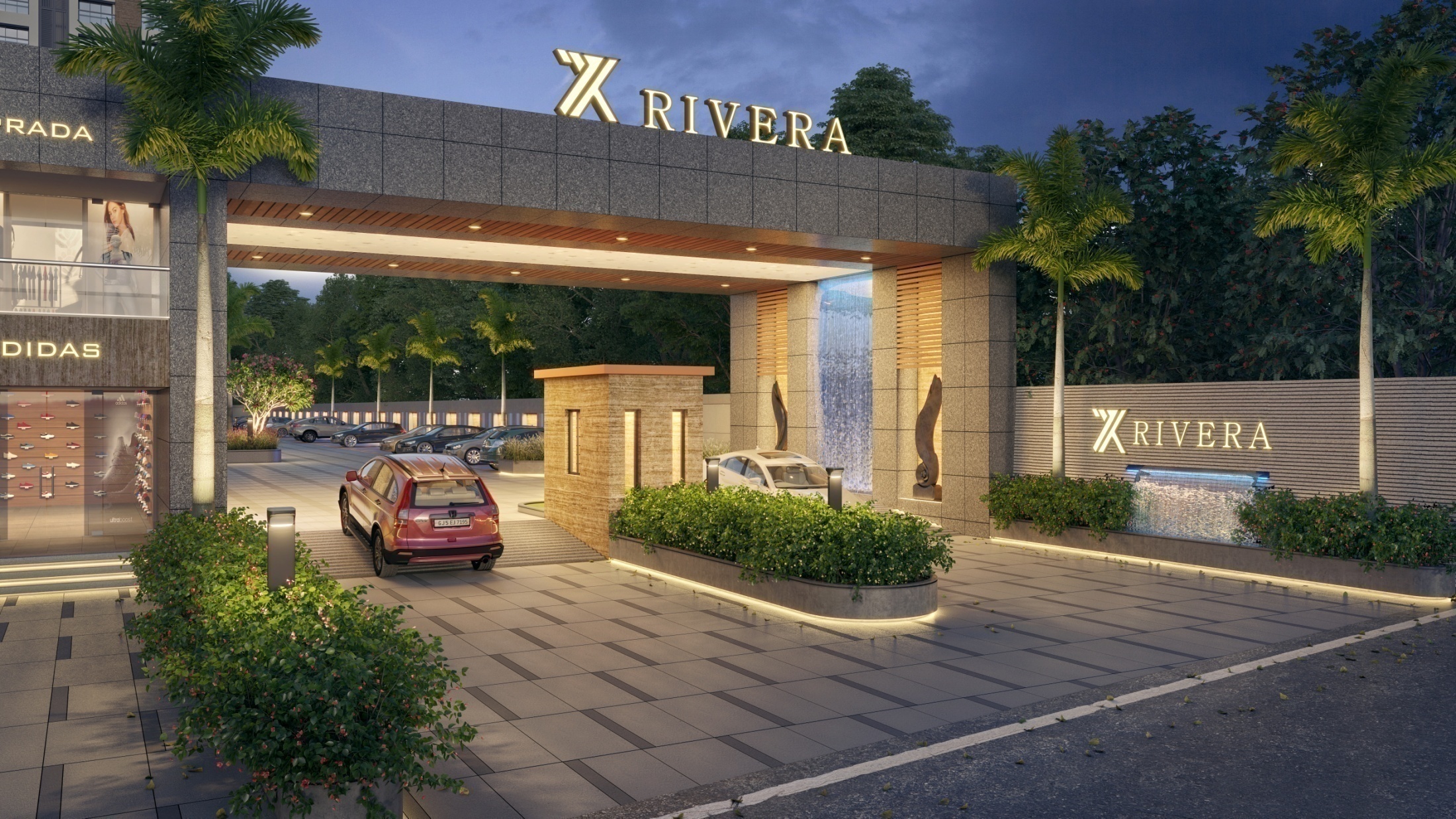 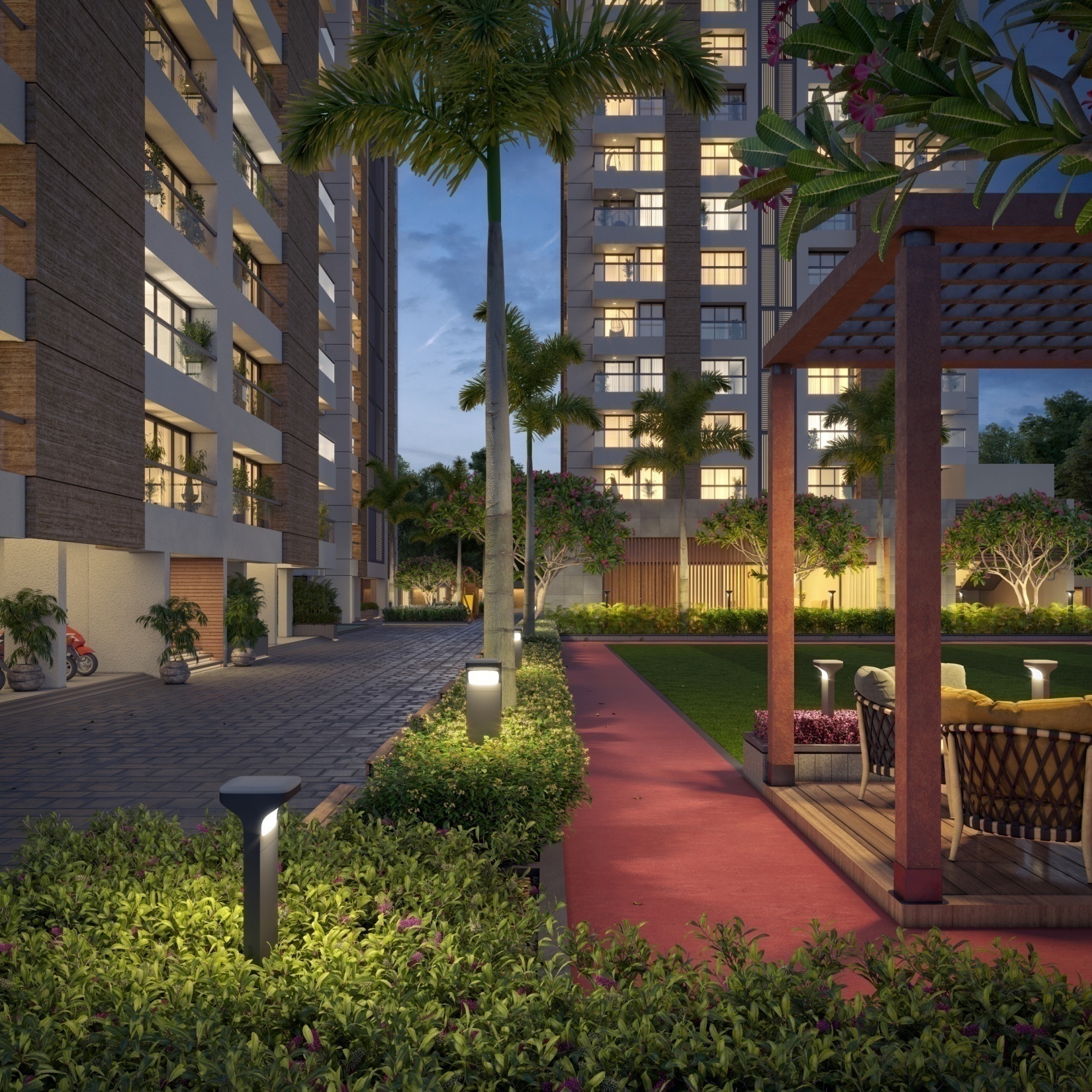 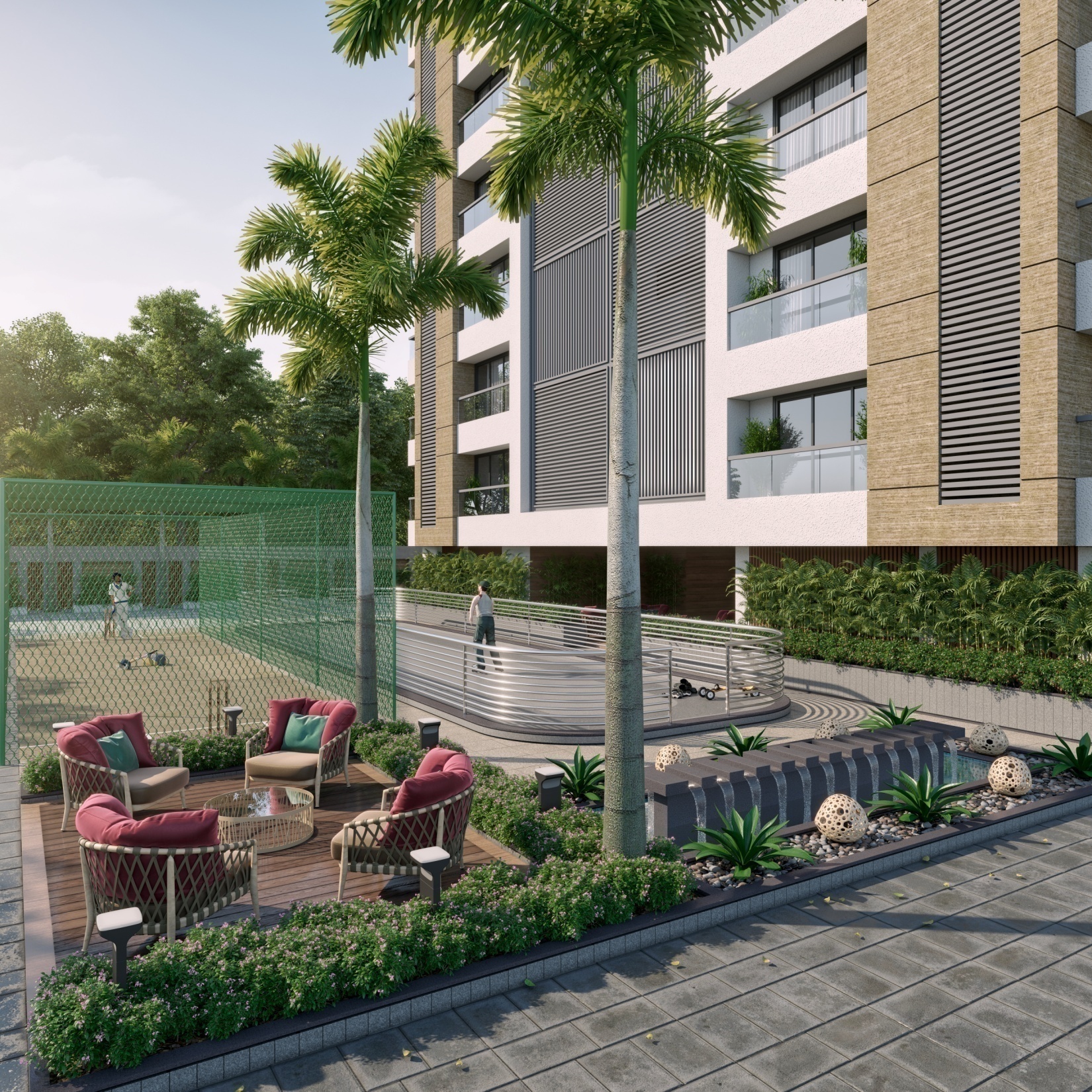 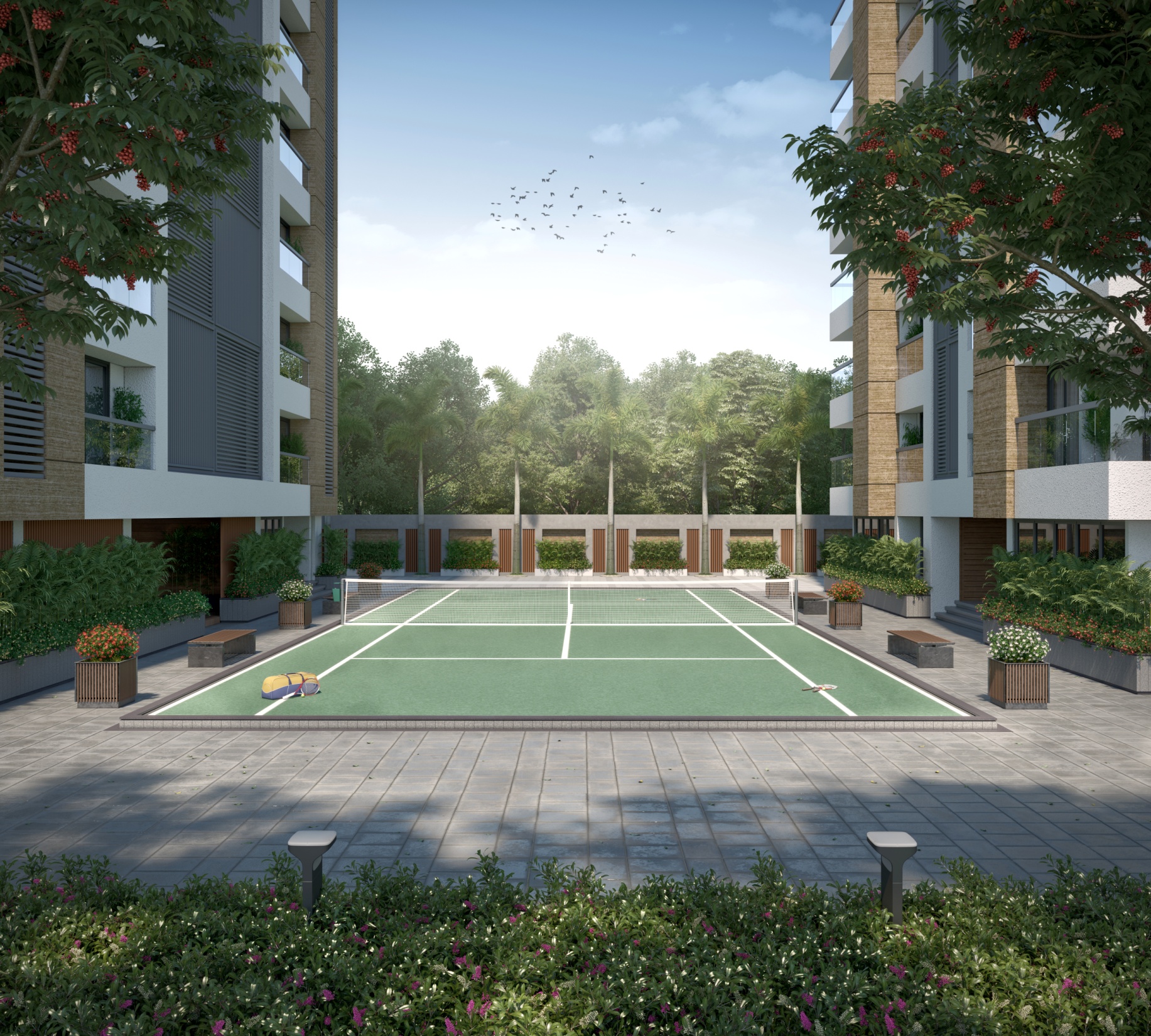 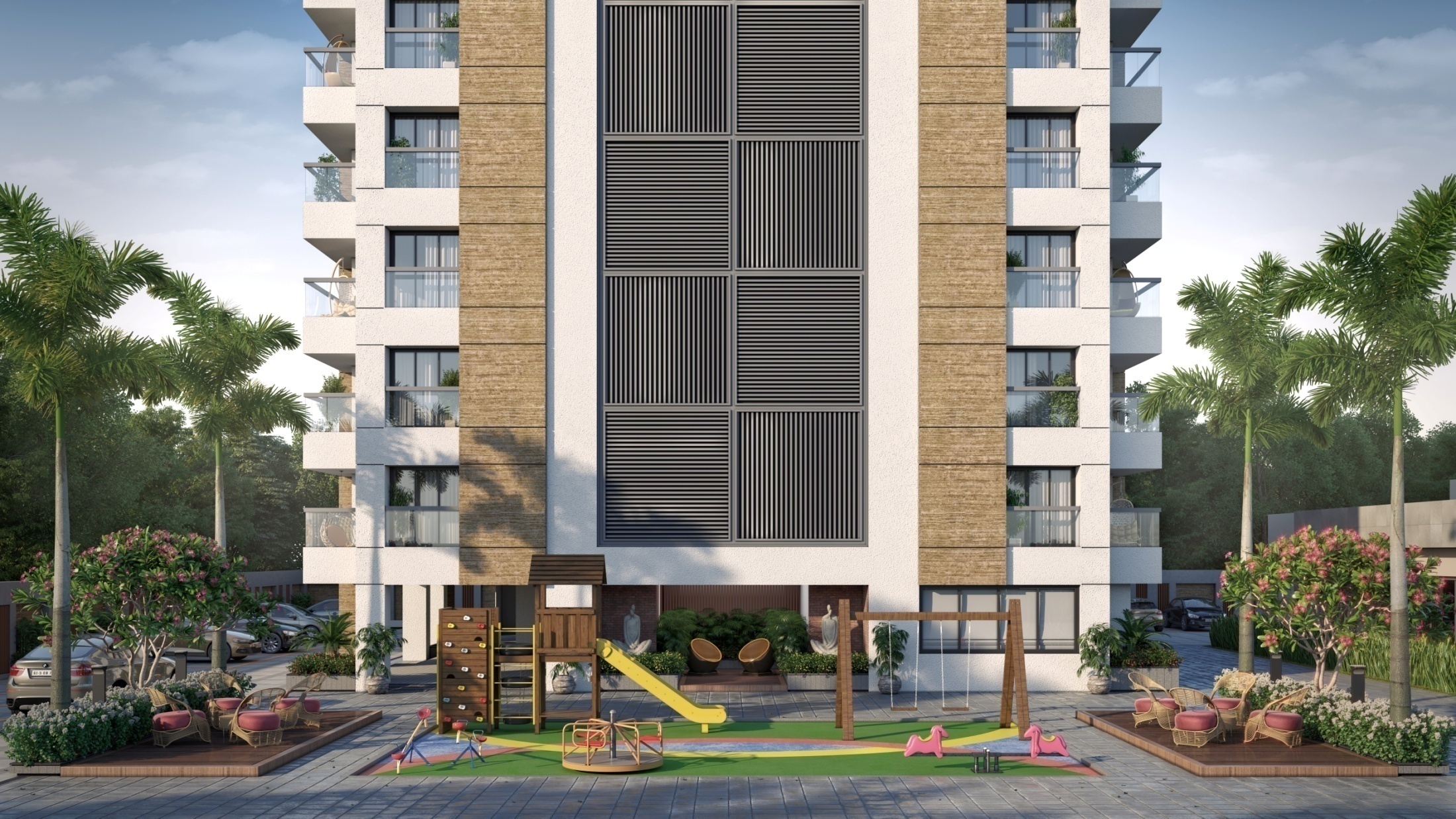 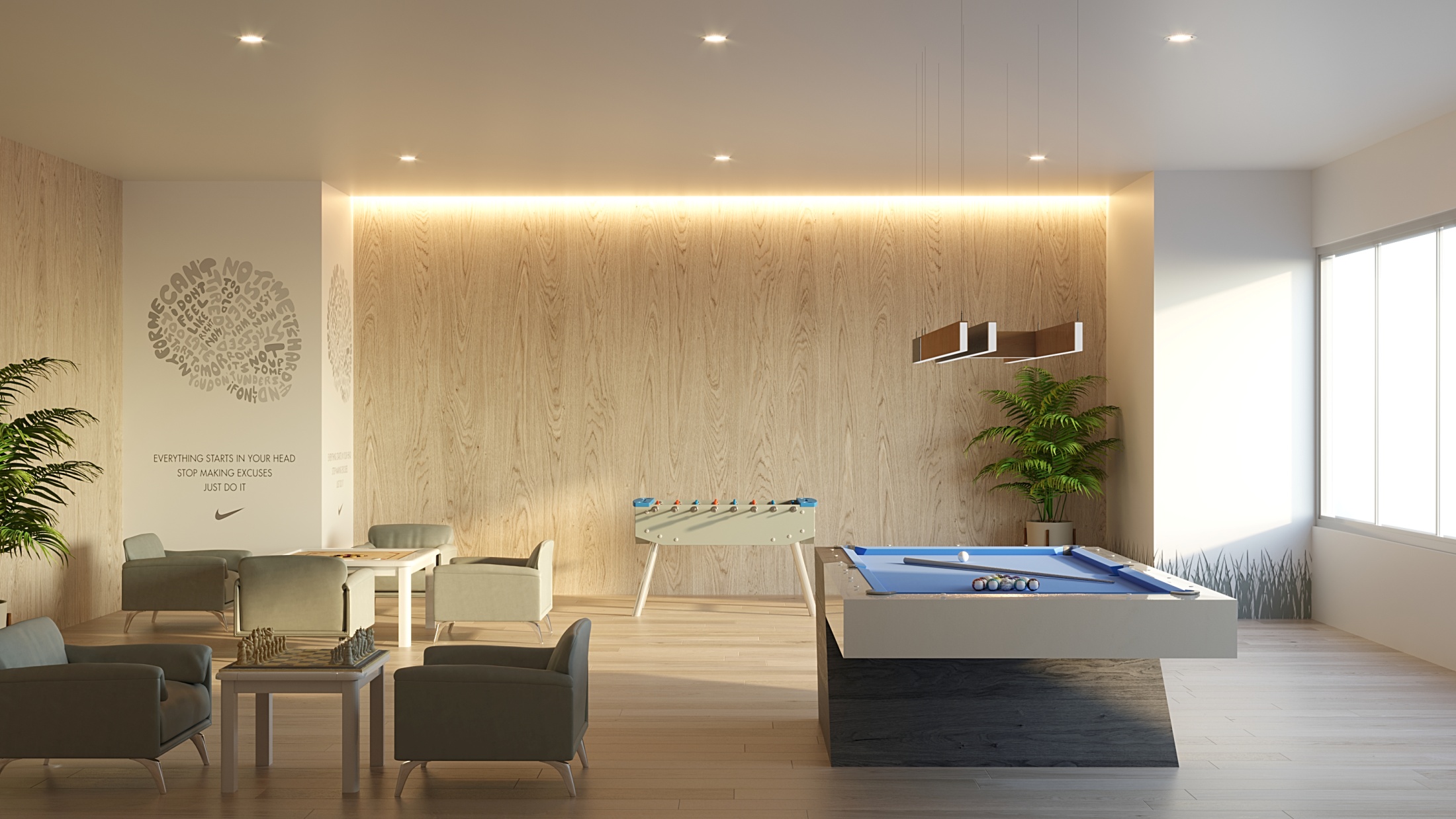 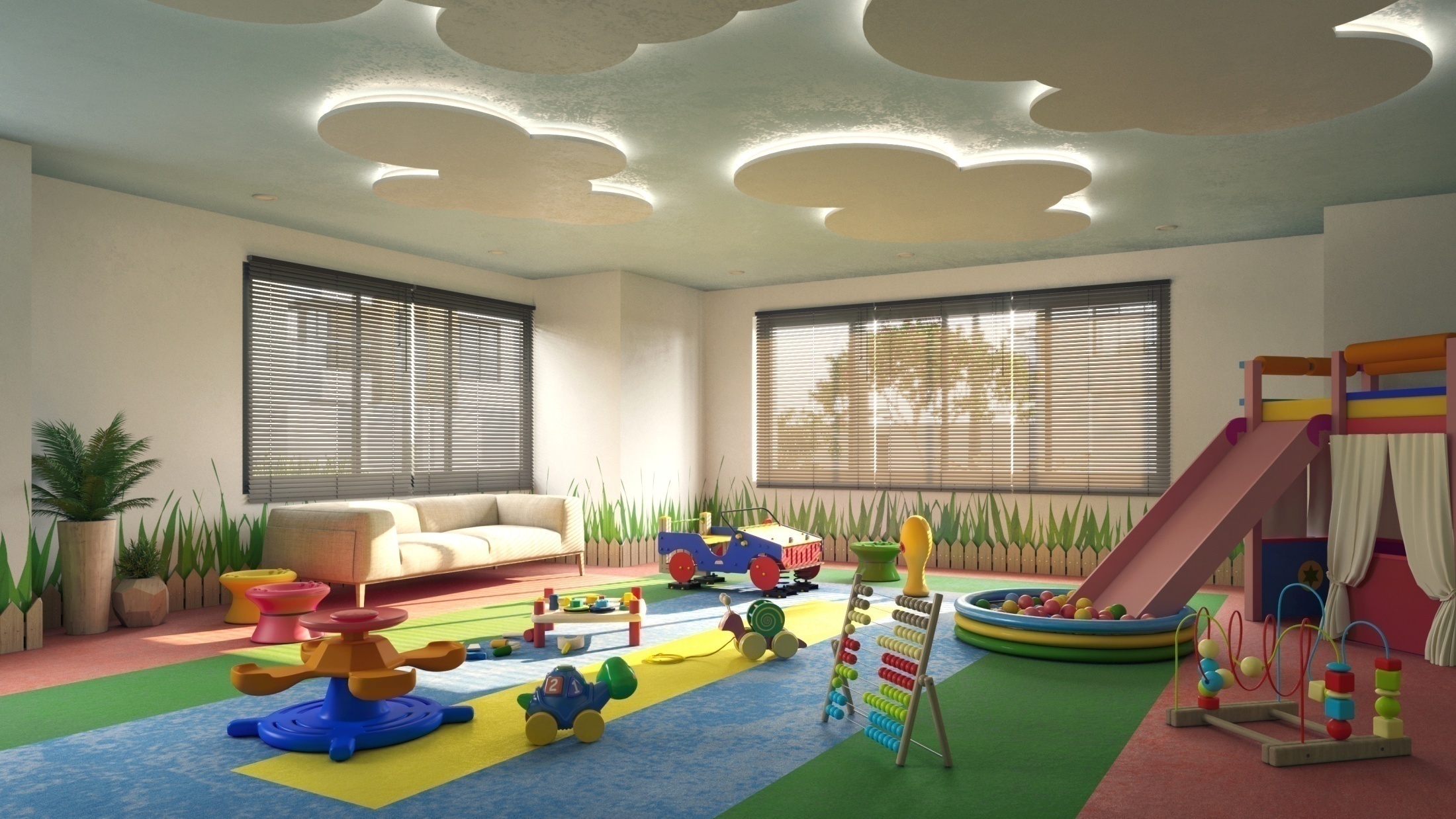 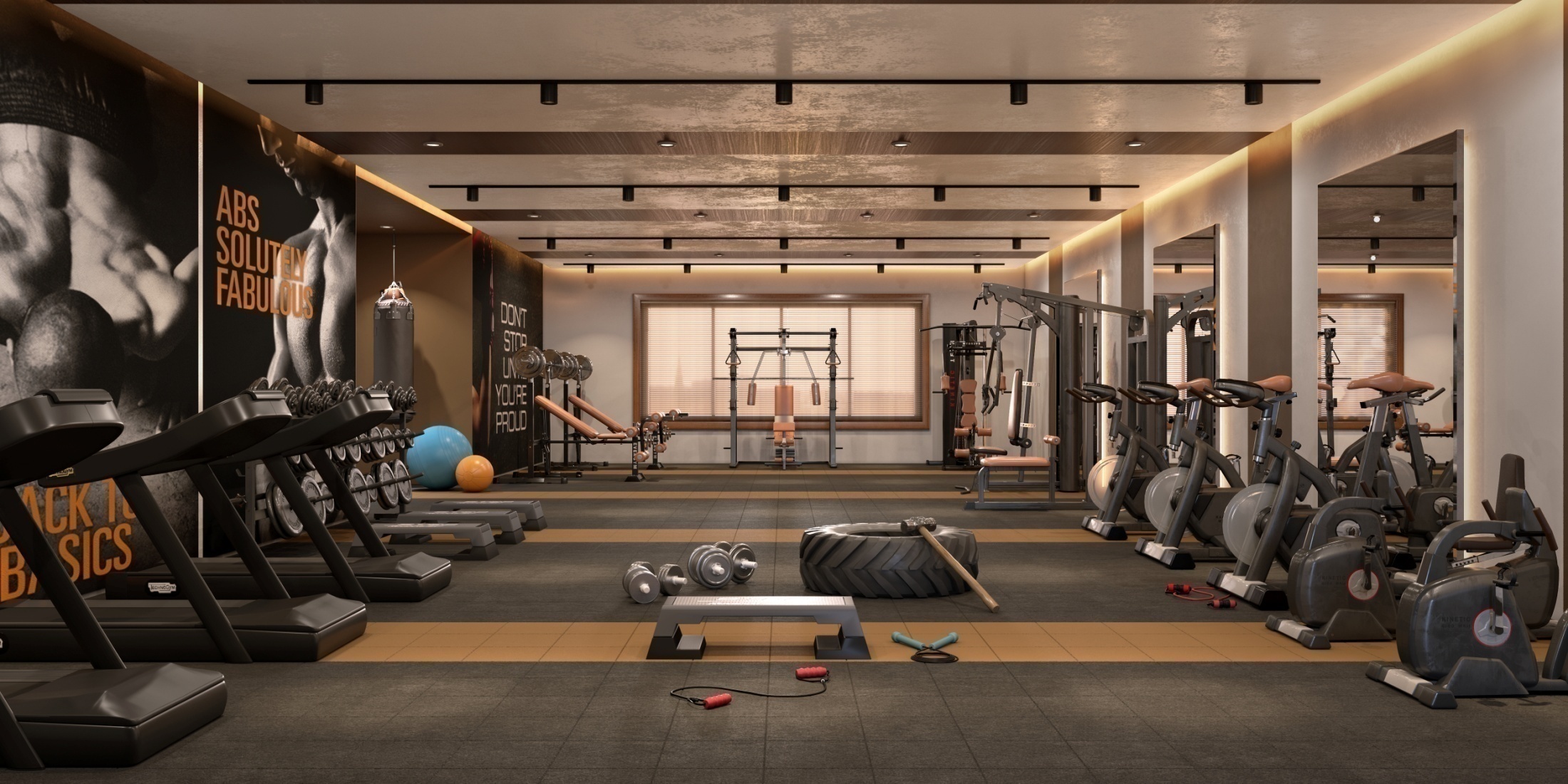 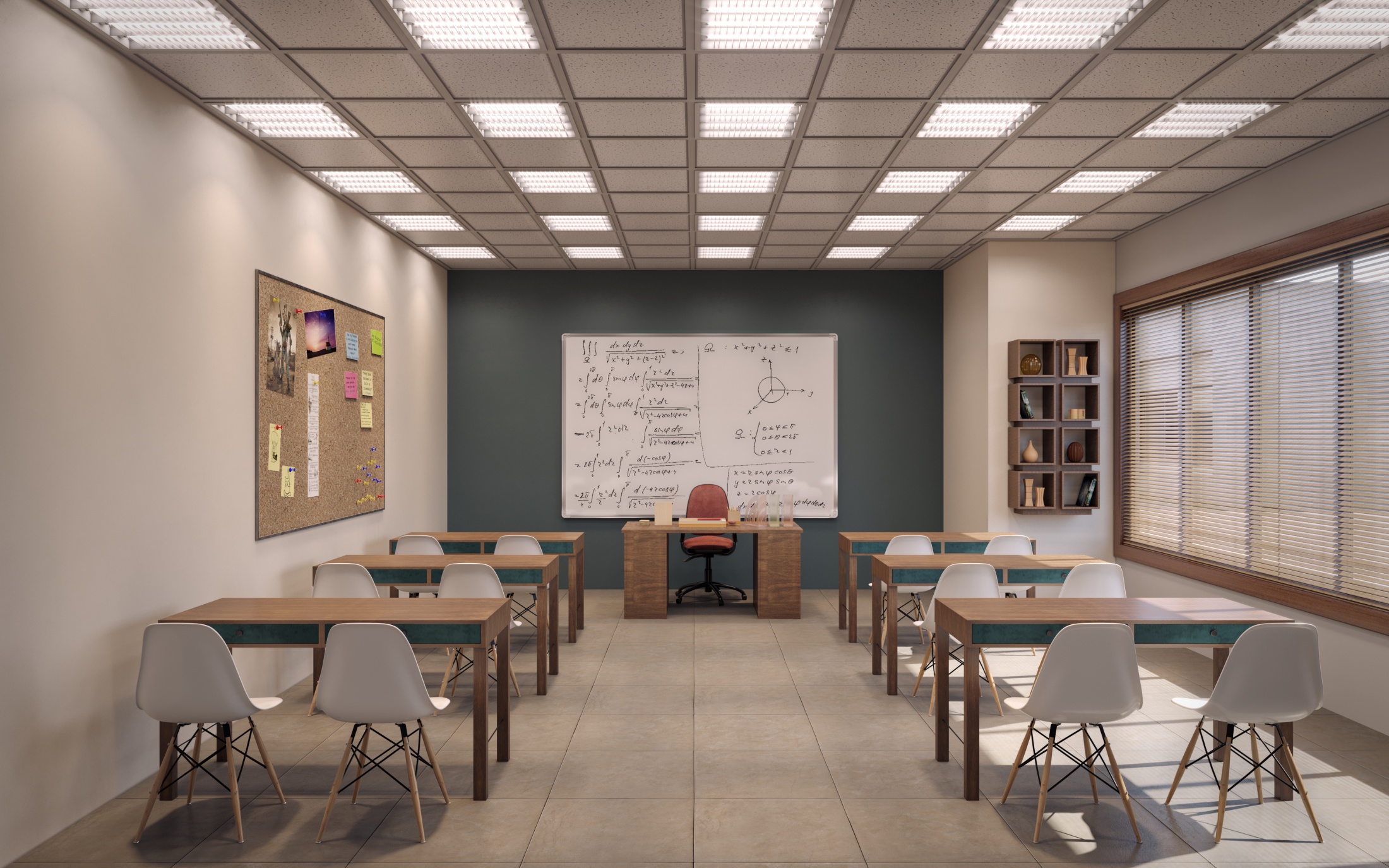 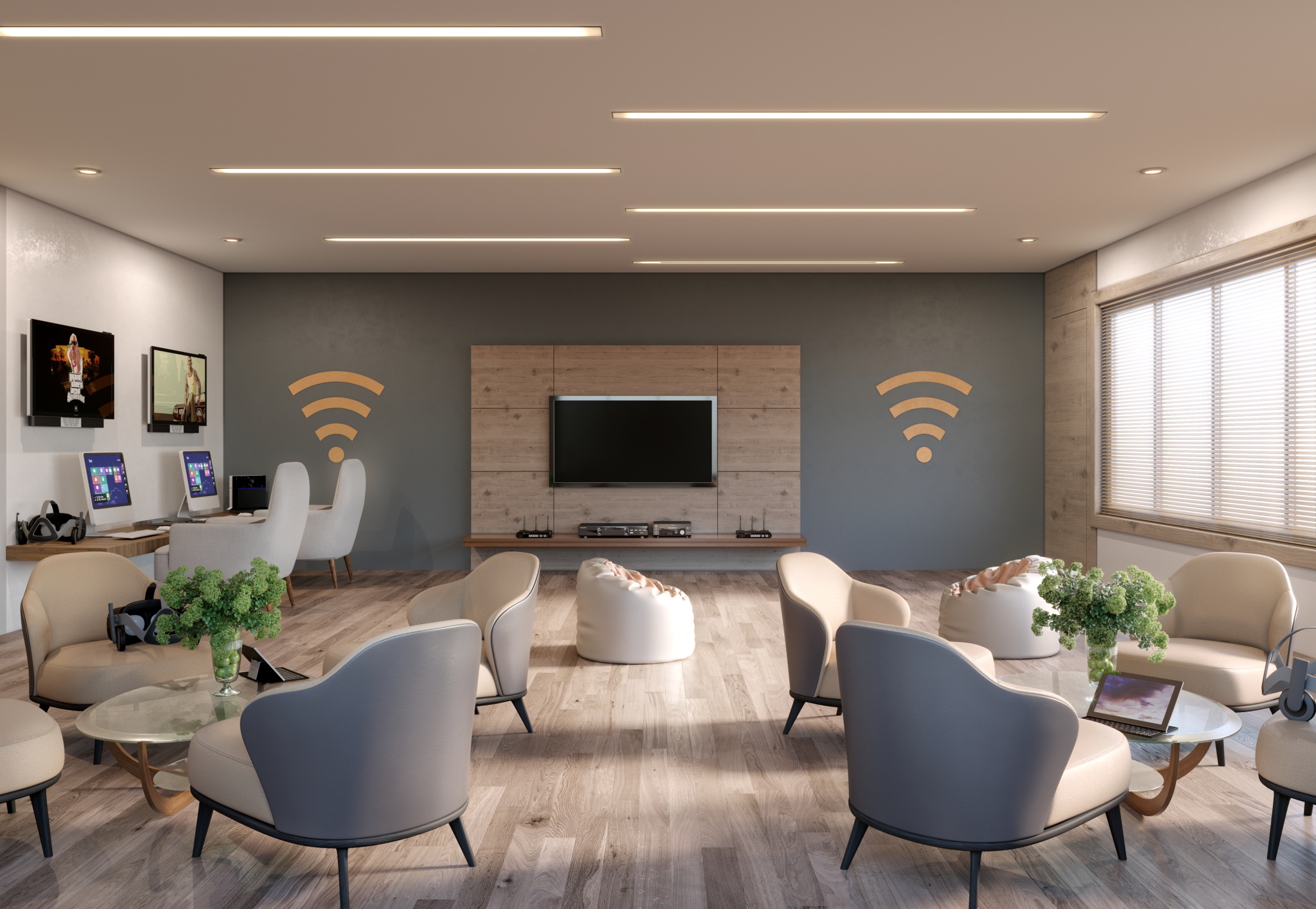 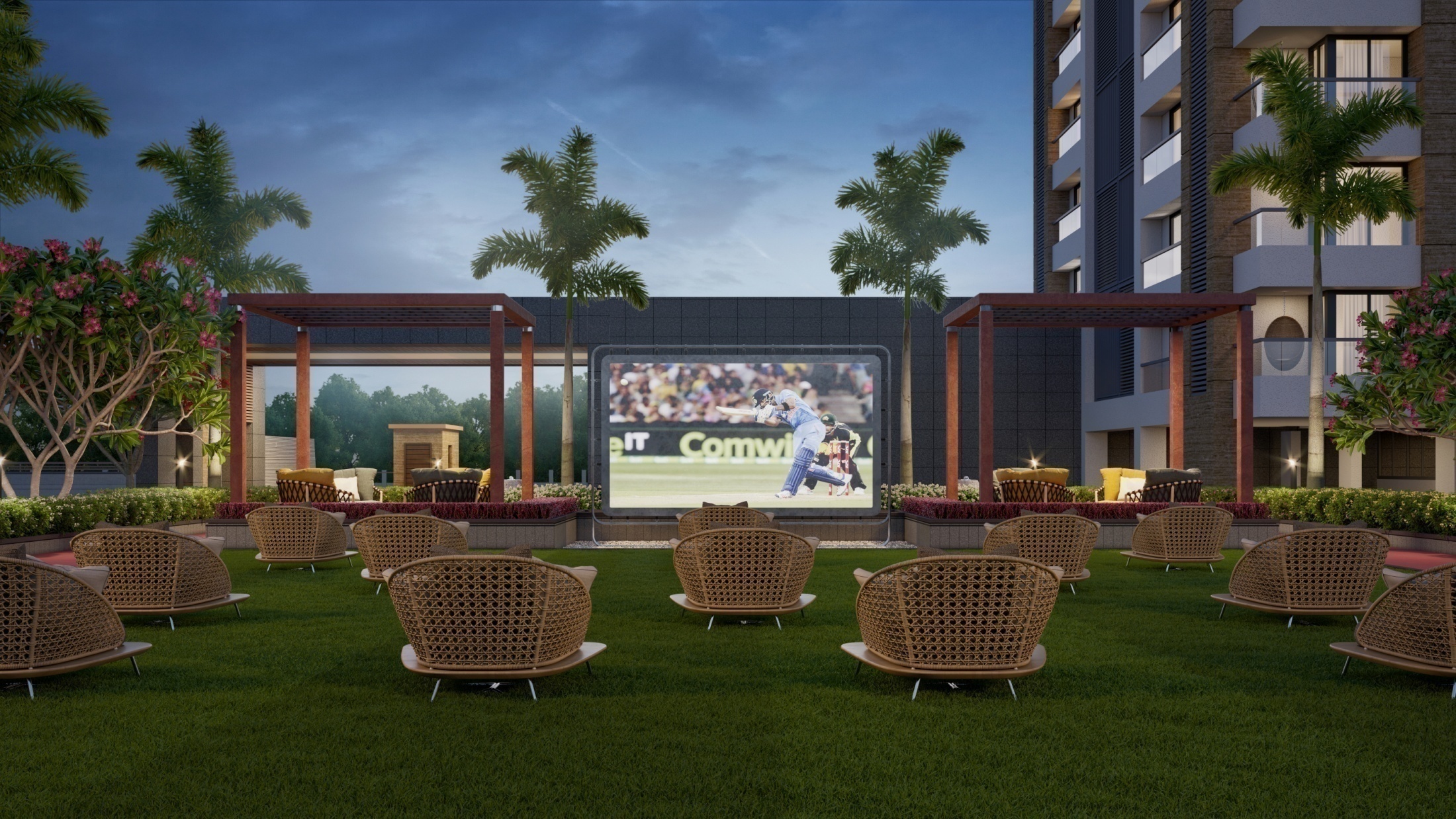 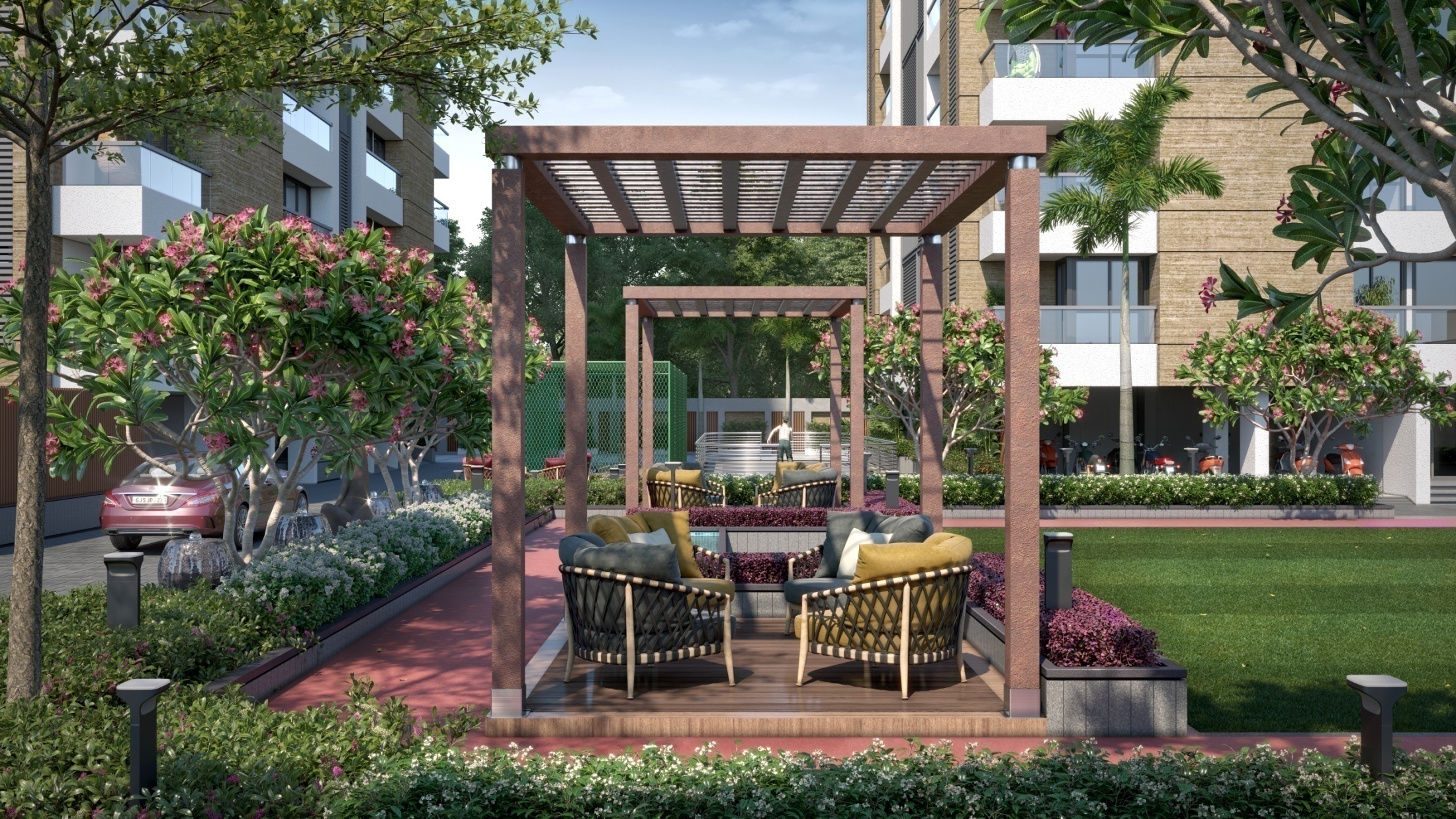 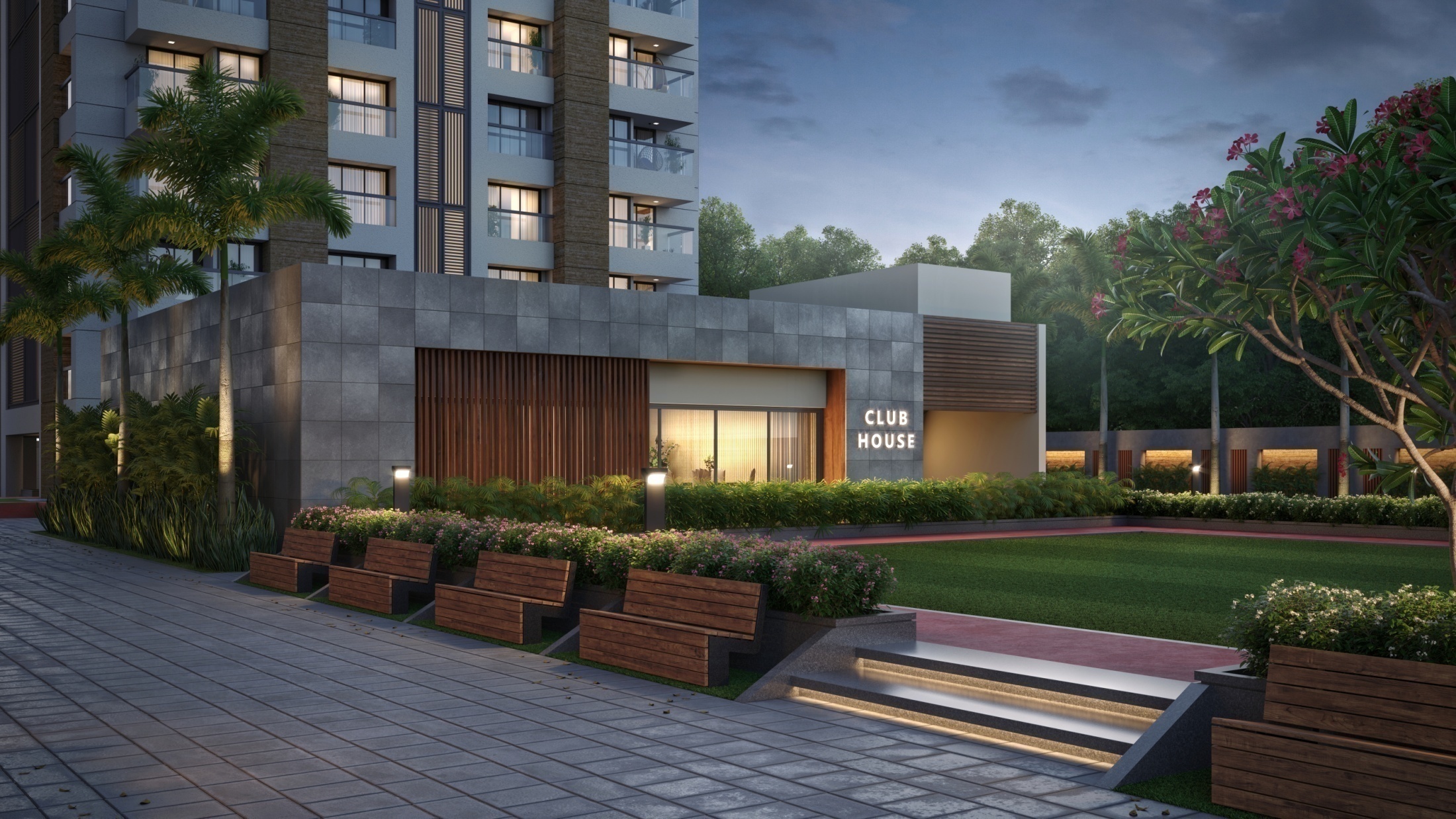 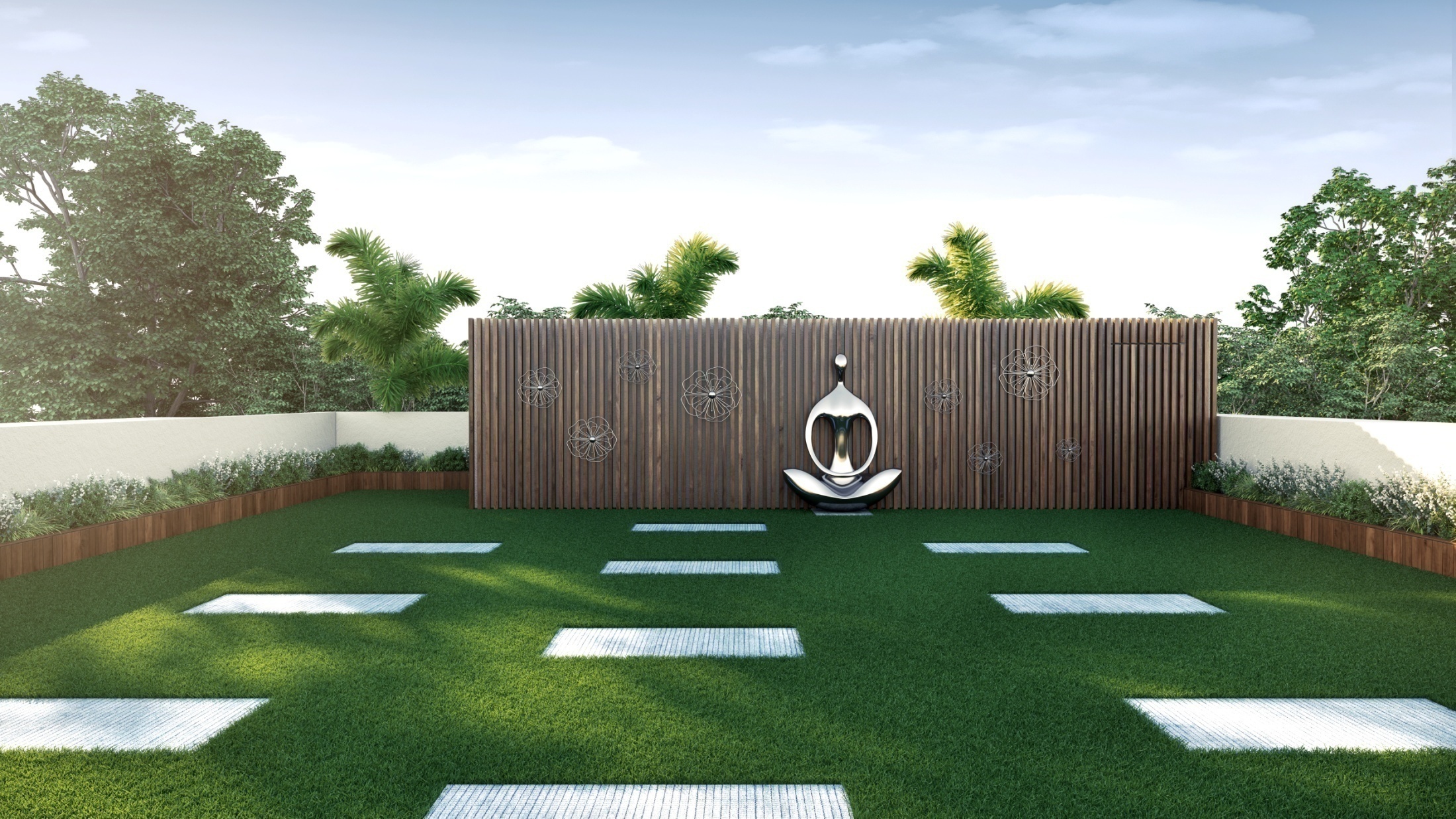 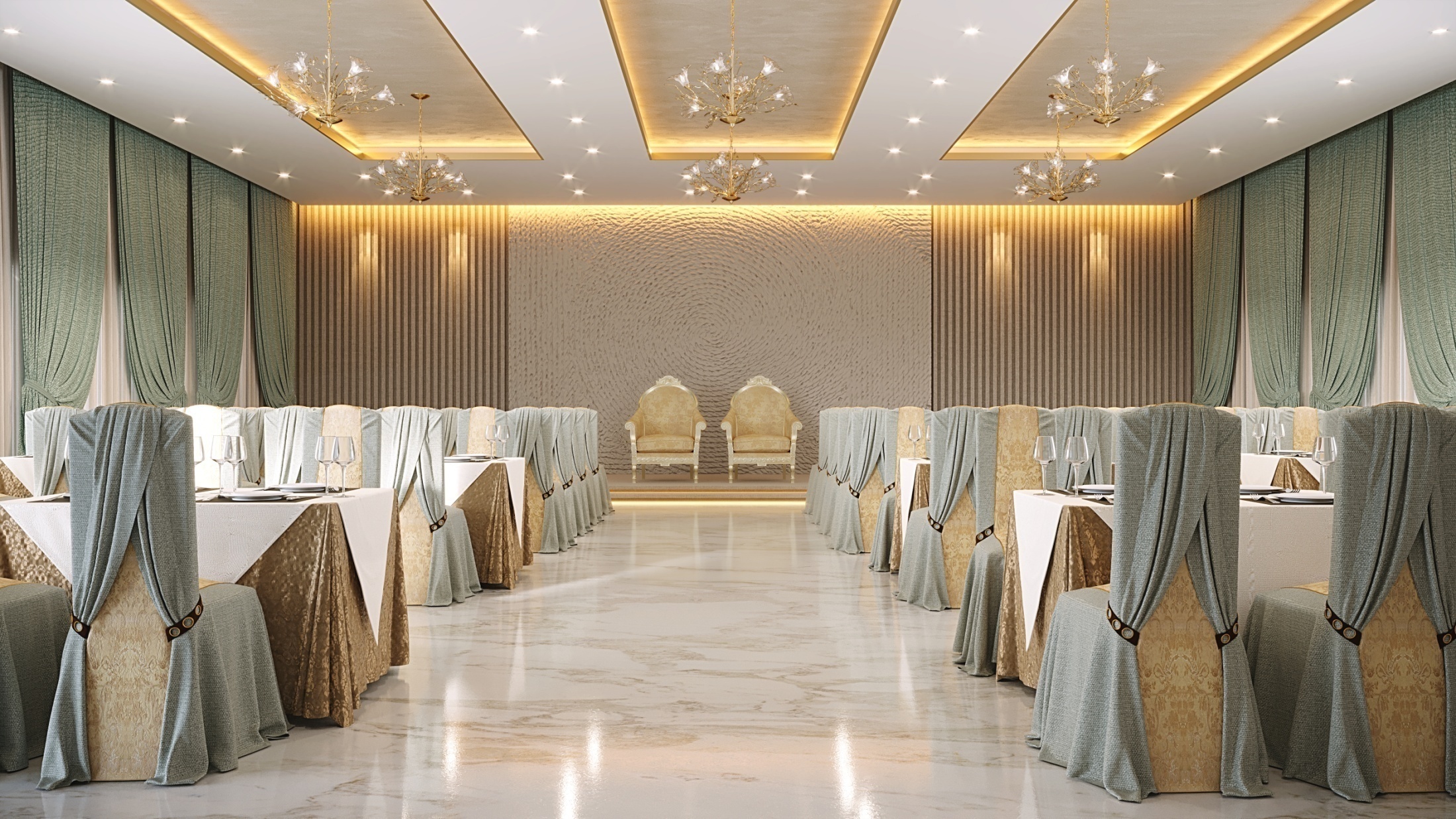 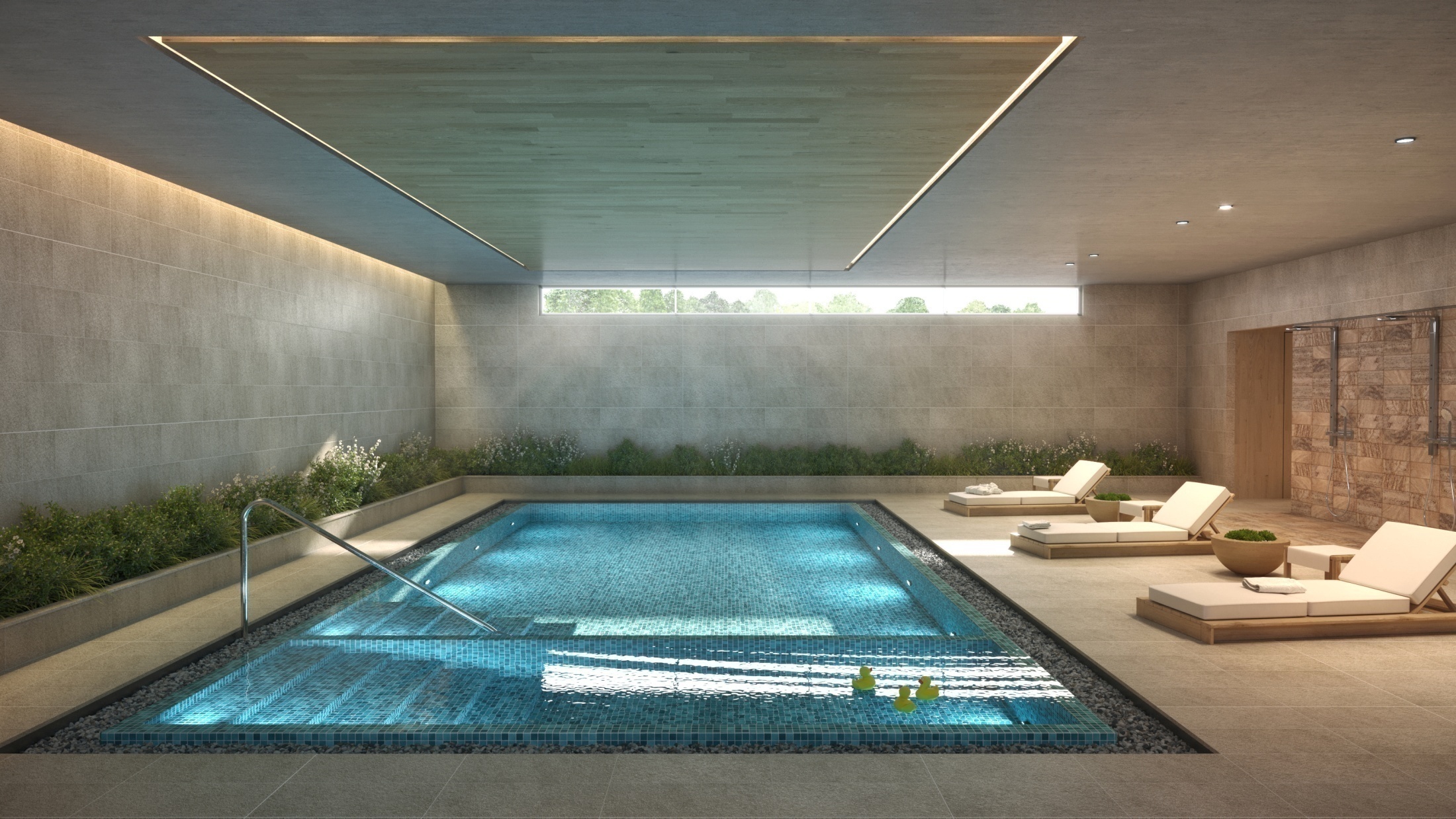 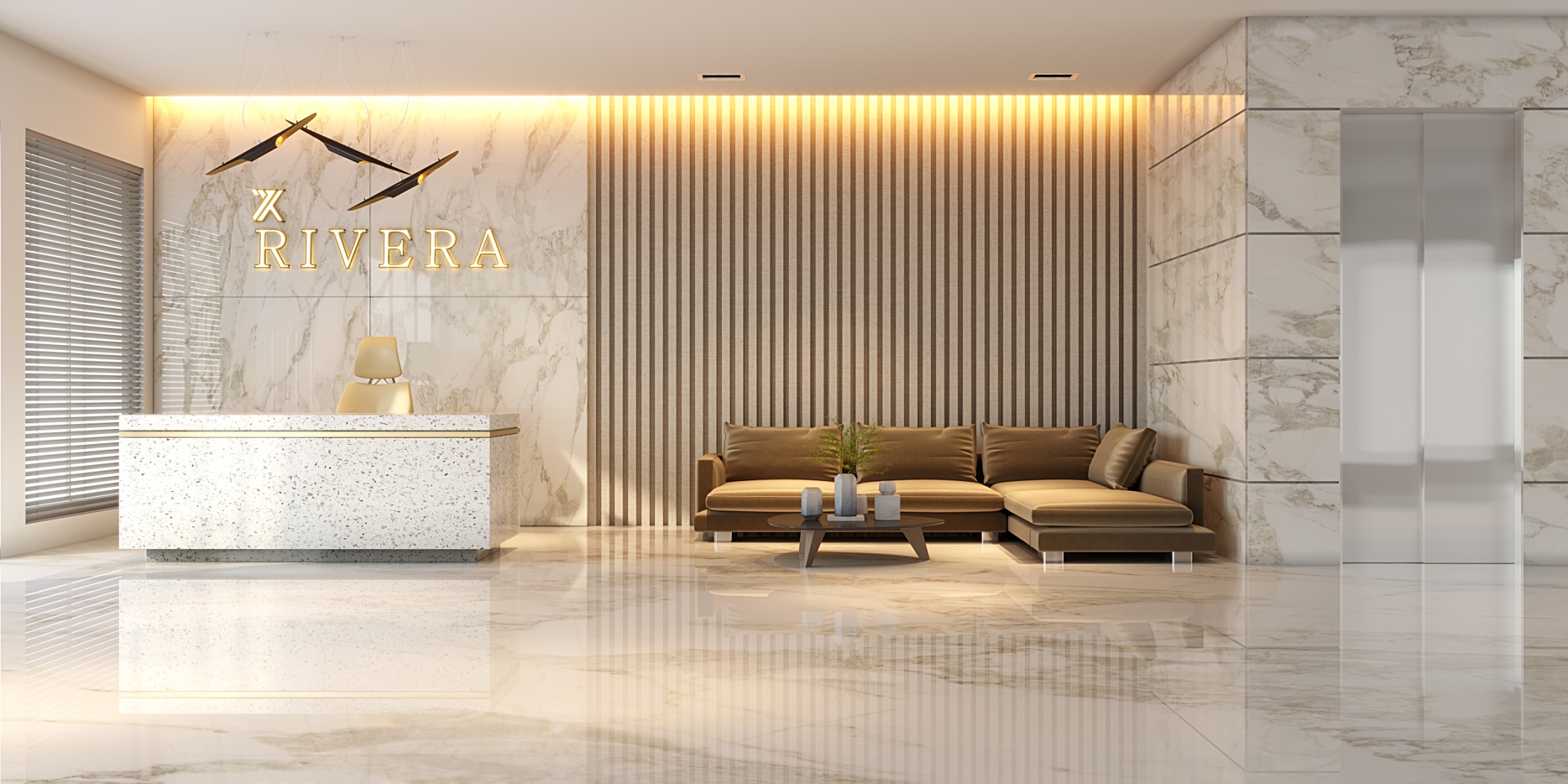 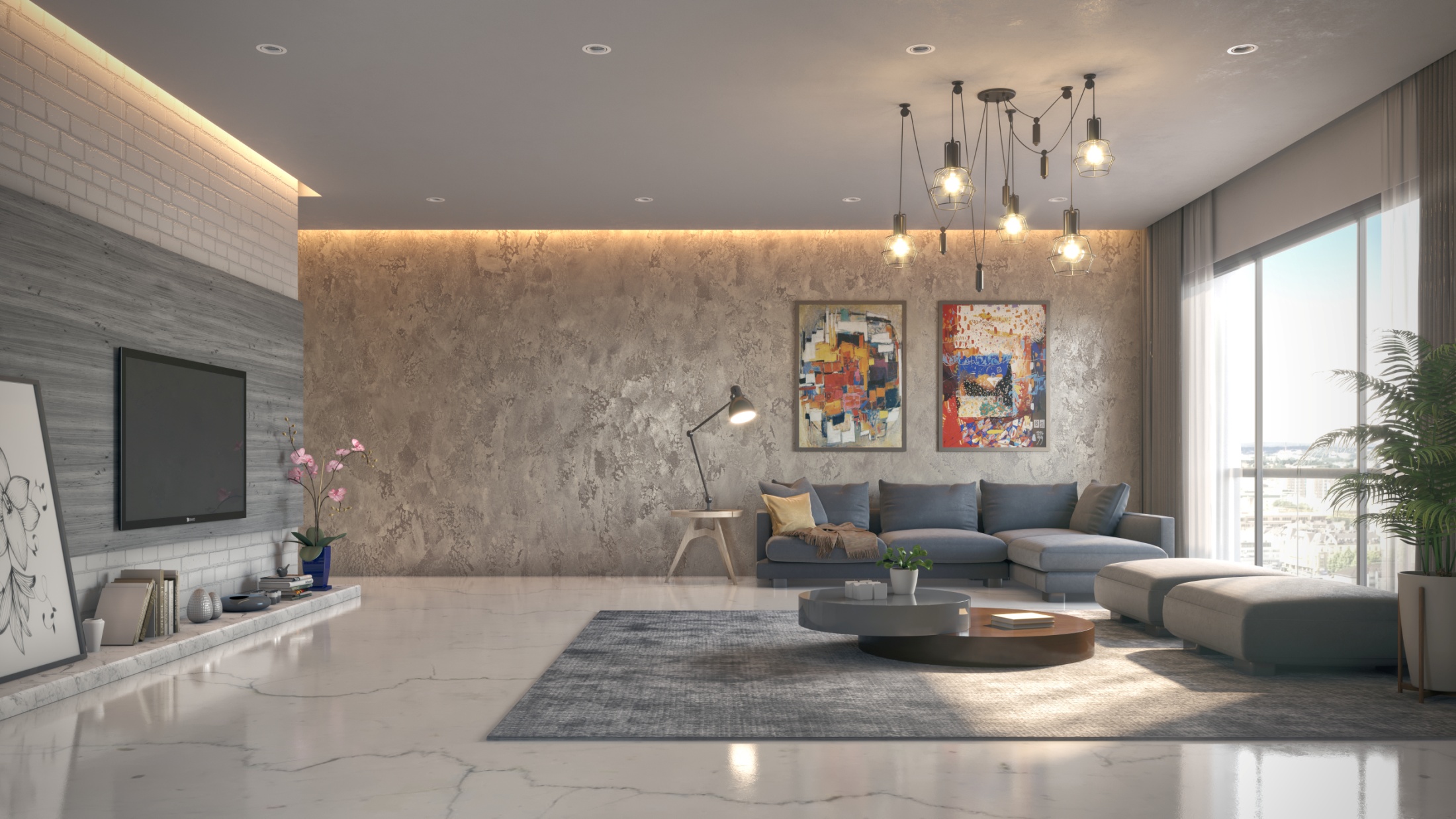 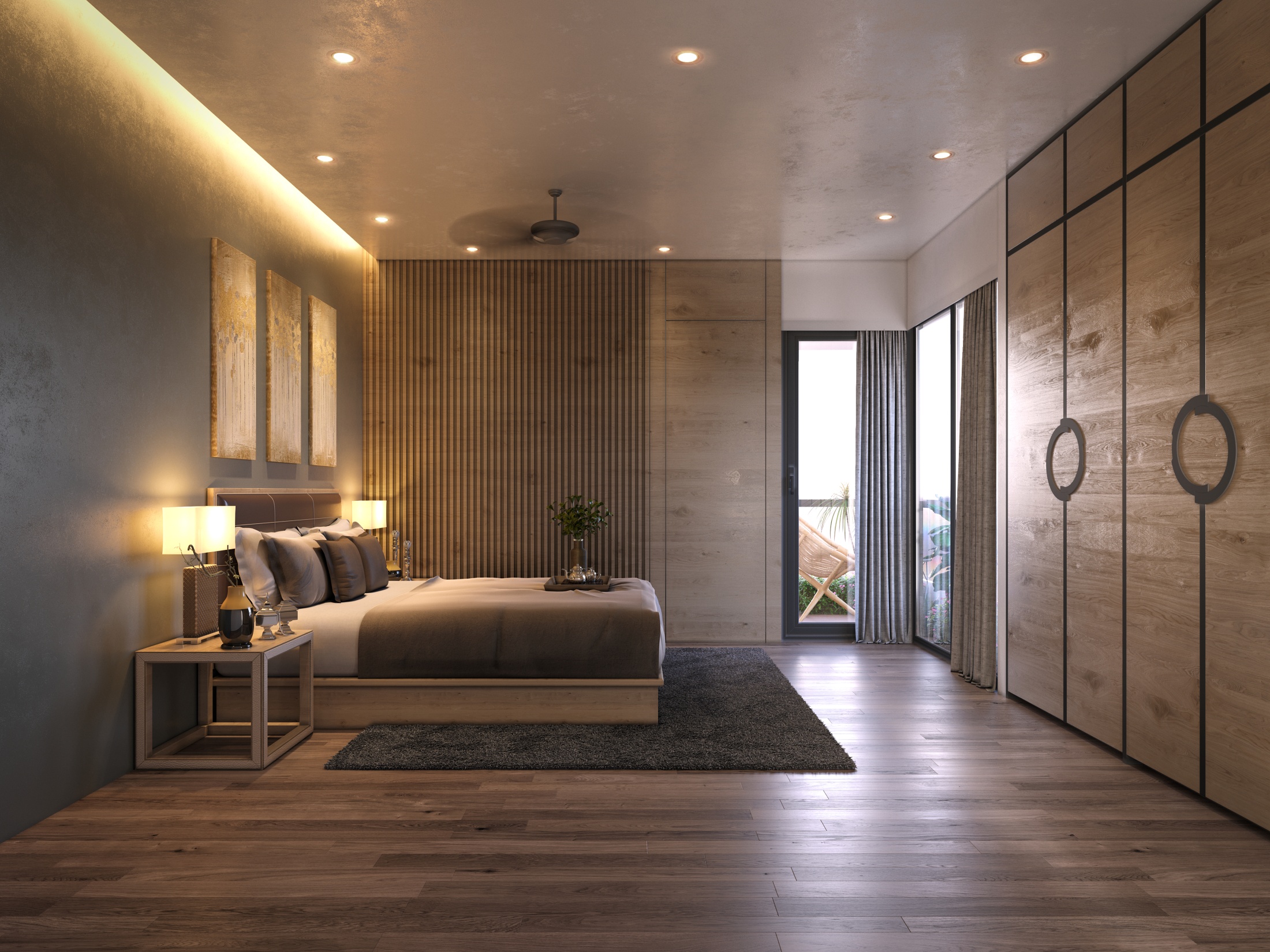 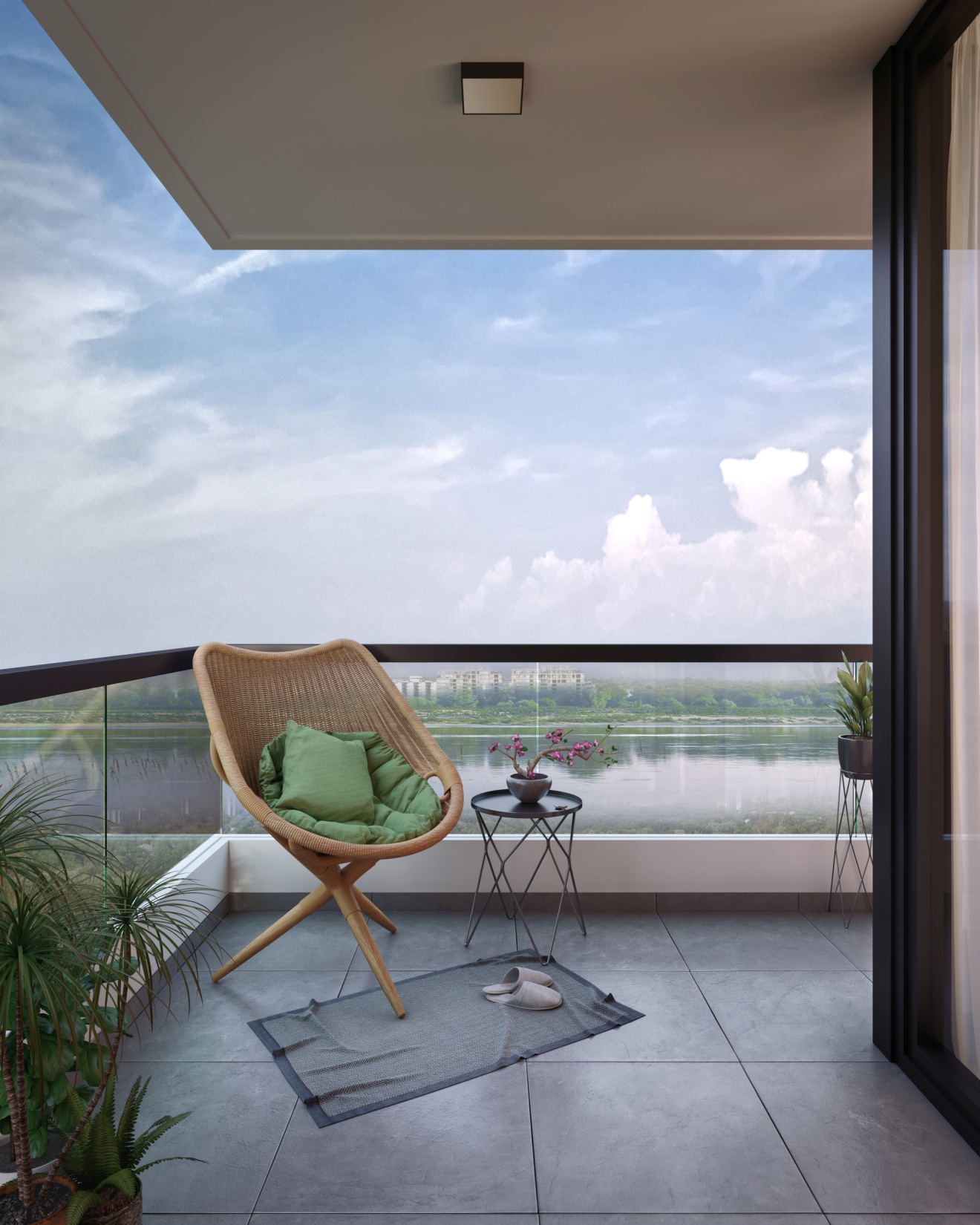 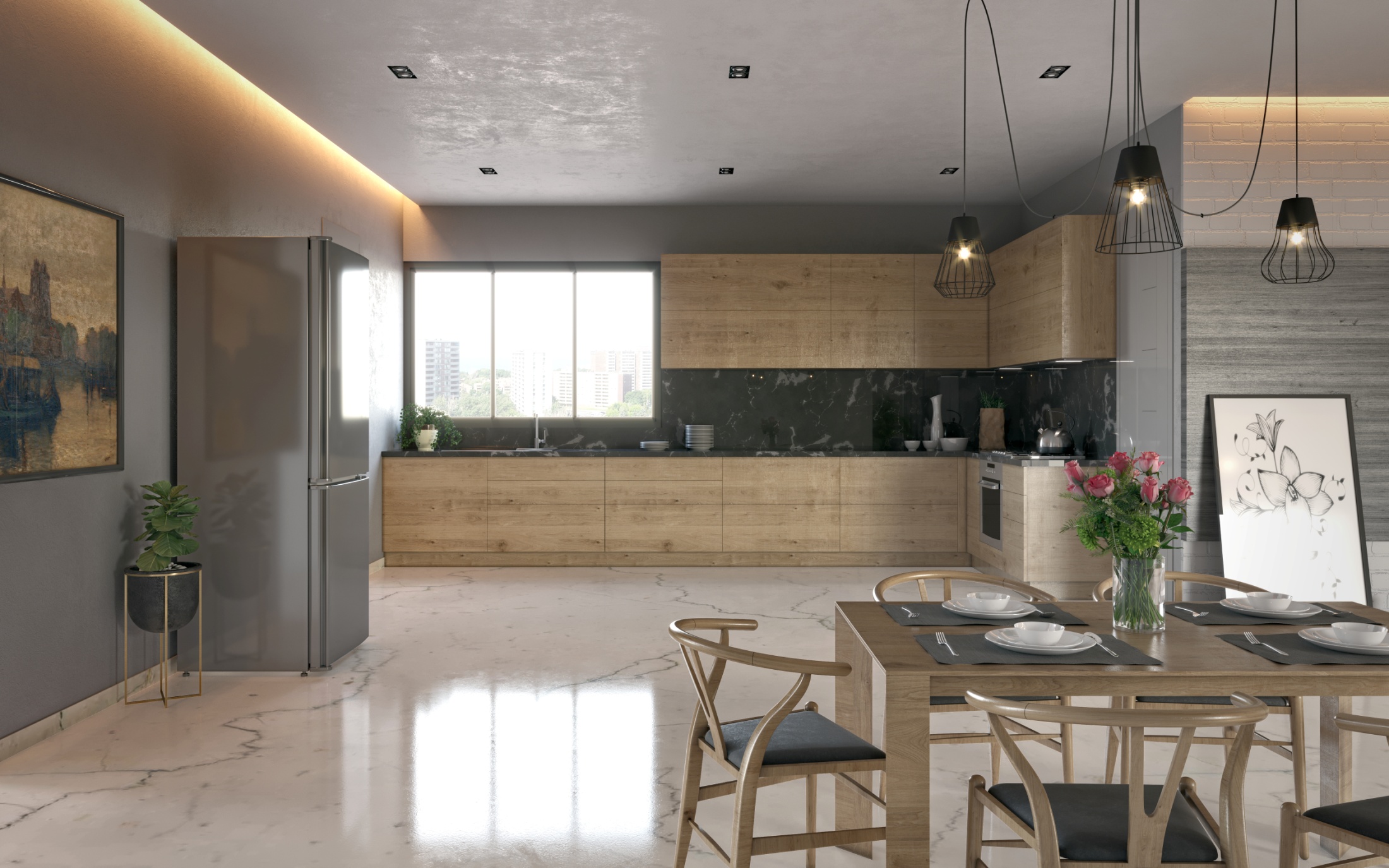 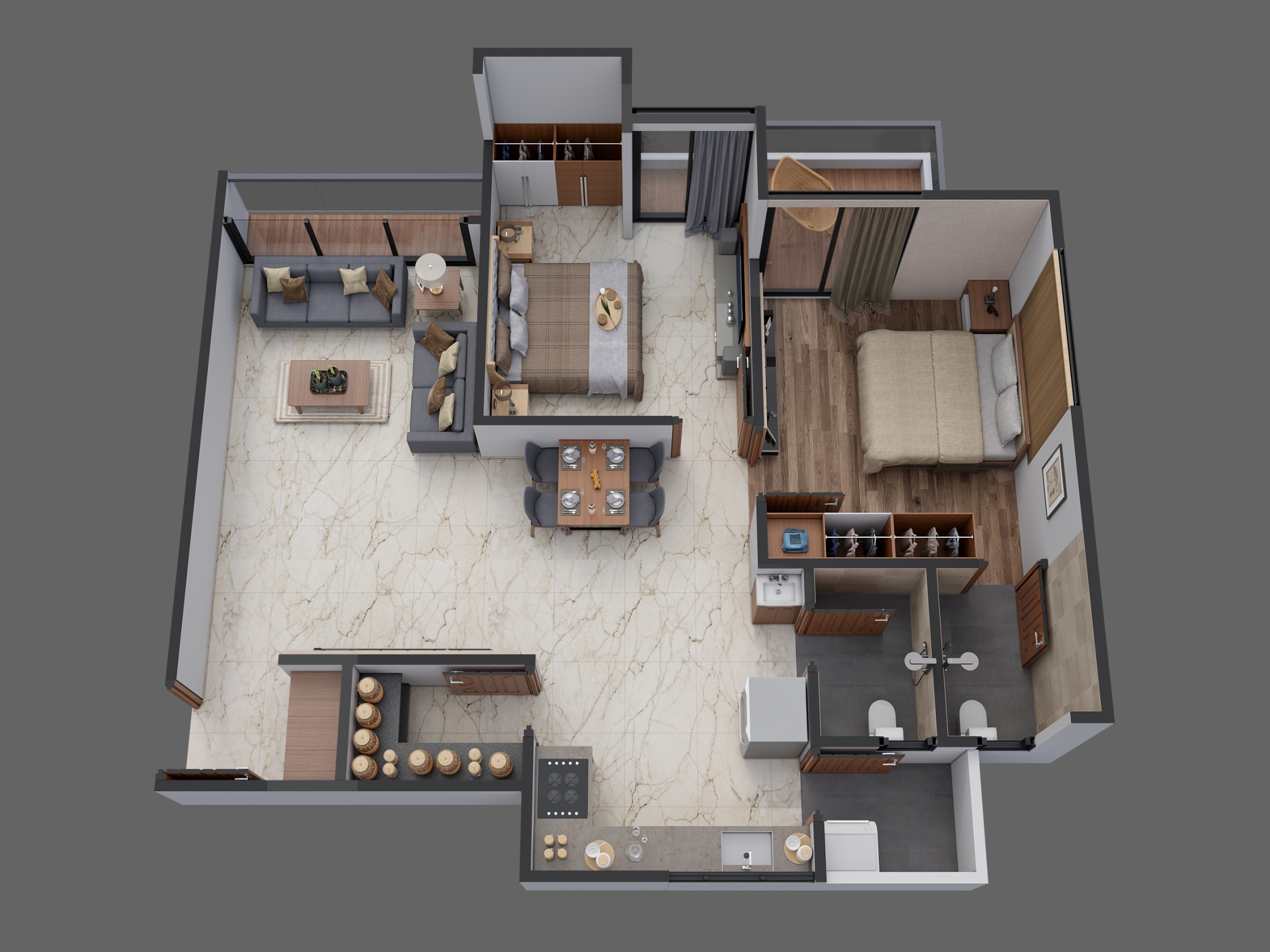 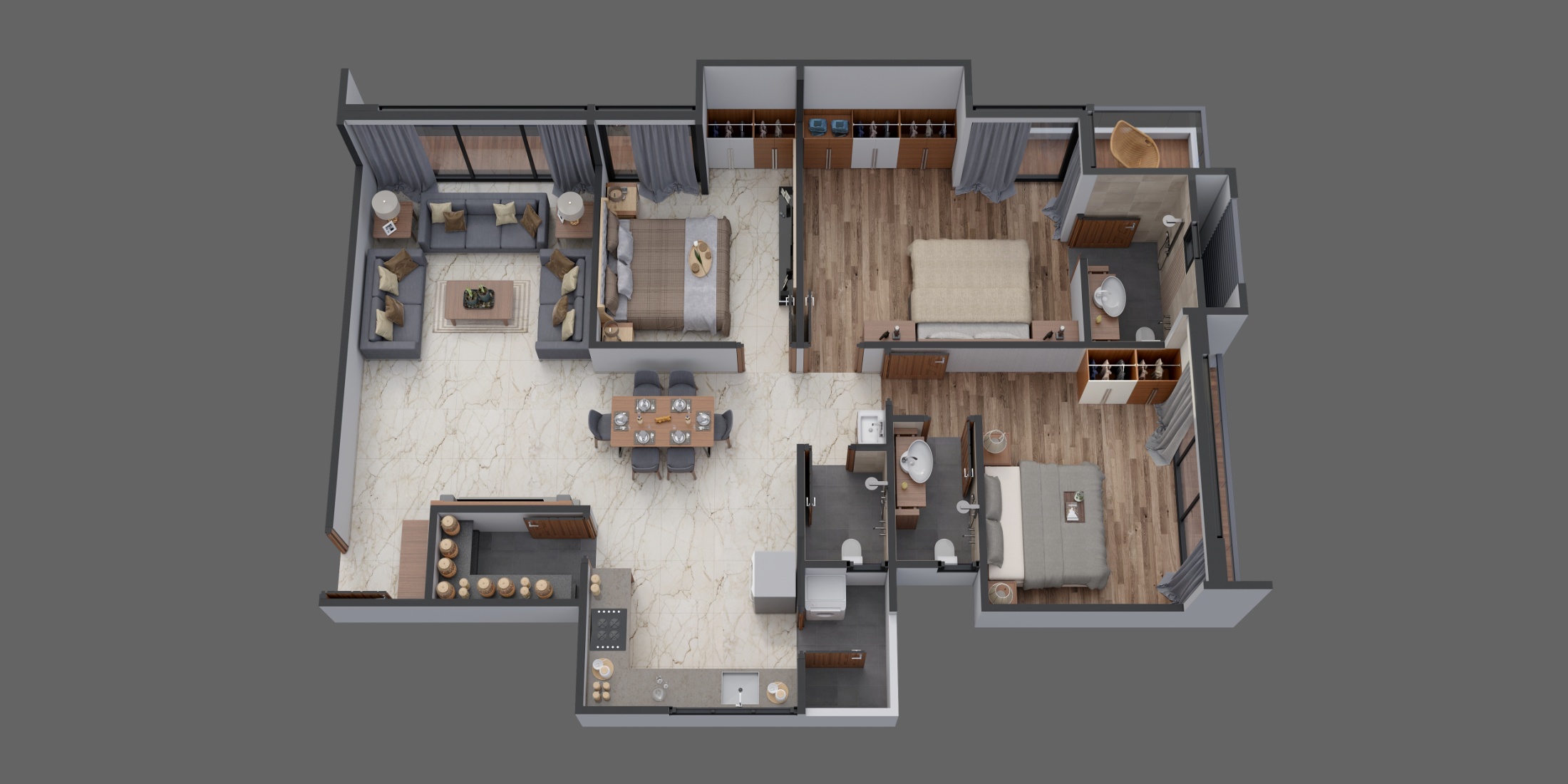 THANK-YOU 

                        
                                                Visit: www.7xgroup.in   

                                                  For more information